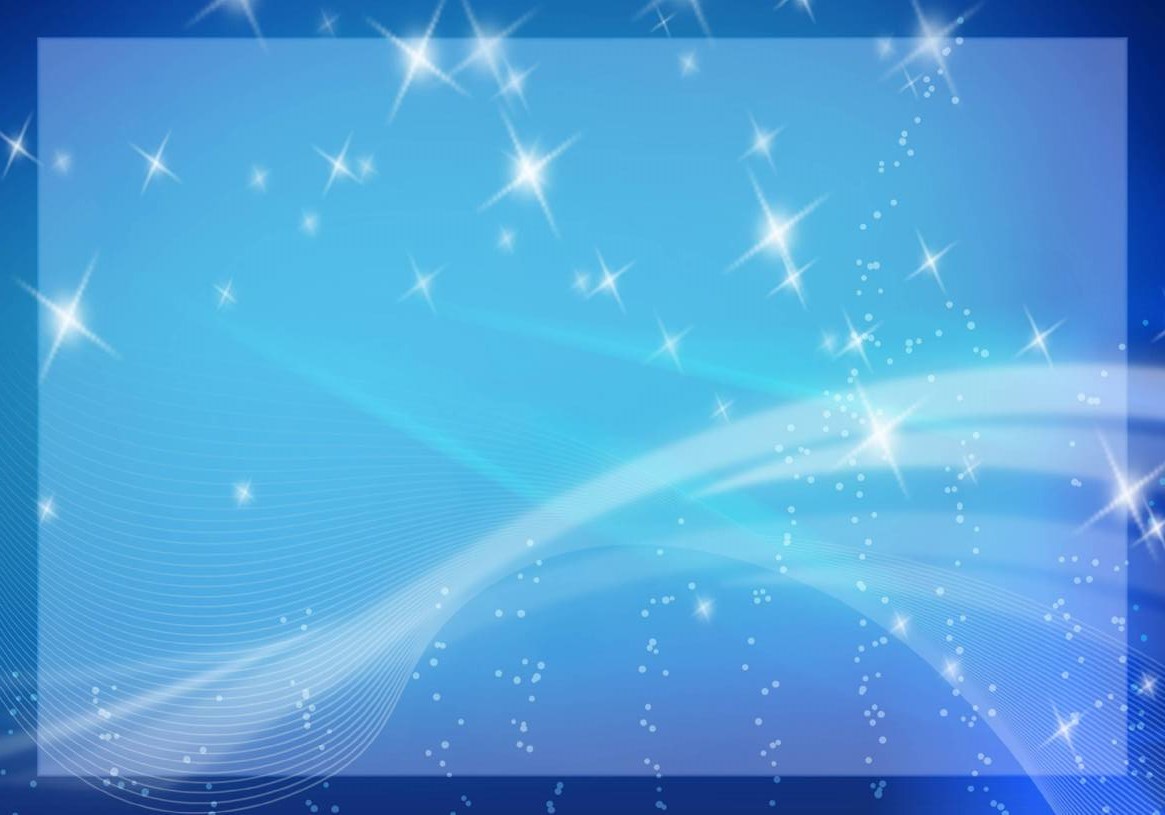 Министерство образования РМ
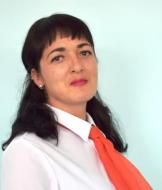 ПОРТФОЛИО                    
 Панюшкиной Анны Евгеньевны
воспитателя
Муниципального автономного дошкольного образовательного учреждения городского округа Саранск 
«Центр развития ребёнка - 
         детский сад № 90»
Дата рождения: 14.05.1985г.
Профессиональное образование: учитель русского языка и литературы. Специальность "русский язык и литература".МГПИ им. М.Е.Евсевьева. 
№ диплома:  ВСГ 0606763 от 16.06.2007года
Стаж педагогической работы :  9 лет
Общий трудовой стаж: 9 лет
Наличие квалификационной категории: 1 квалификационная категория
Звание: не имею
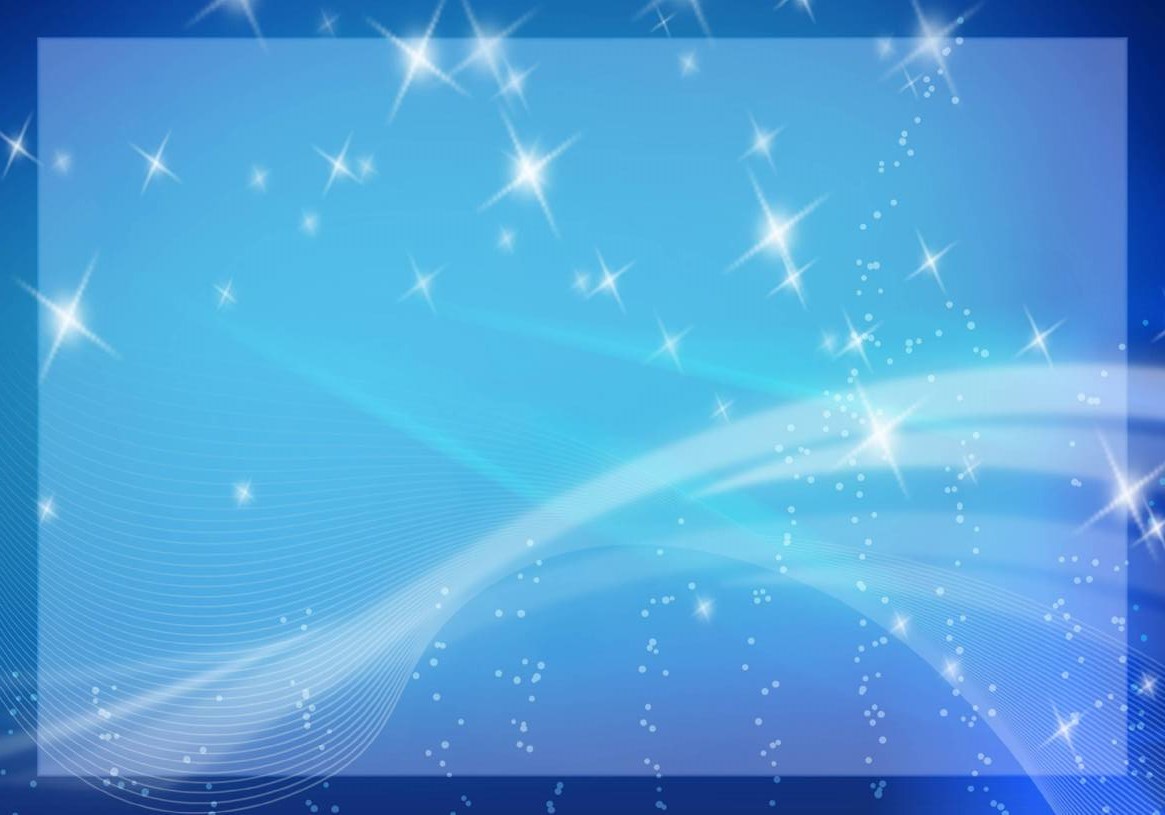 СОБСТВЕННЫЙ
ИННОВАЦИОННЫЙ ПЕДАГОГИЧЕСКИЙ ОПЫТ РАЗМЕЩЁН НА САЙТЕ МАДОУ
https://ds90sar.schoolrm.ru/sveden/employees/11230/184049/
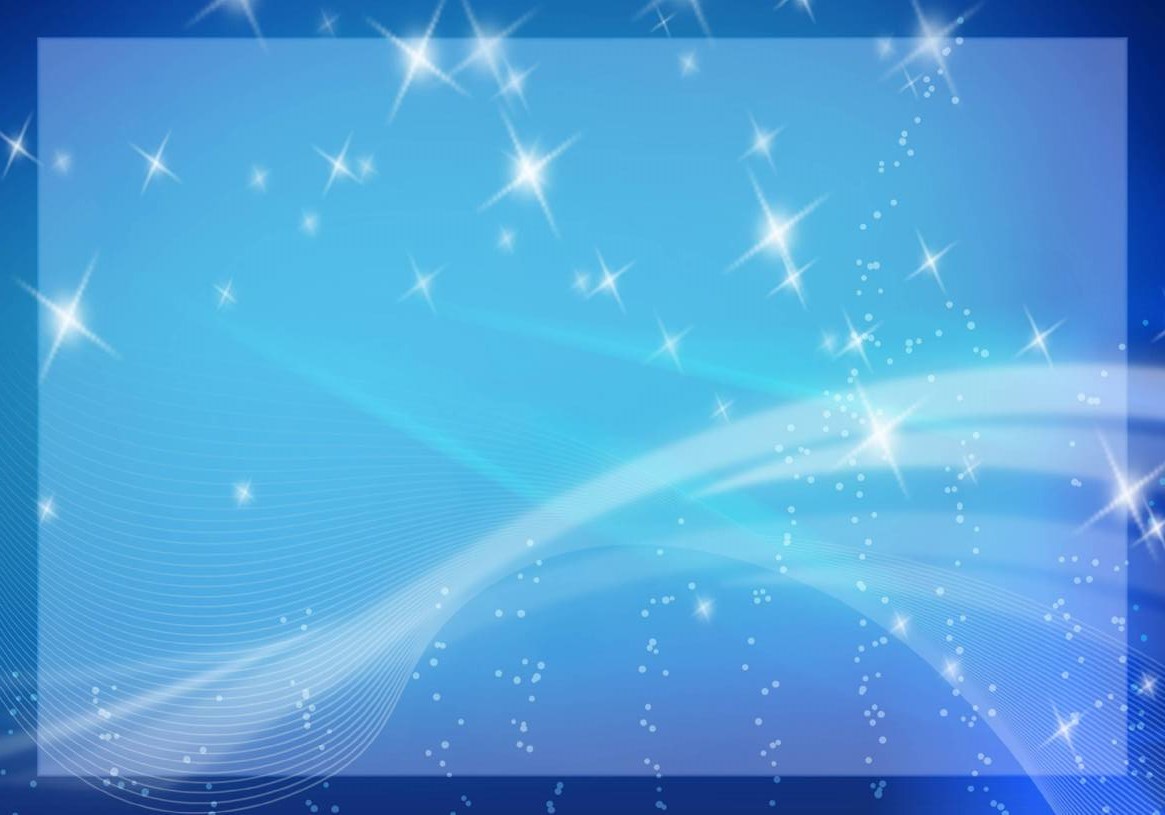 1.УЧАСТИЕ В ИННОВАЦИОННОЙ
(ЭКСПЕРИМЕНТАЛЬНОЙ) ДЕЯТЕЛЬНОСТИ
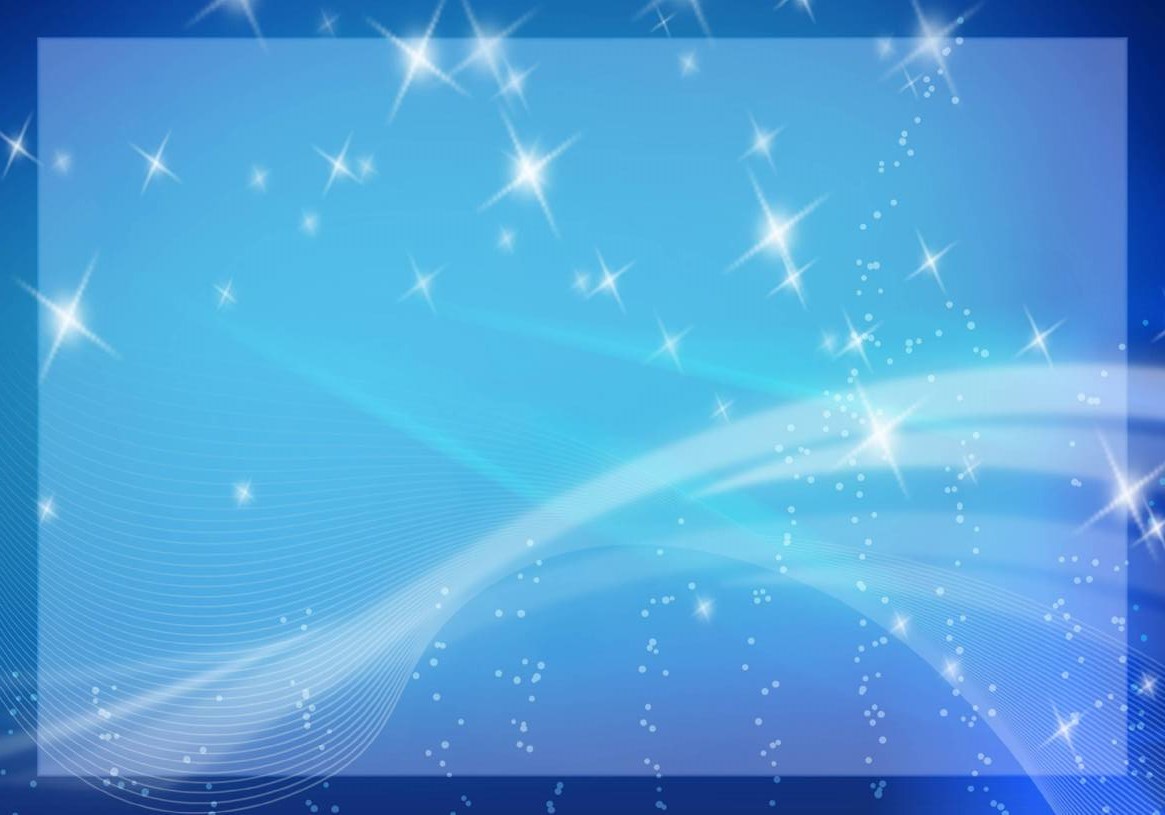 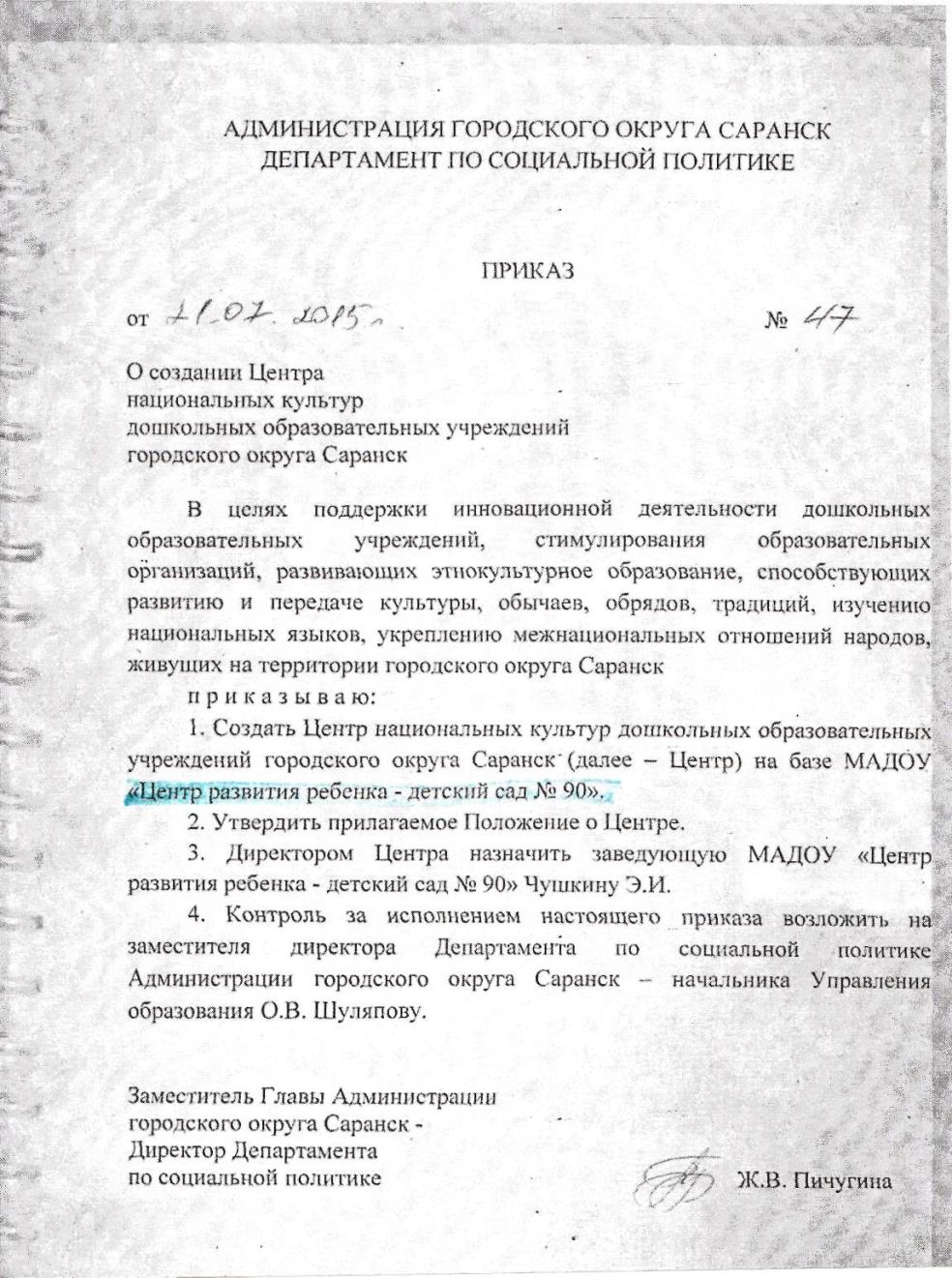 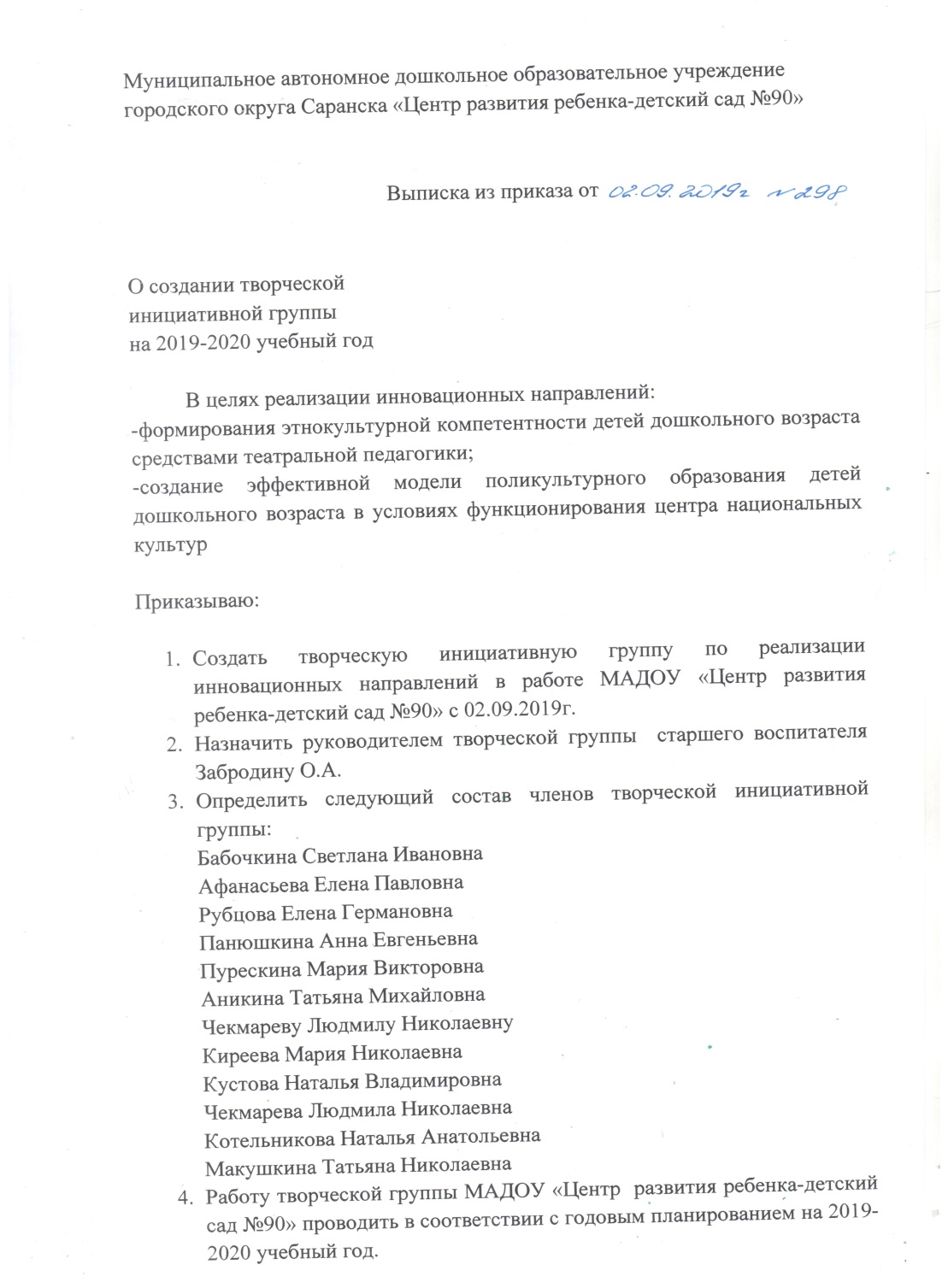 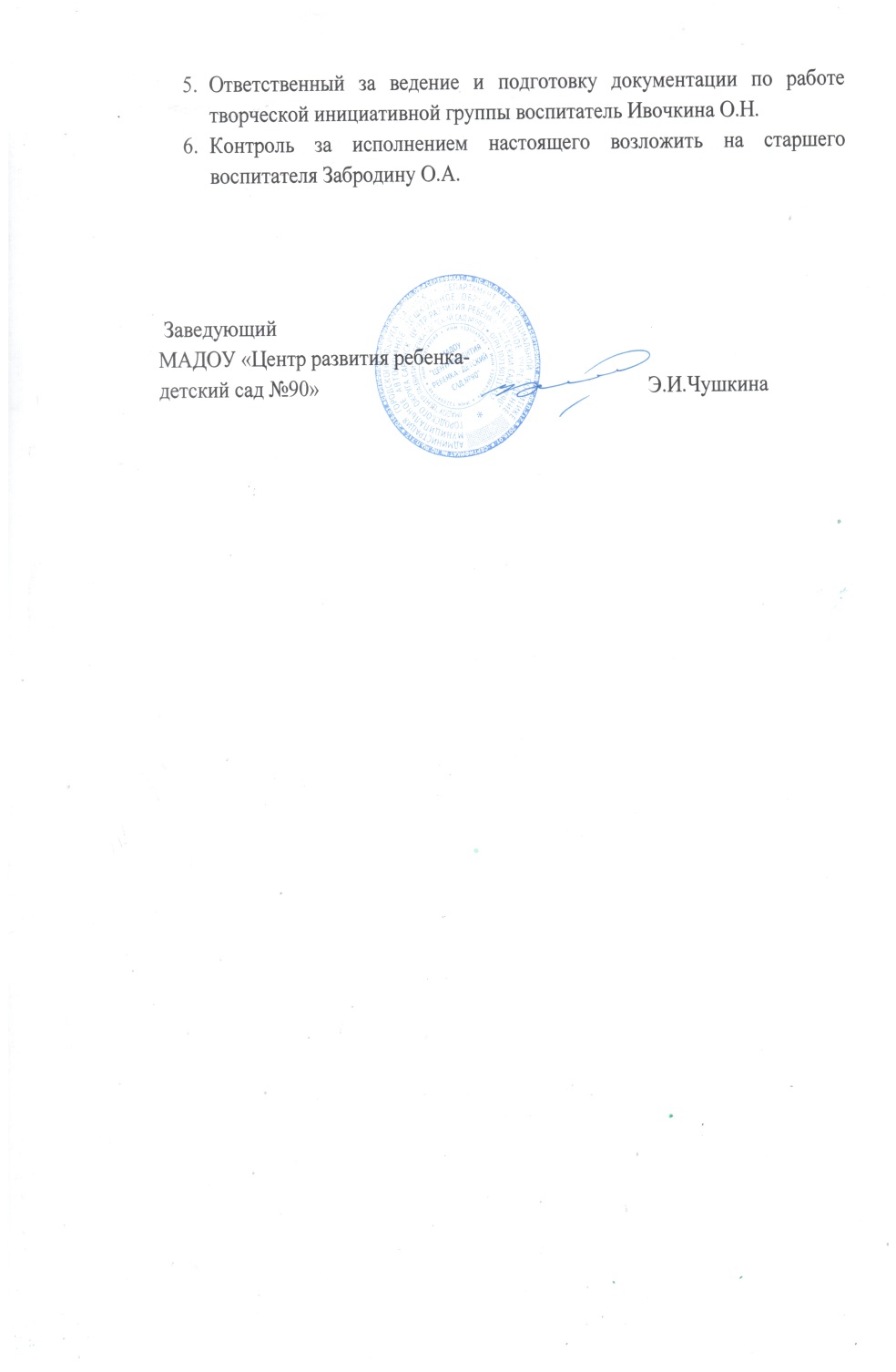 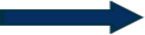 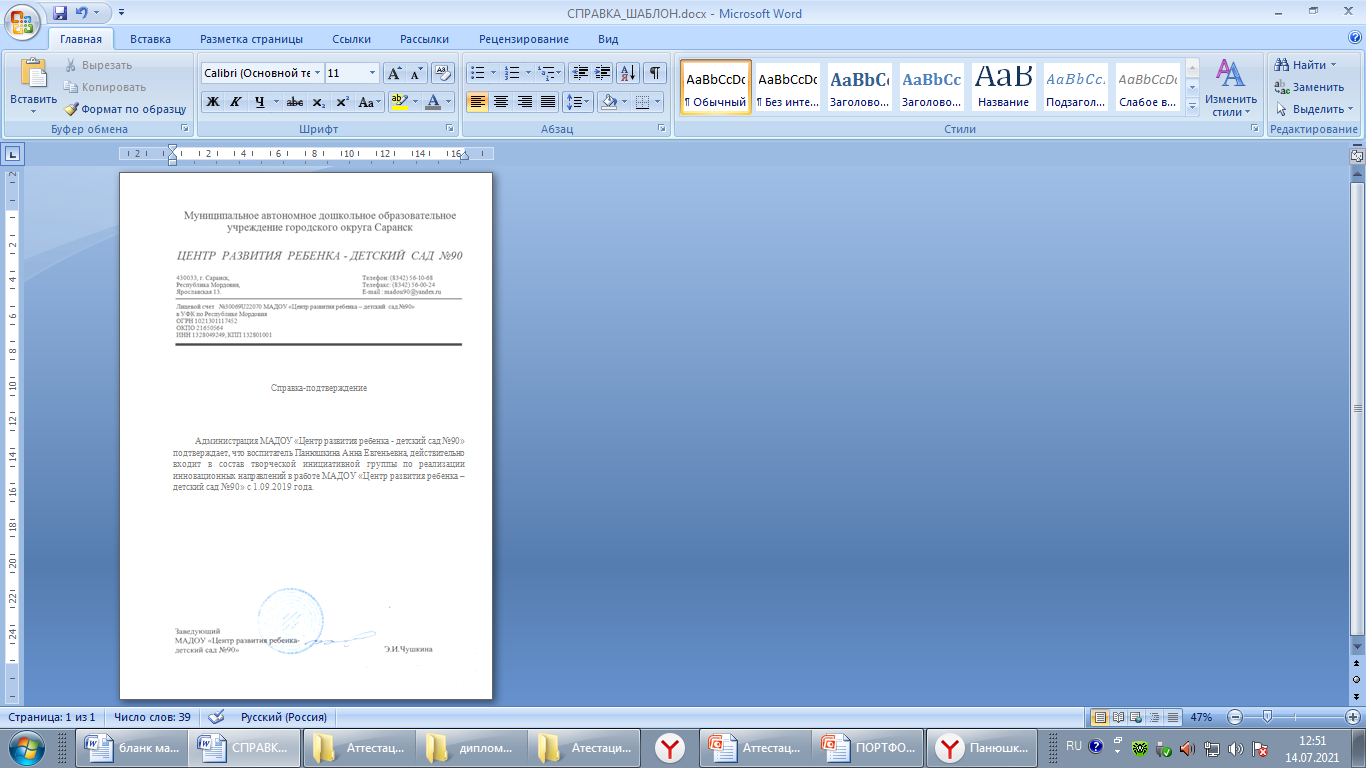 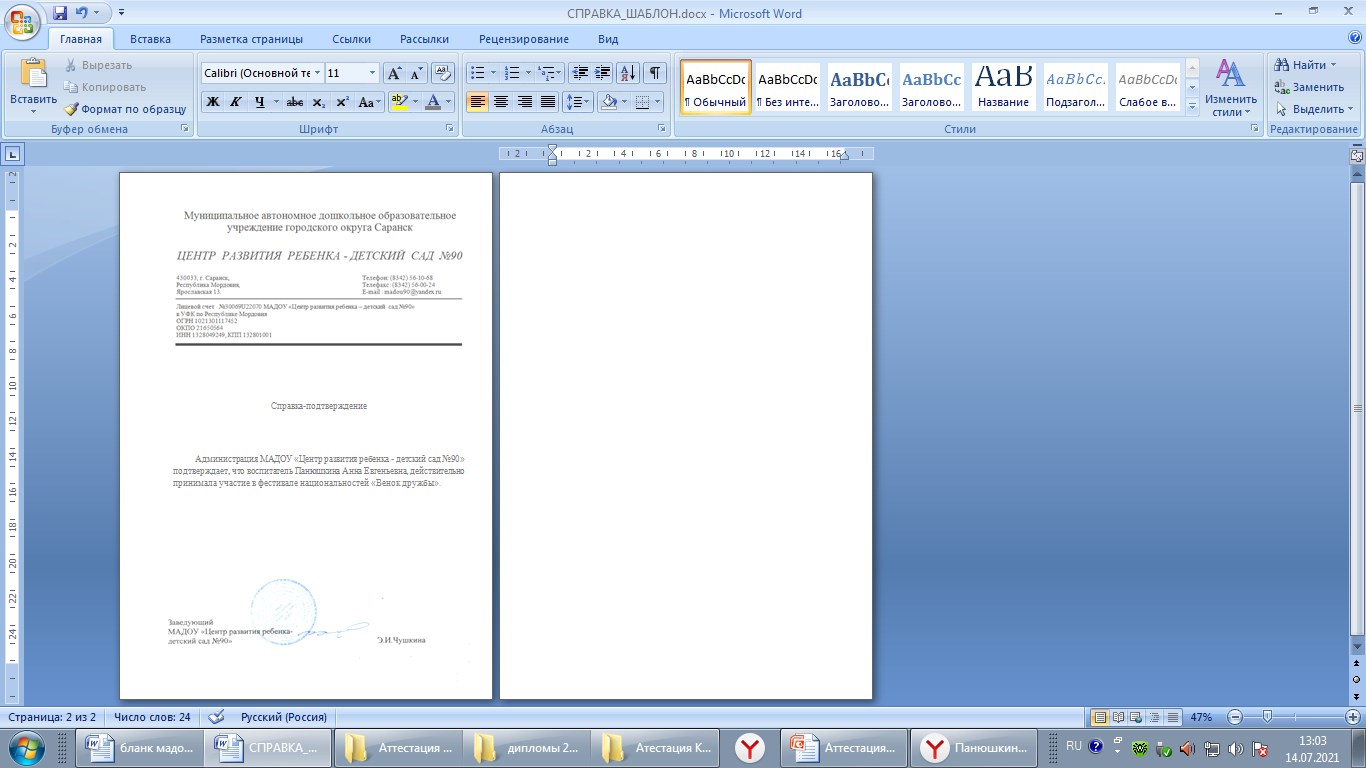 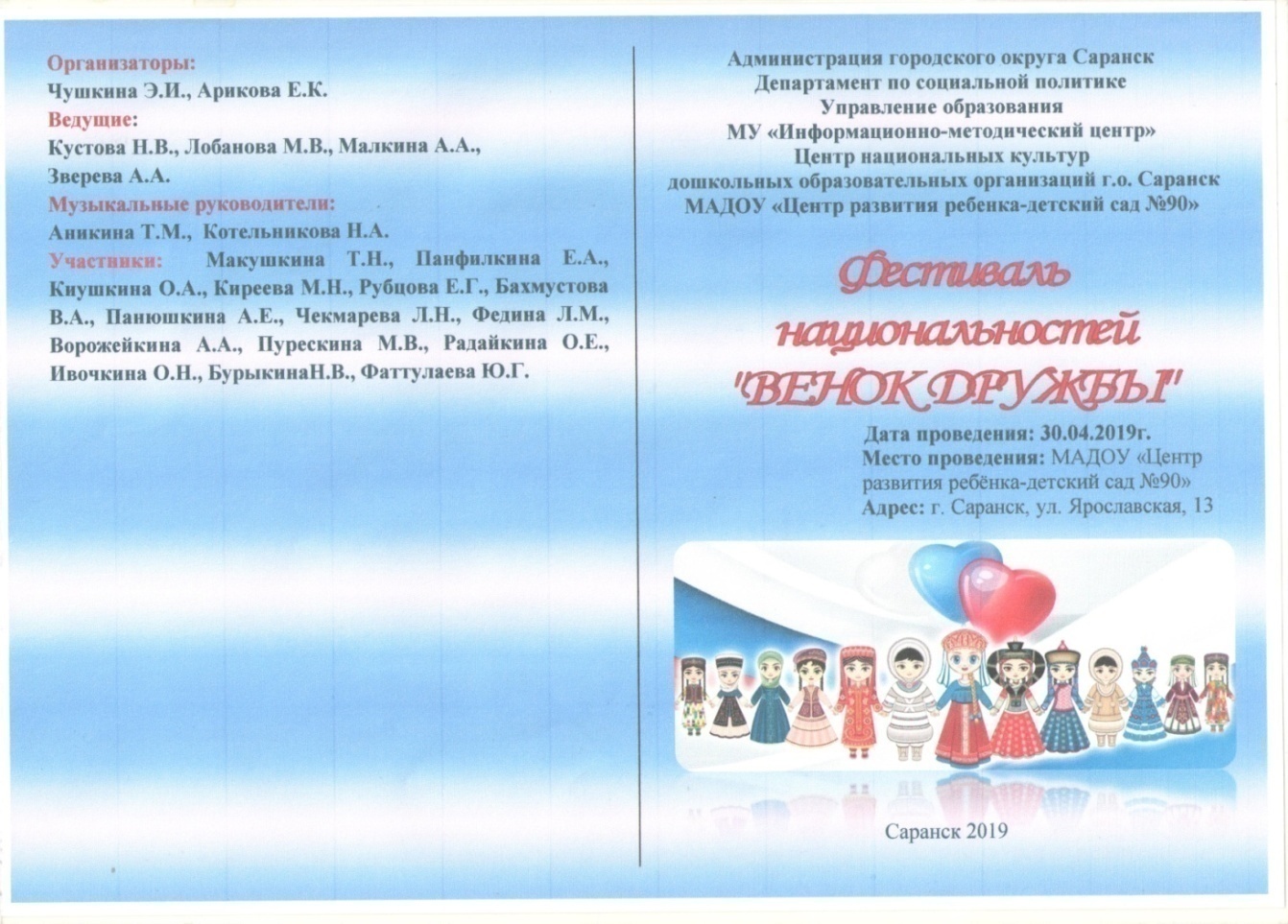 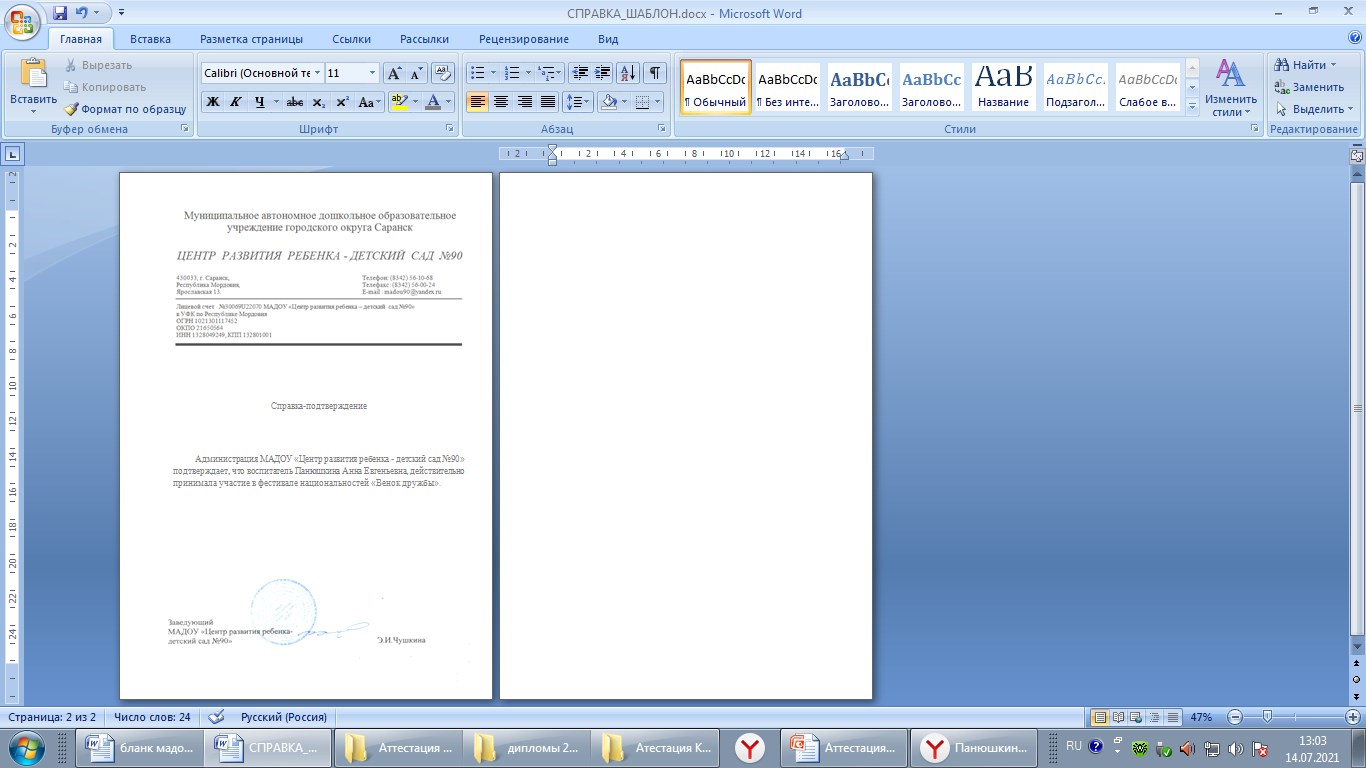 Фестиваль национальностей «Венок дружбы»
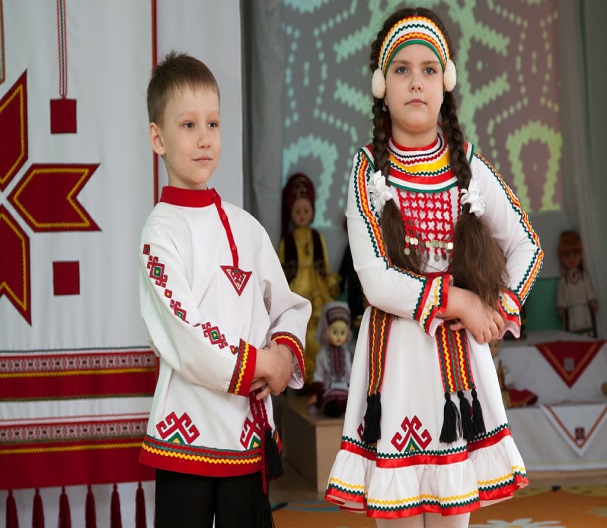 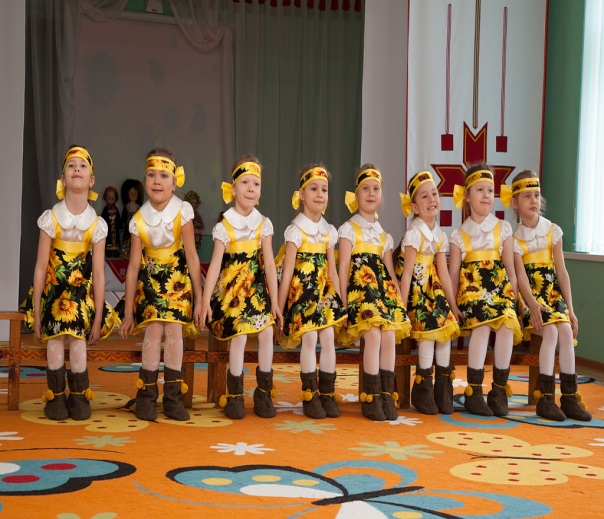 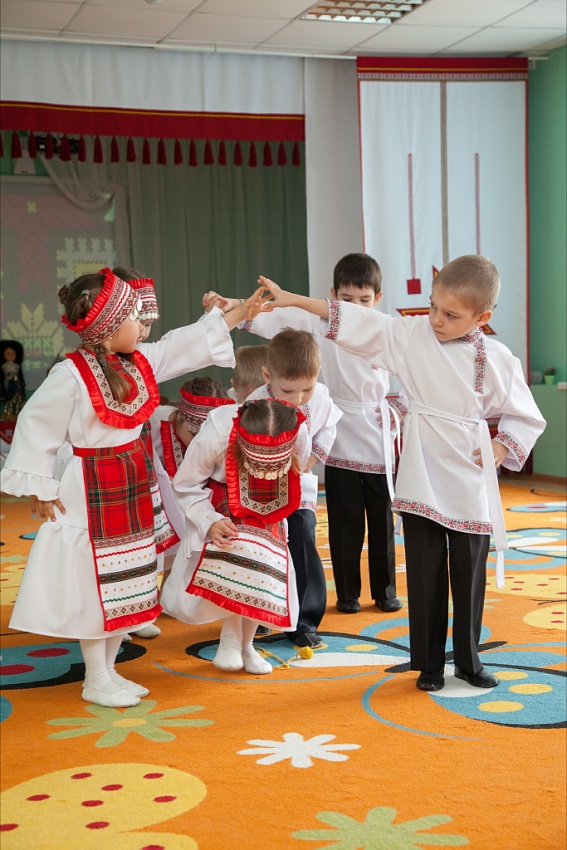 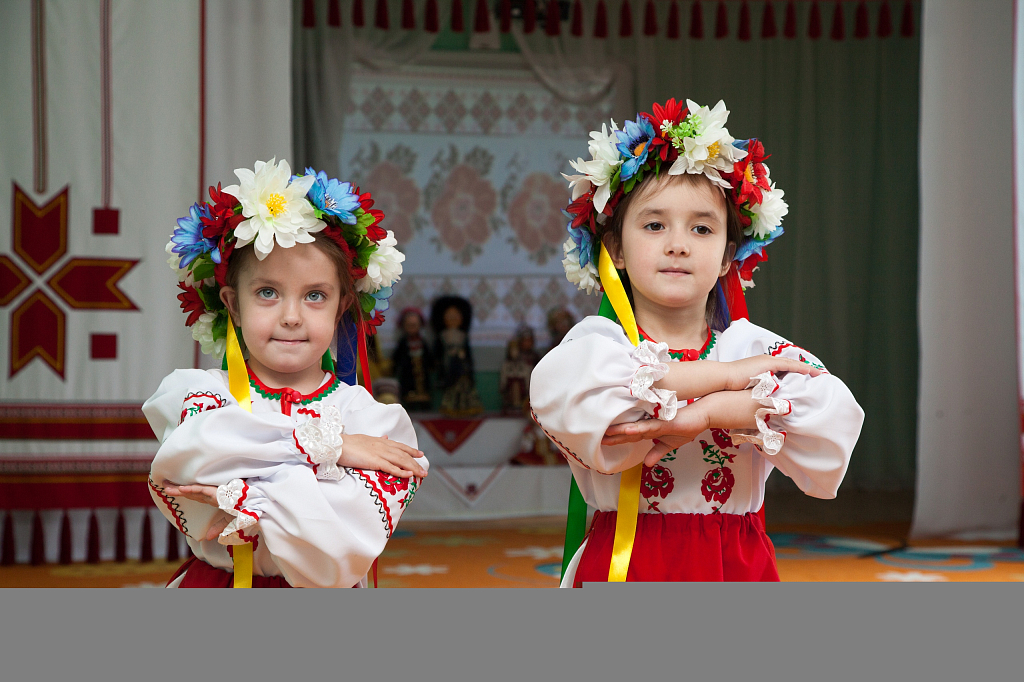 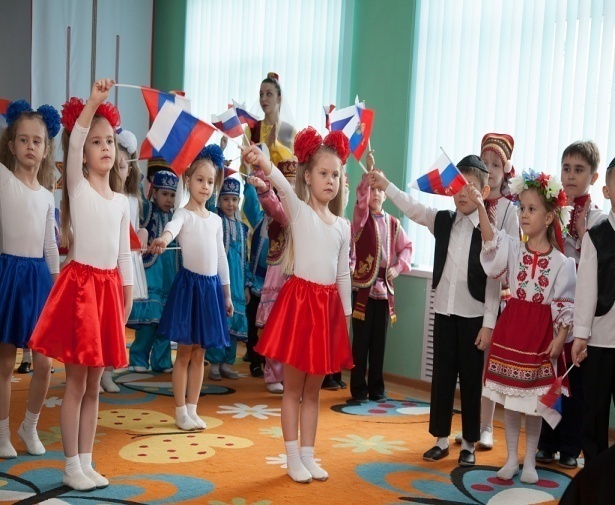 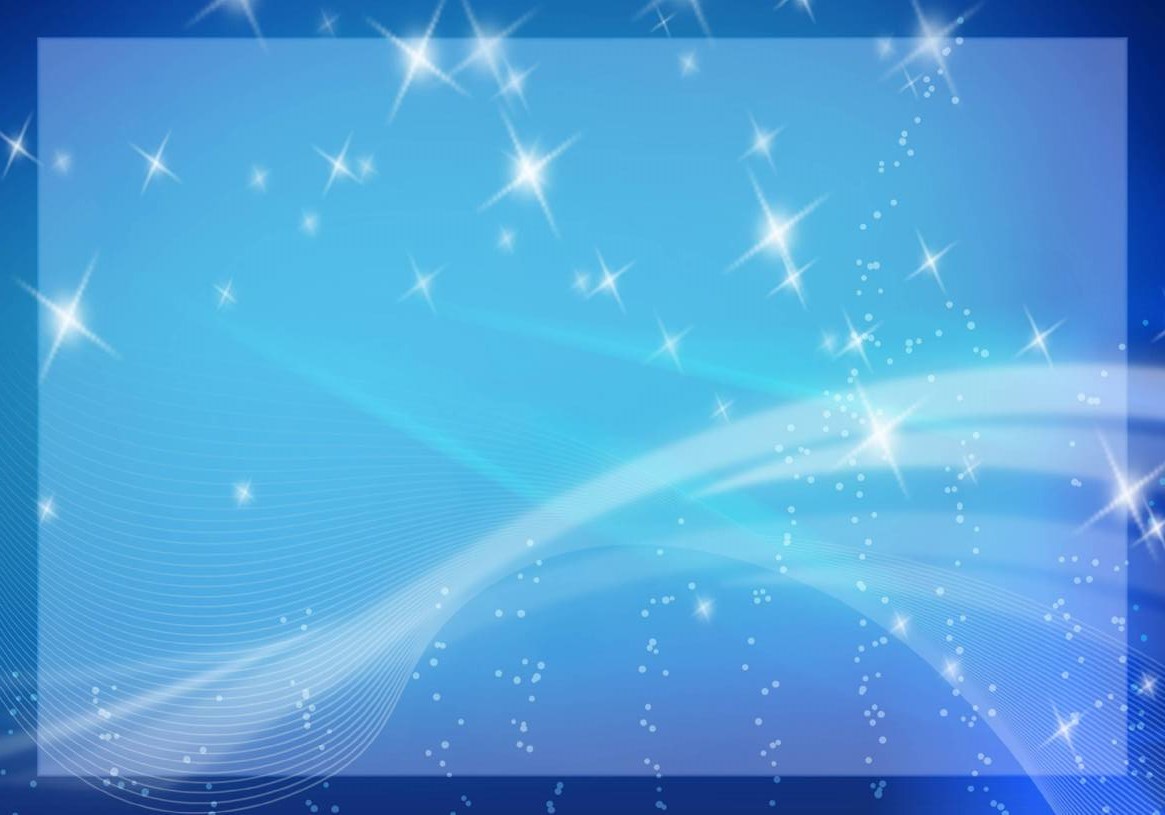 2. Наставничество
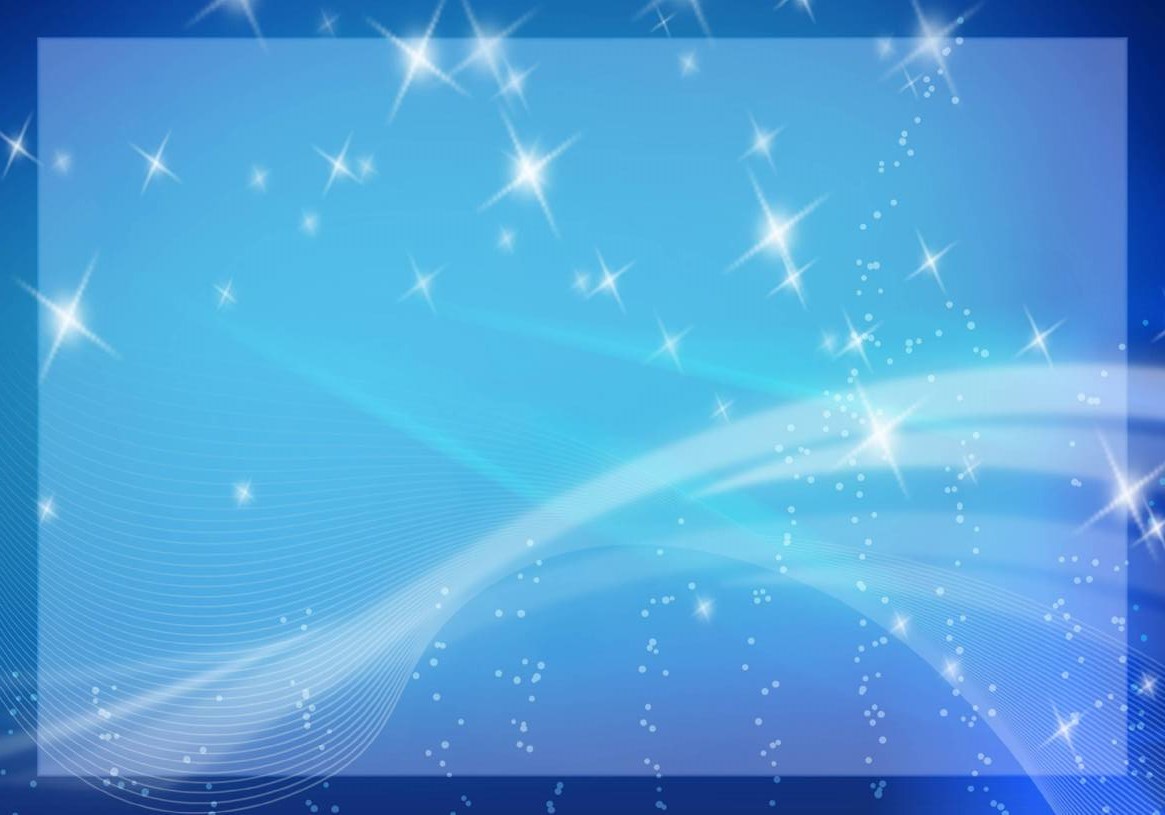 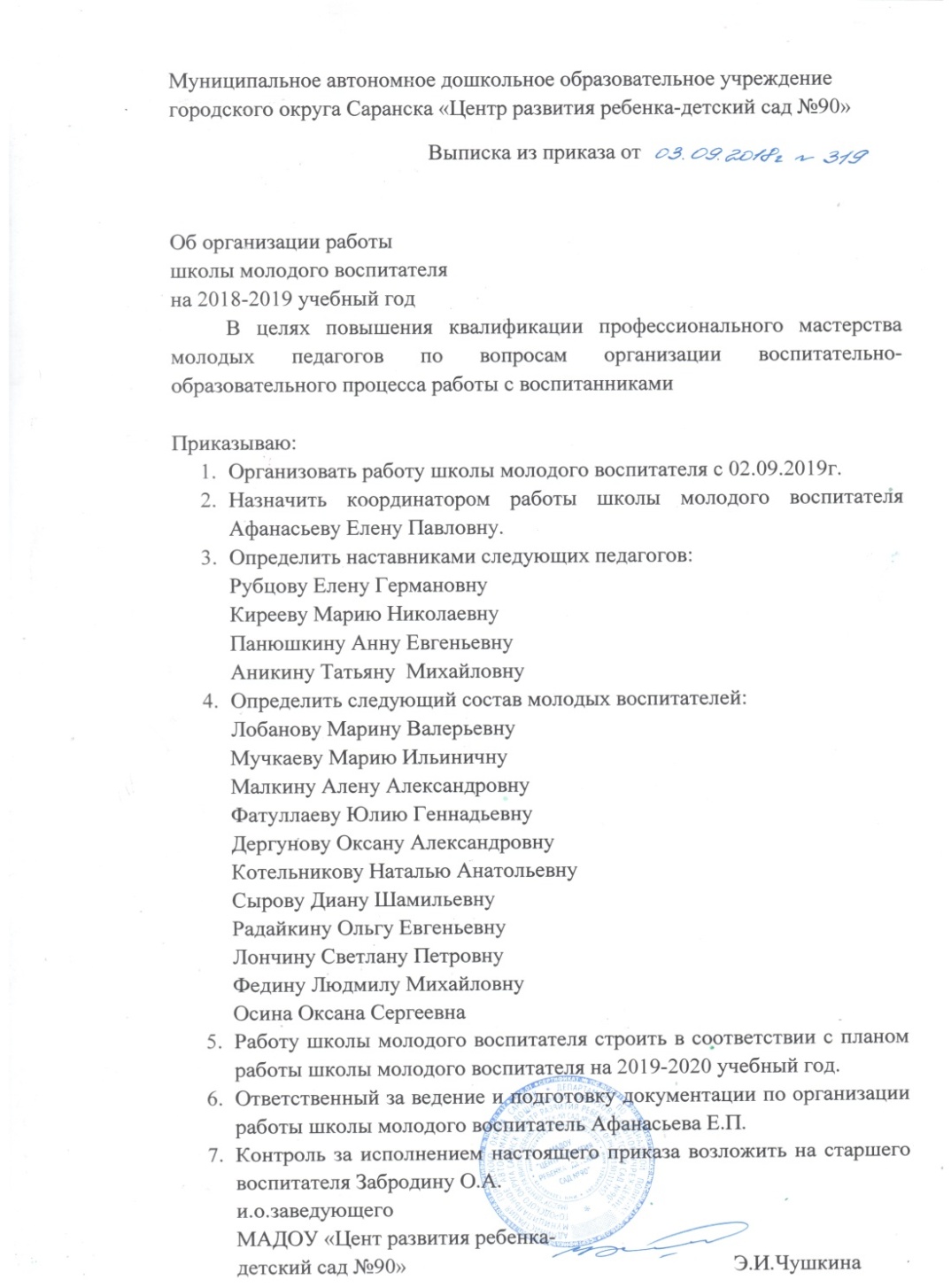 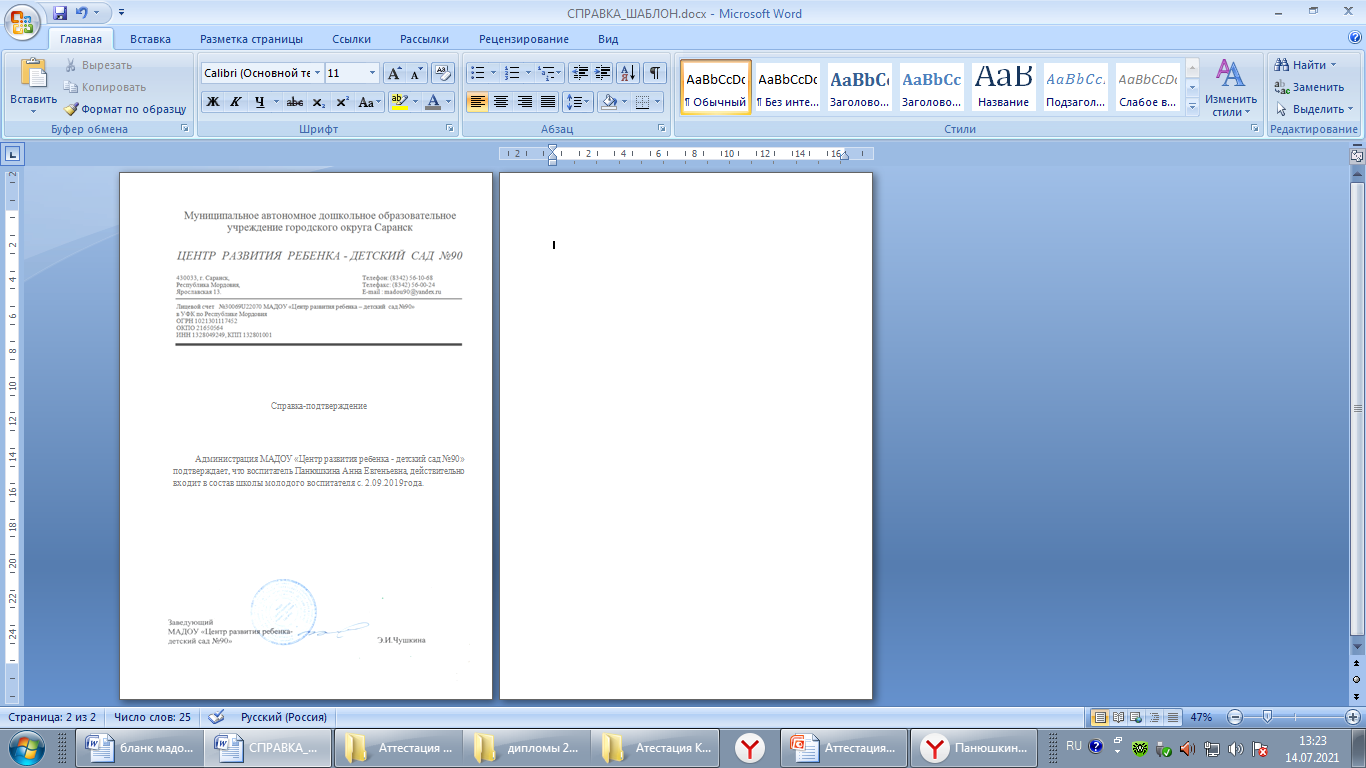 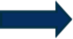 3. НАЛИЧИЕ ПУБЛИКАЦИЙ, ВКЛЮЧАЯ ИНТЕРНЕТ   ПУБЛИКАЦИИ
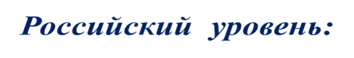 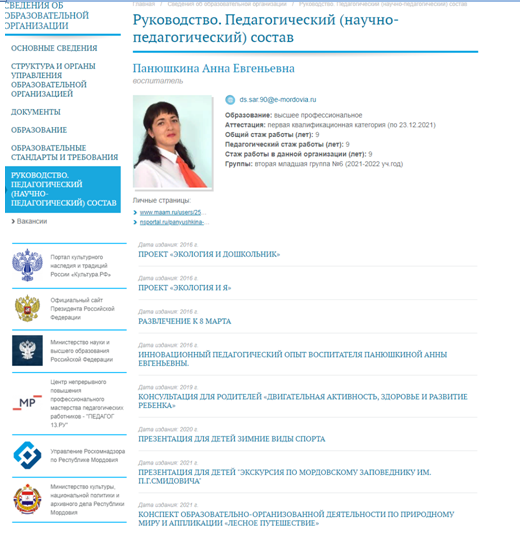 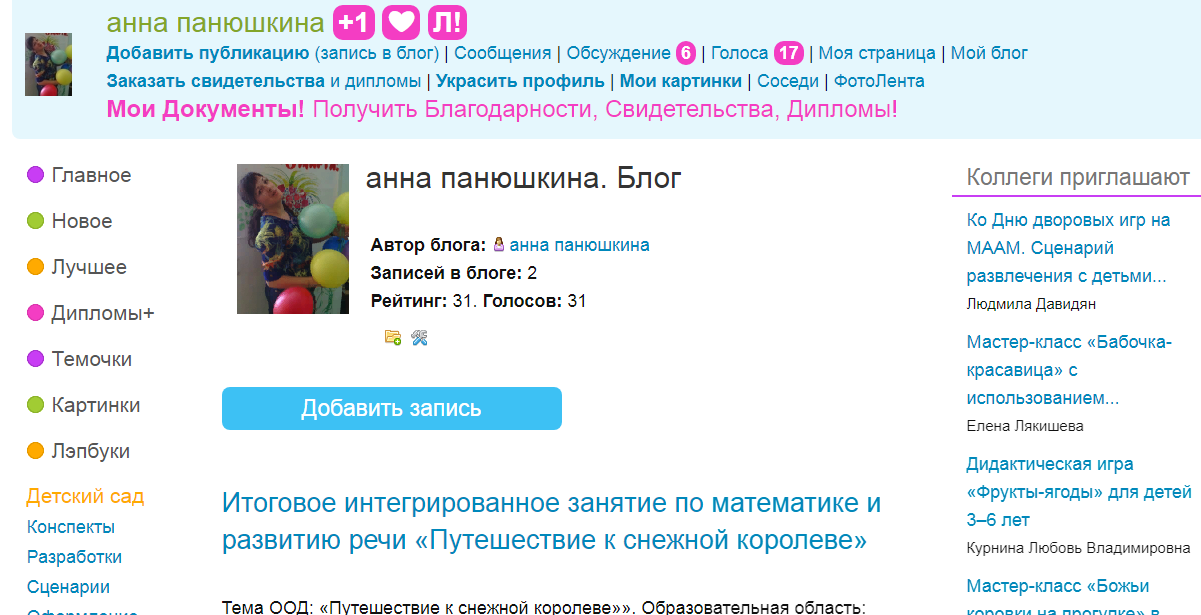 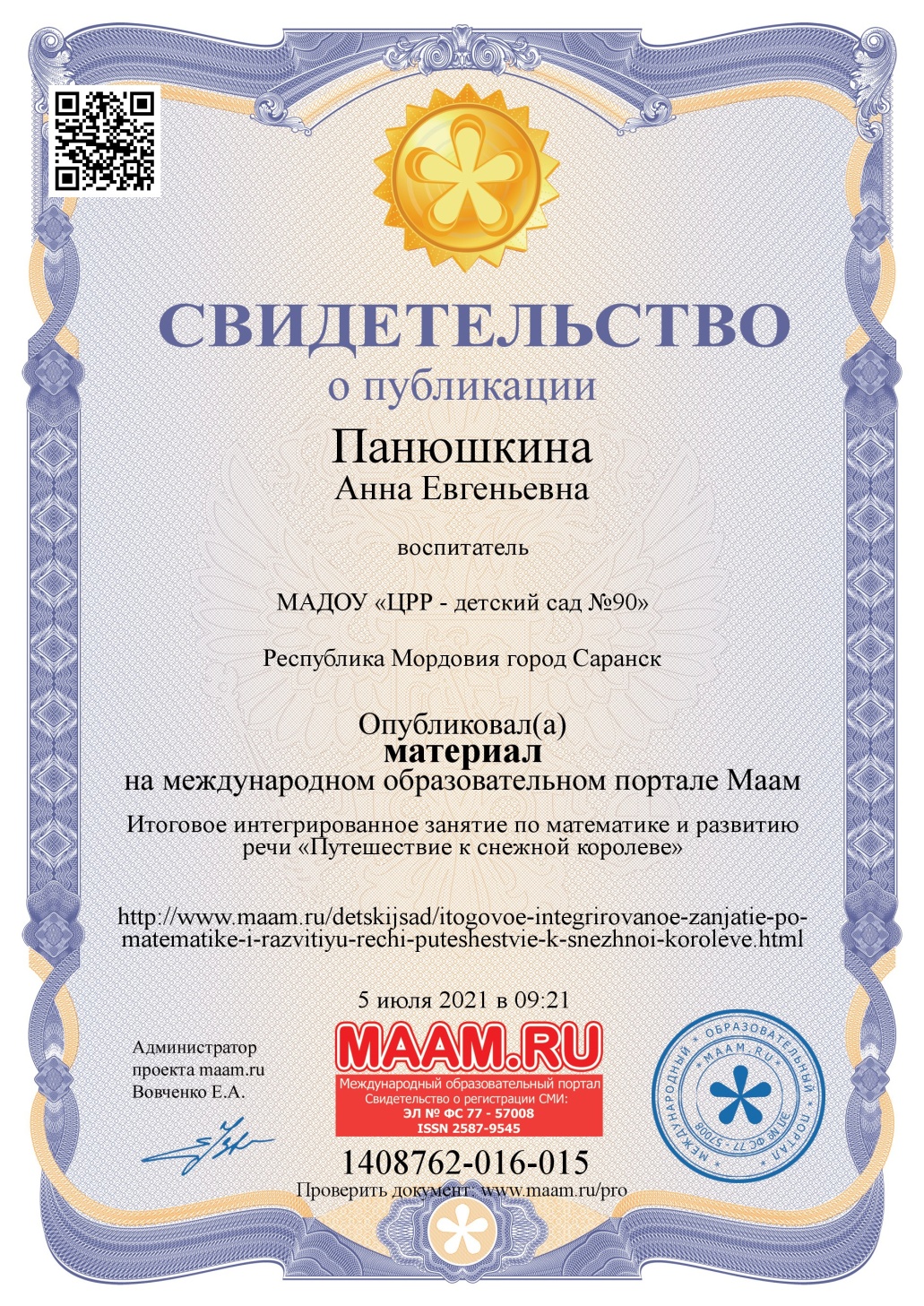 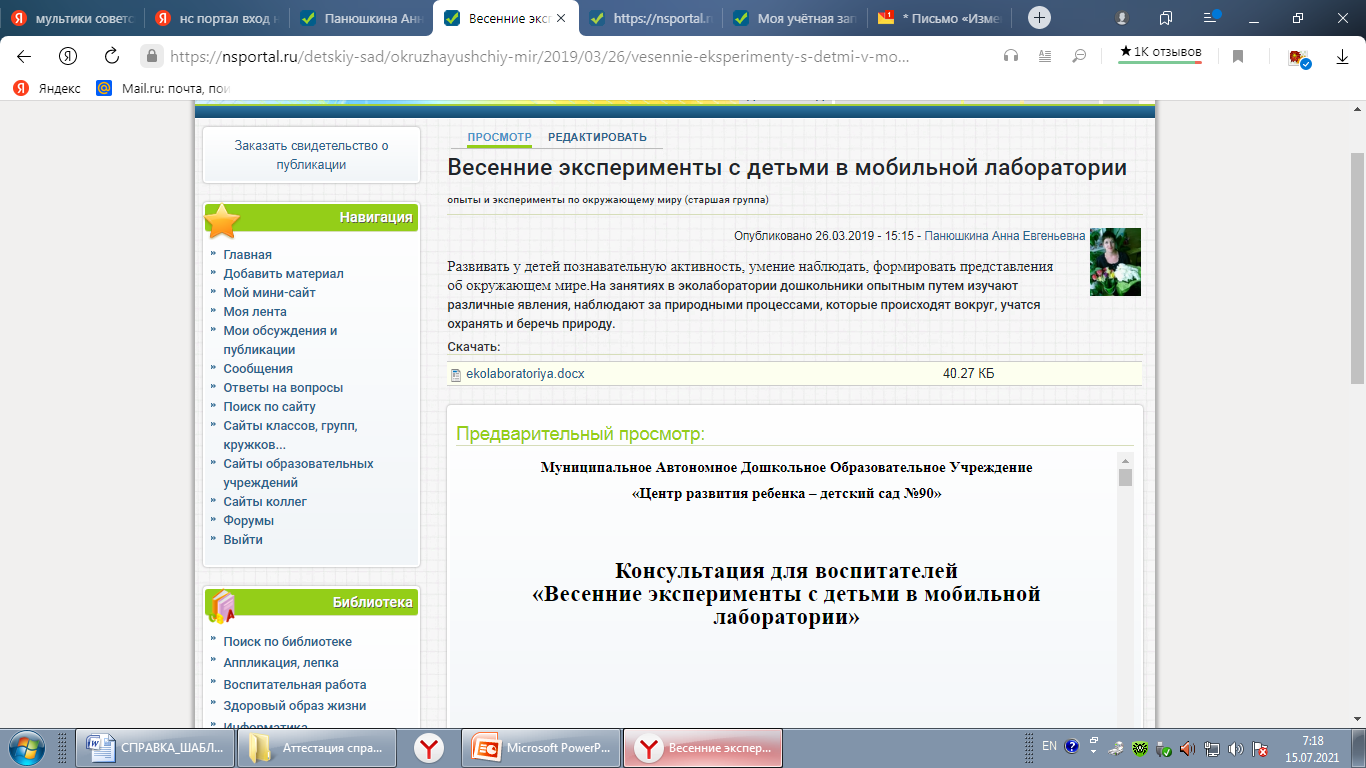 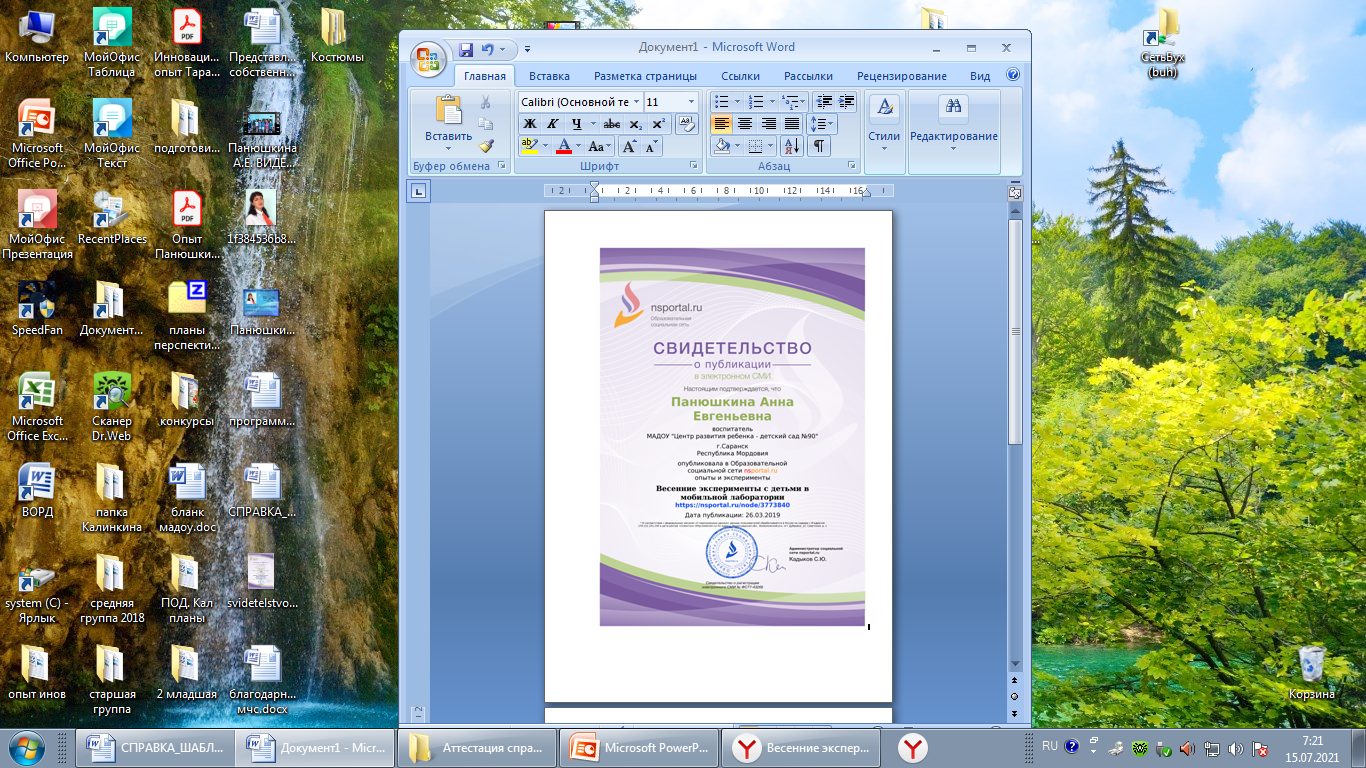 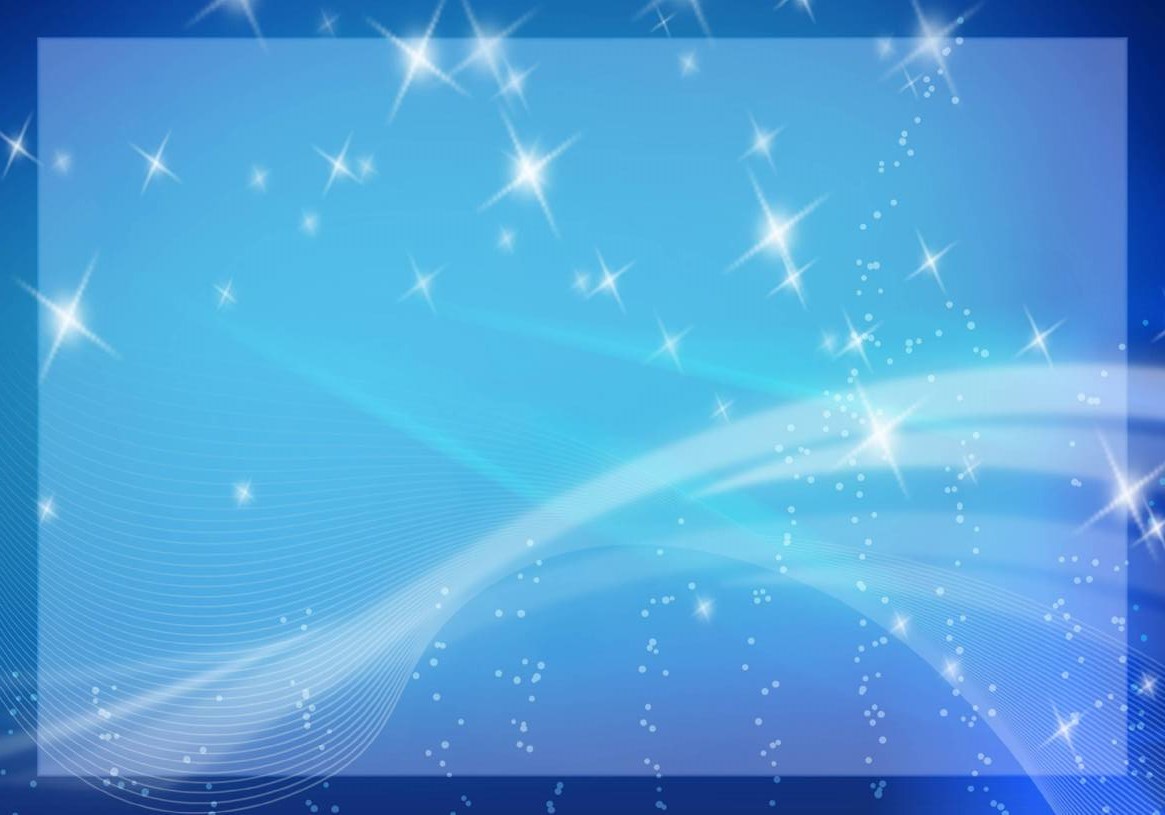 4.РЕЗУЛЬТАТЫ
УЧАСТИЯВОСПИТАННИКОВ В:
КОНКУРСАХ;
ВЫСТАВКАХ;
ТУРНИРАХ;
СОРЕВНОВАНИЯХ;
АКЦИЯХ;
ФЕСТИВАЛЯХ.
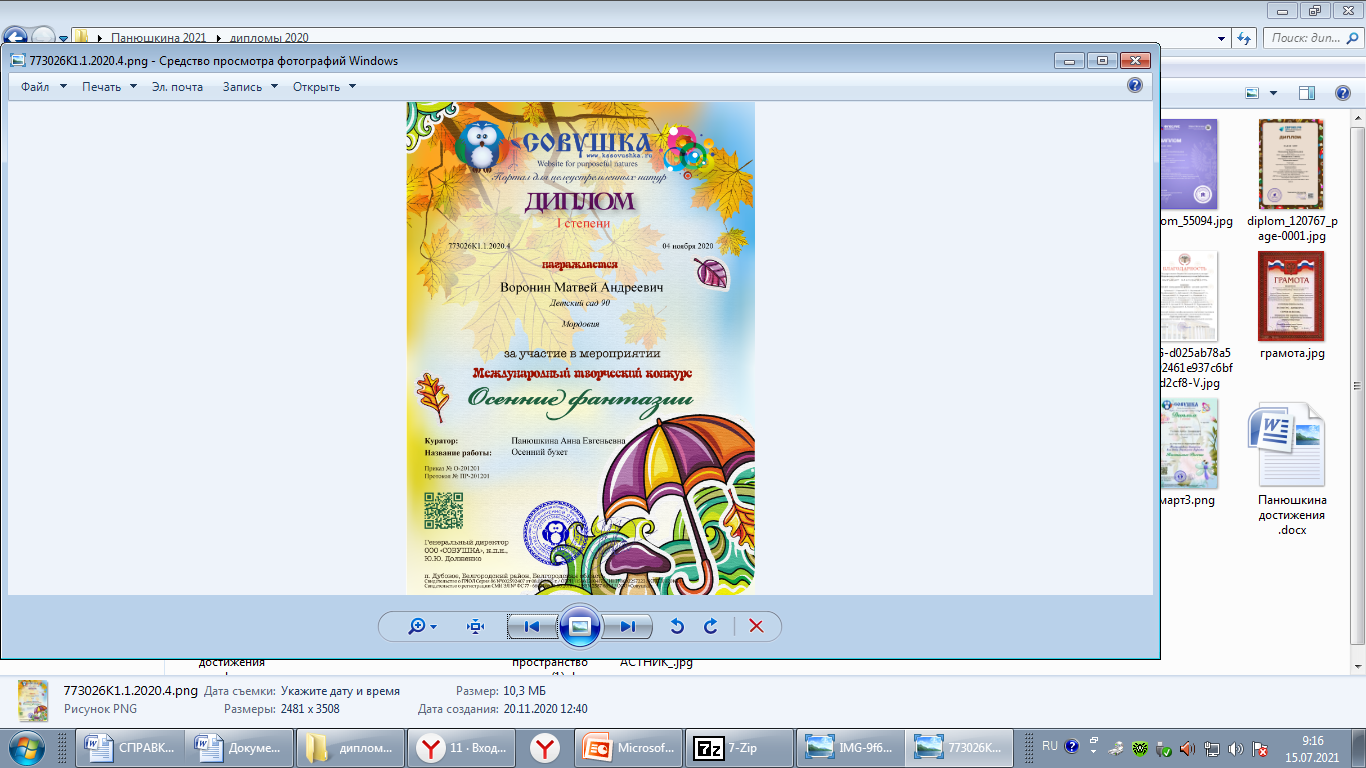 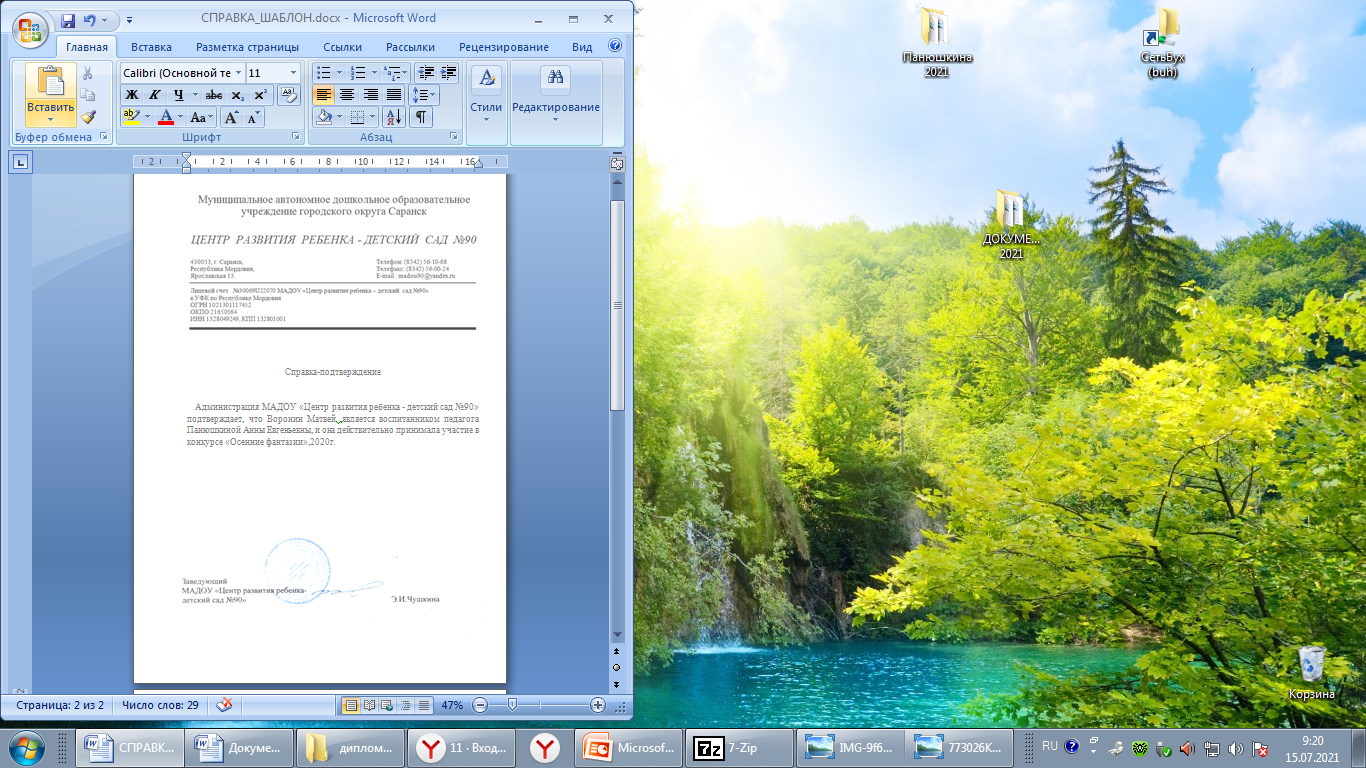 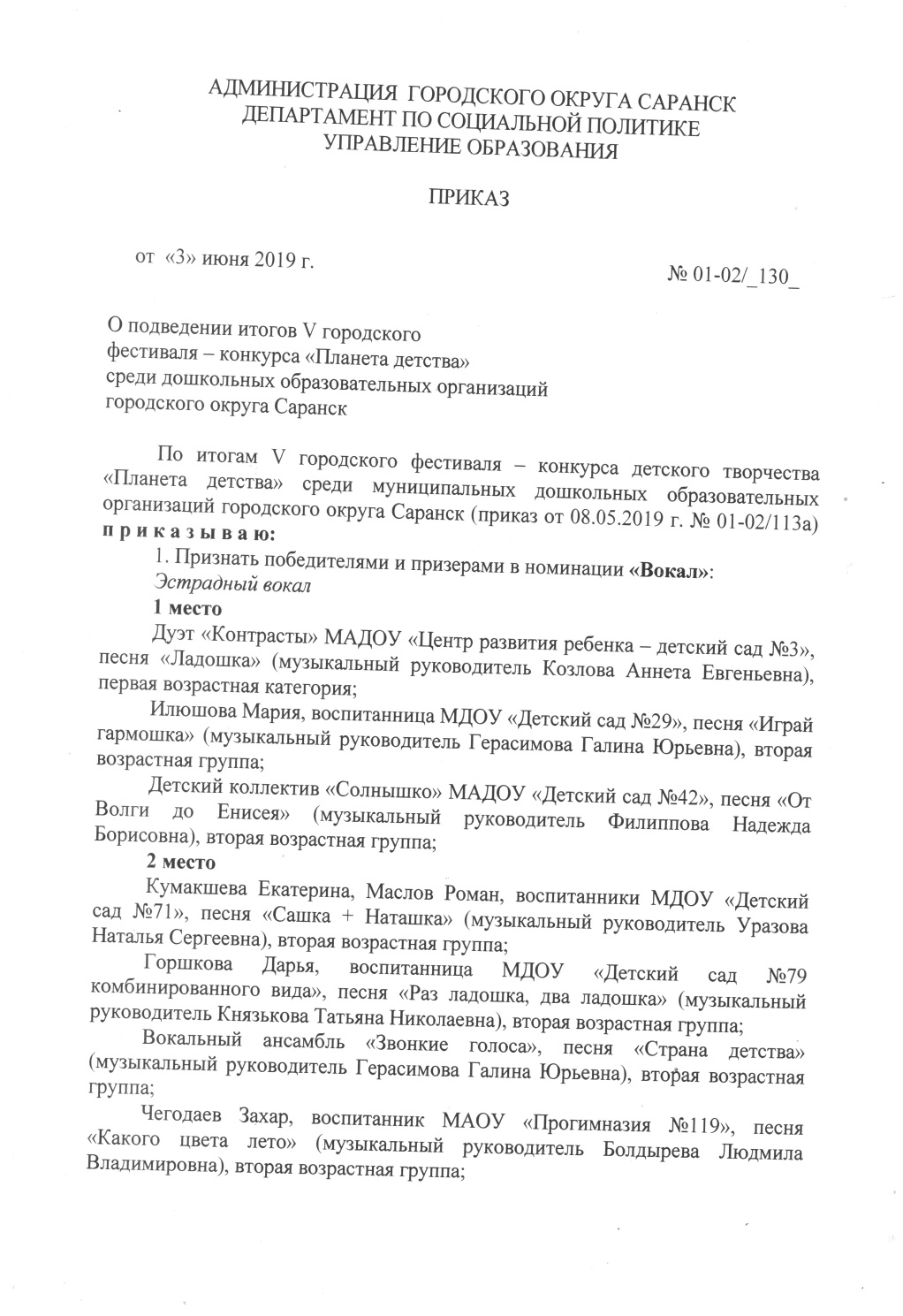 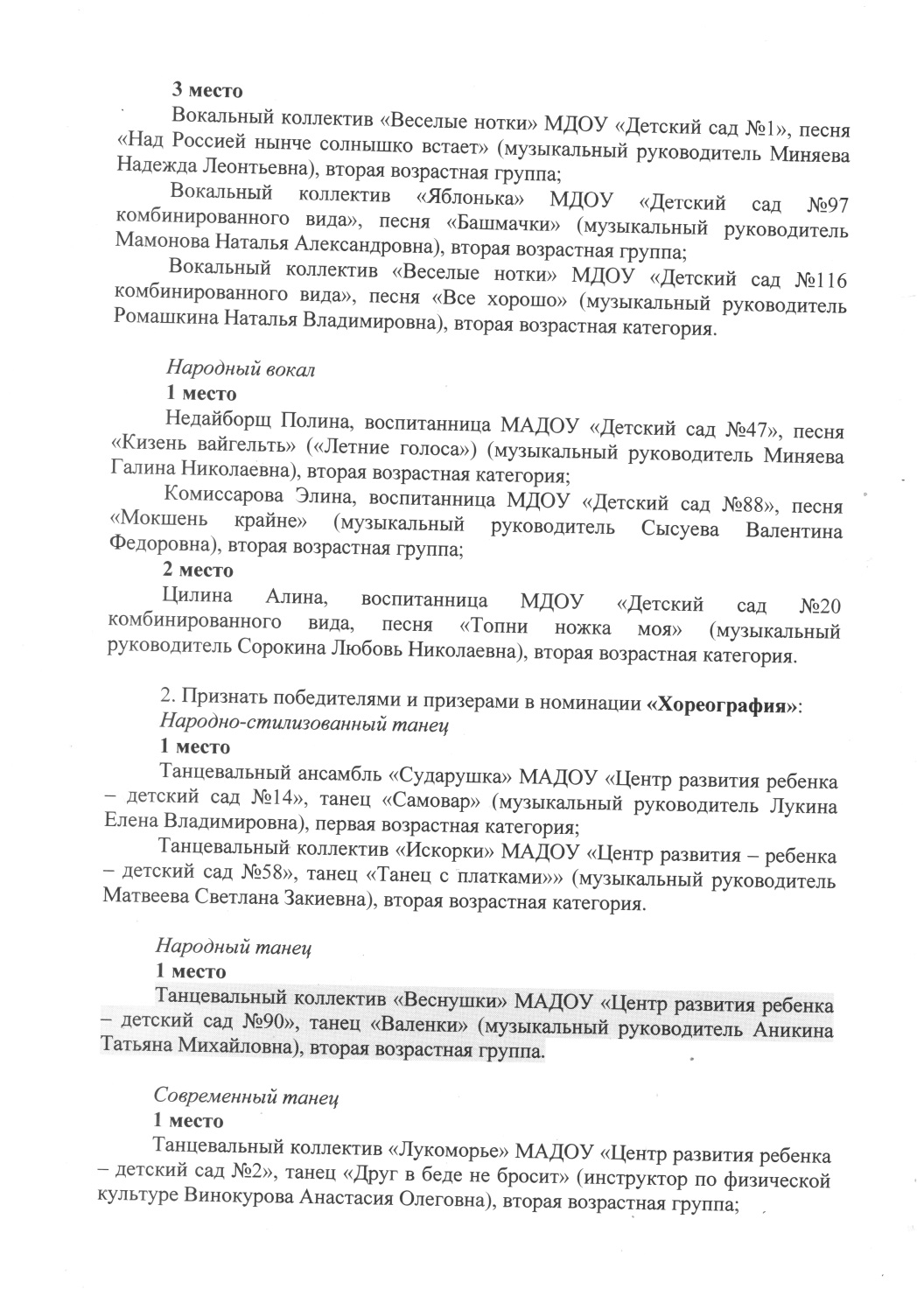 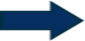 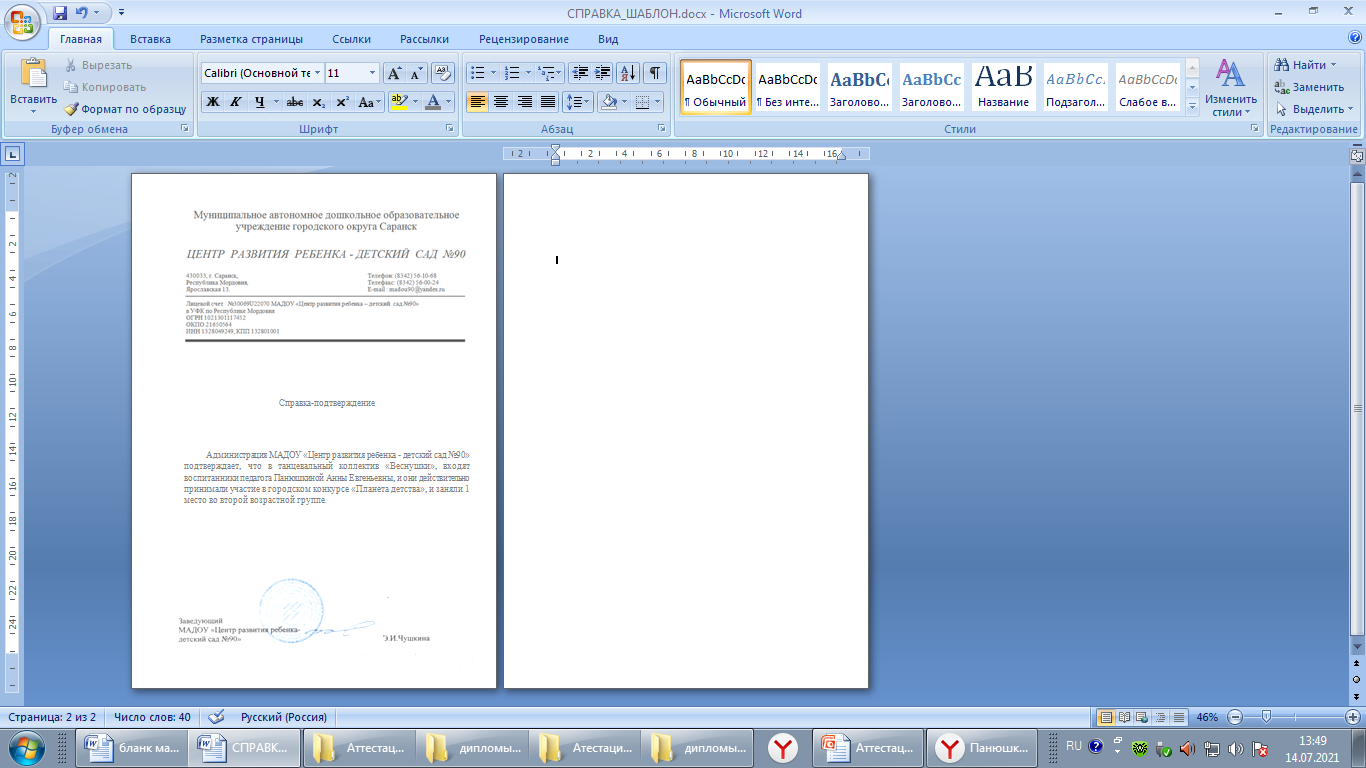 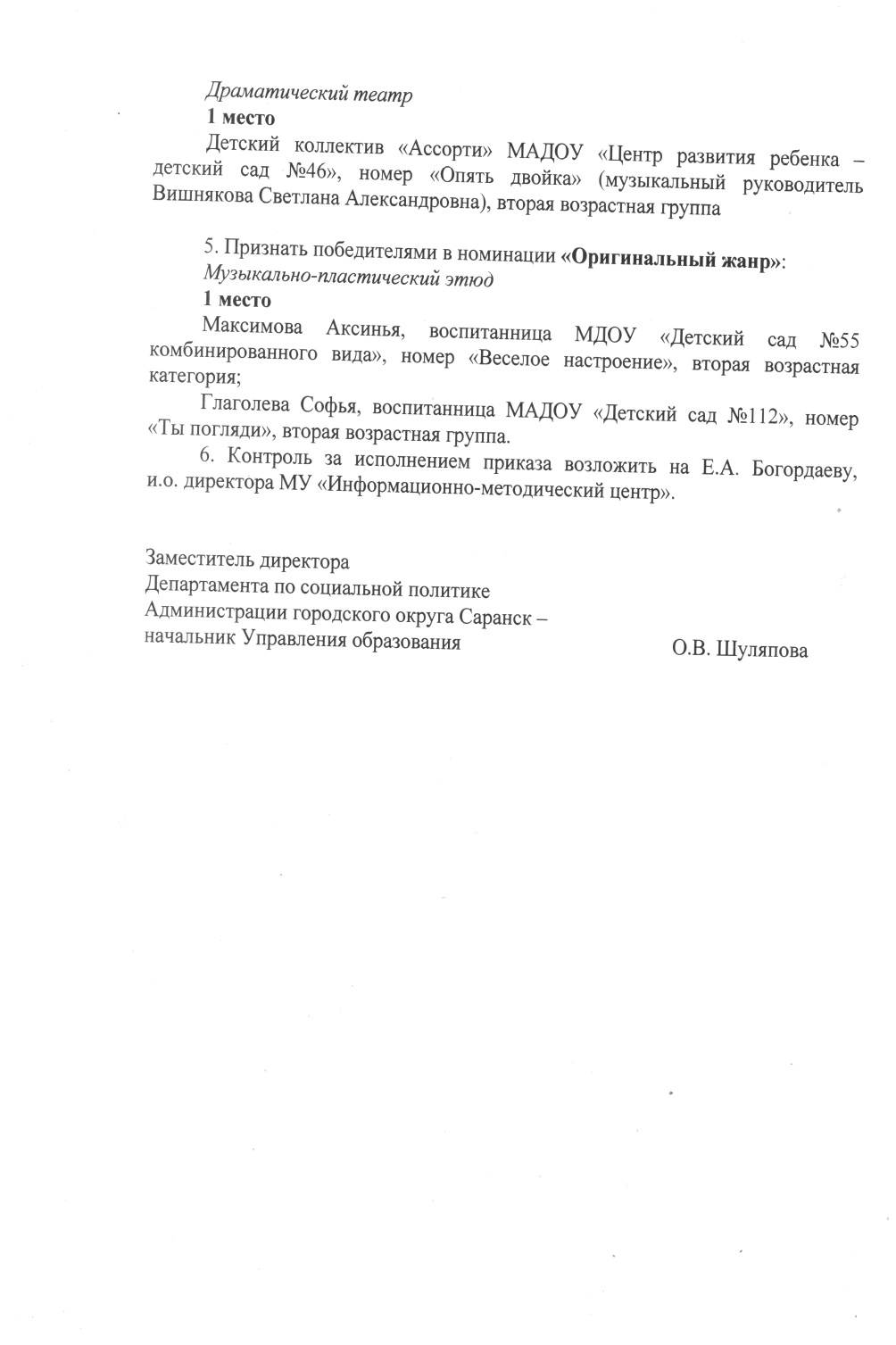 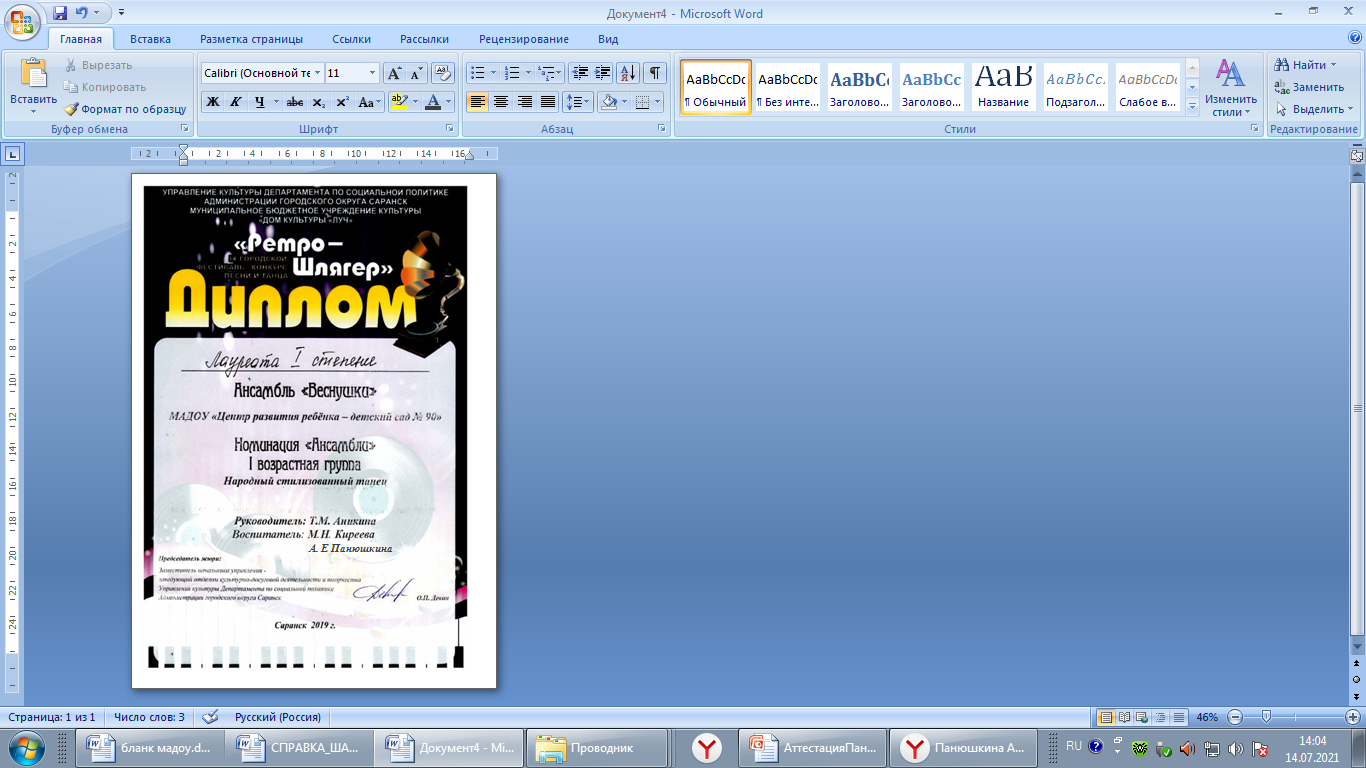 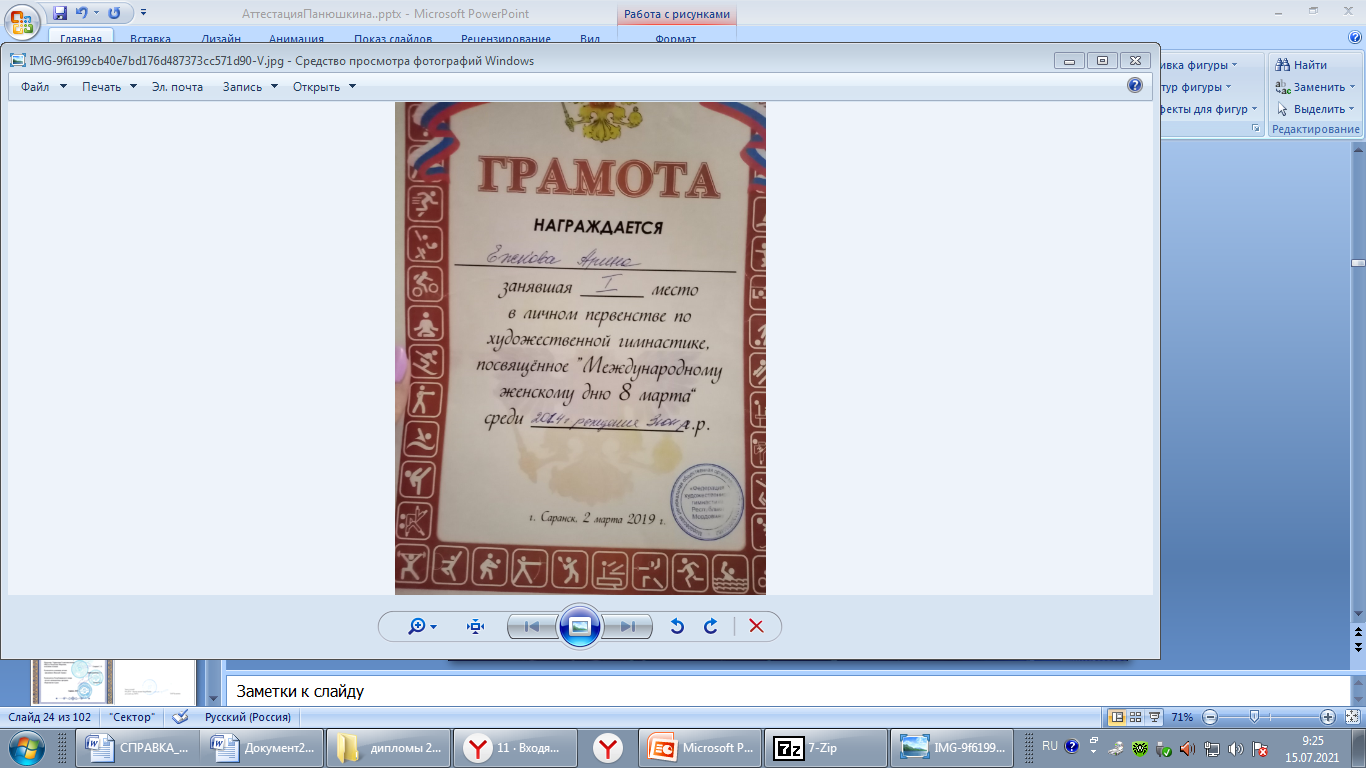 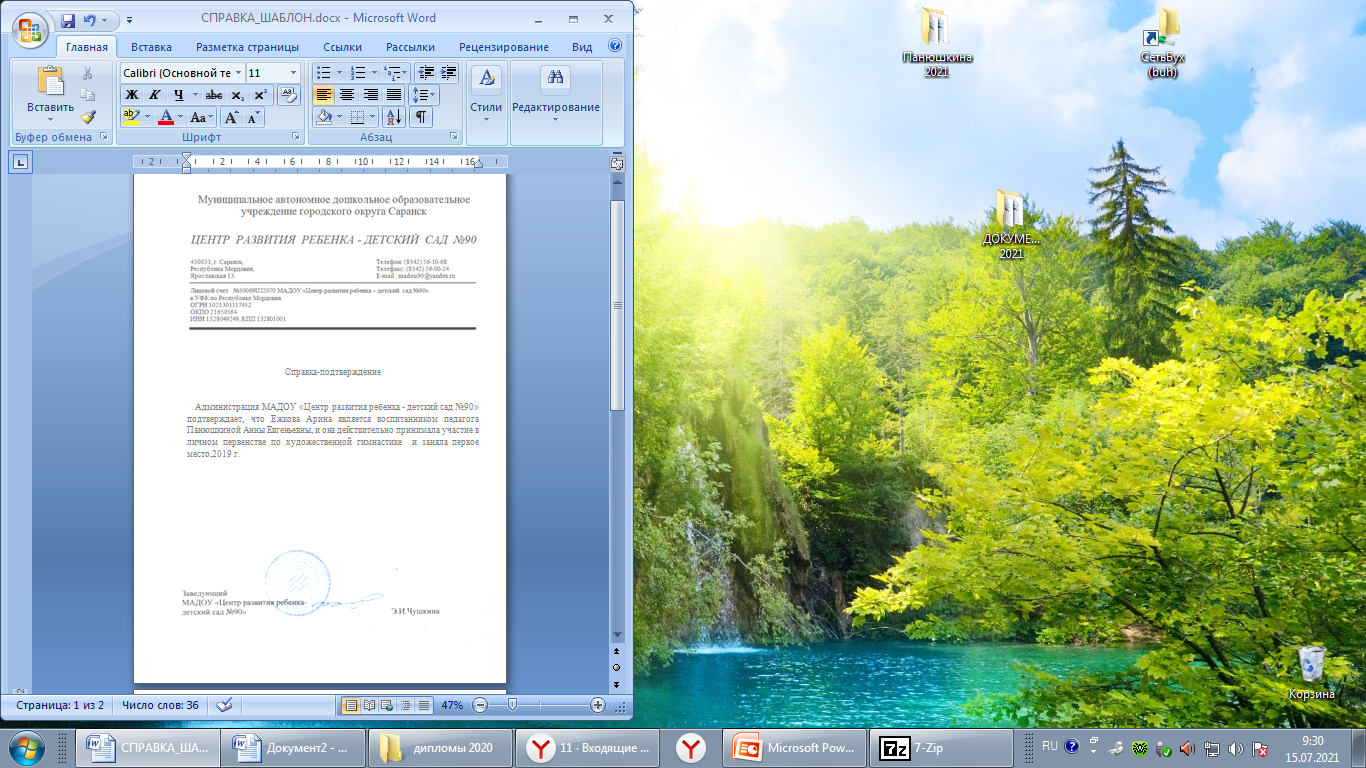 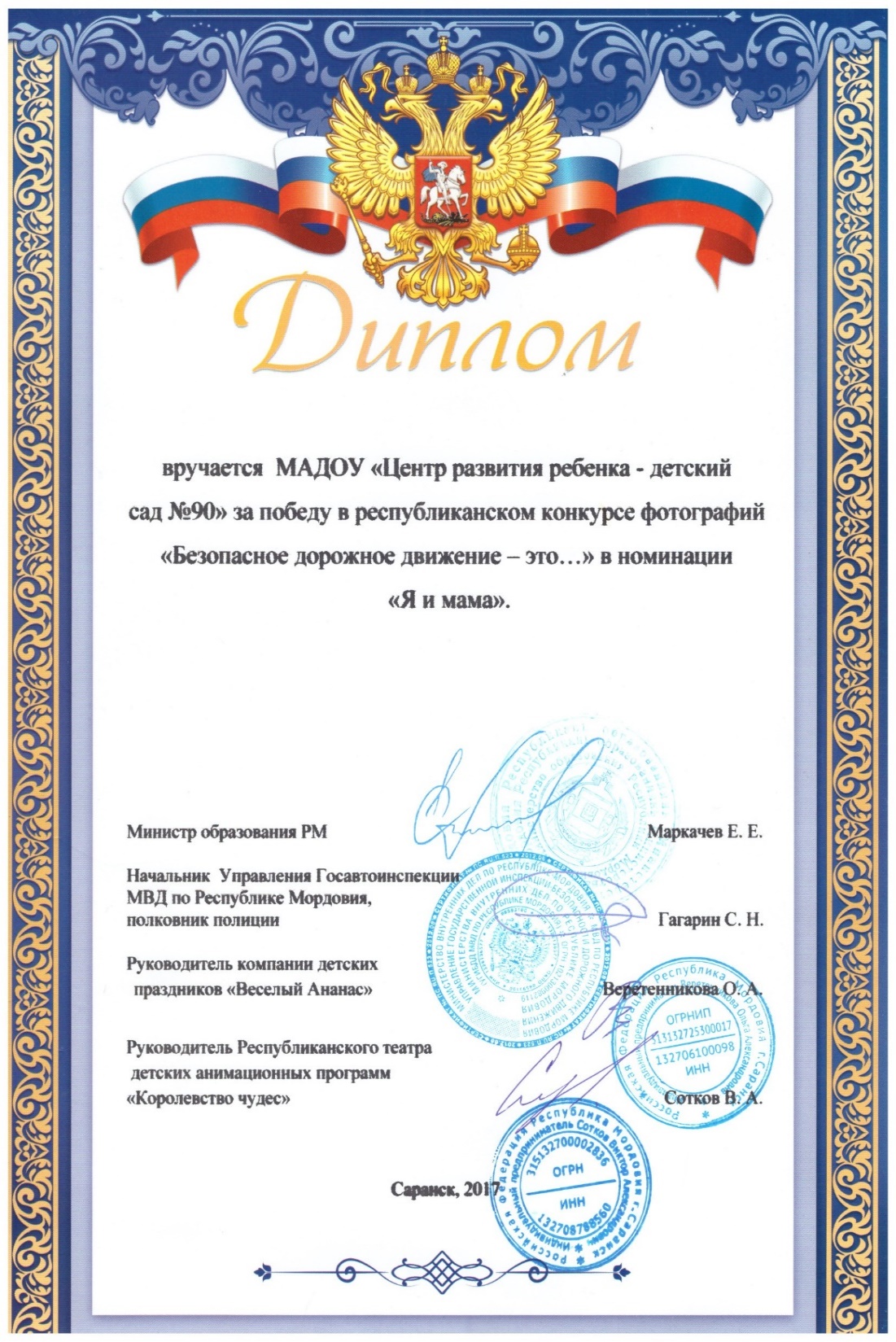 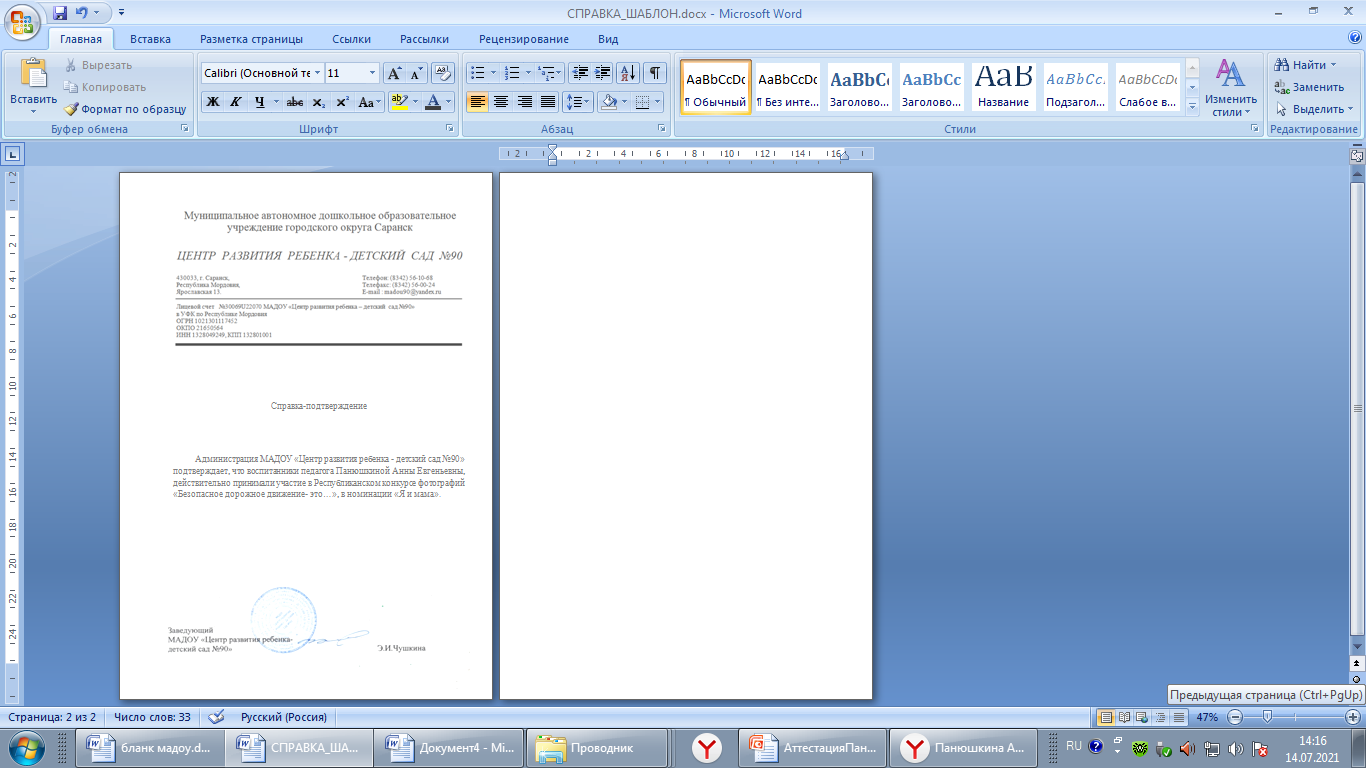 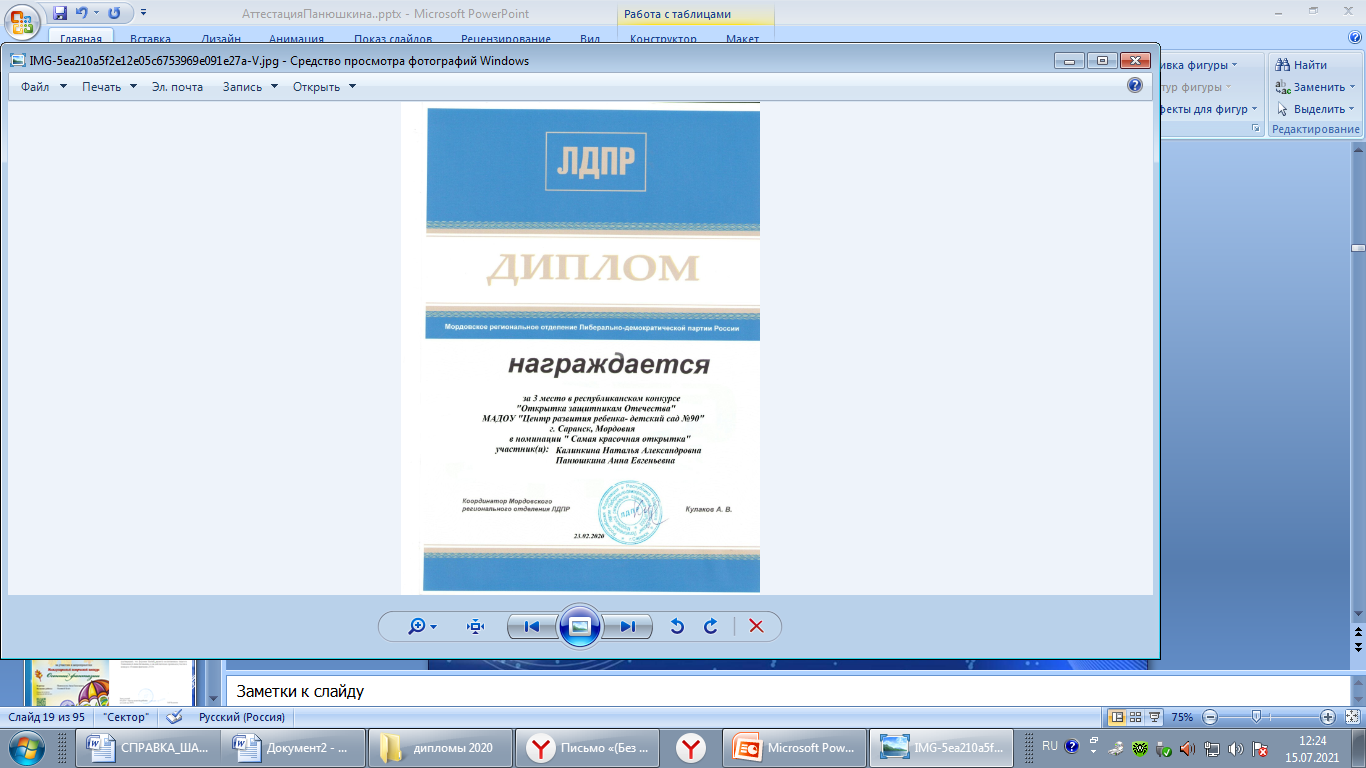 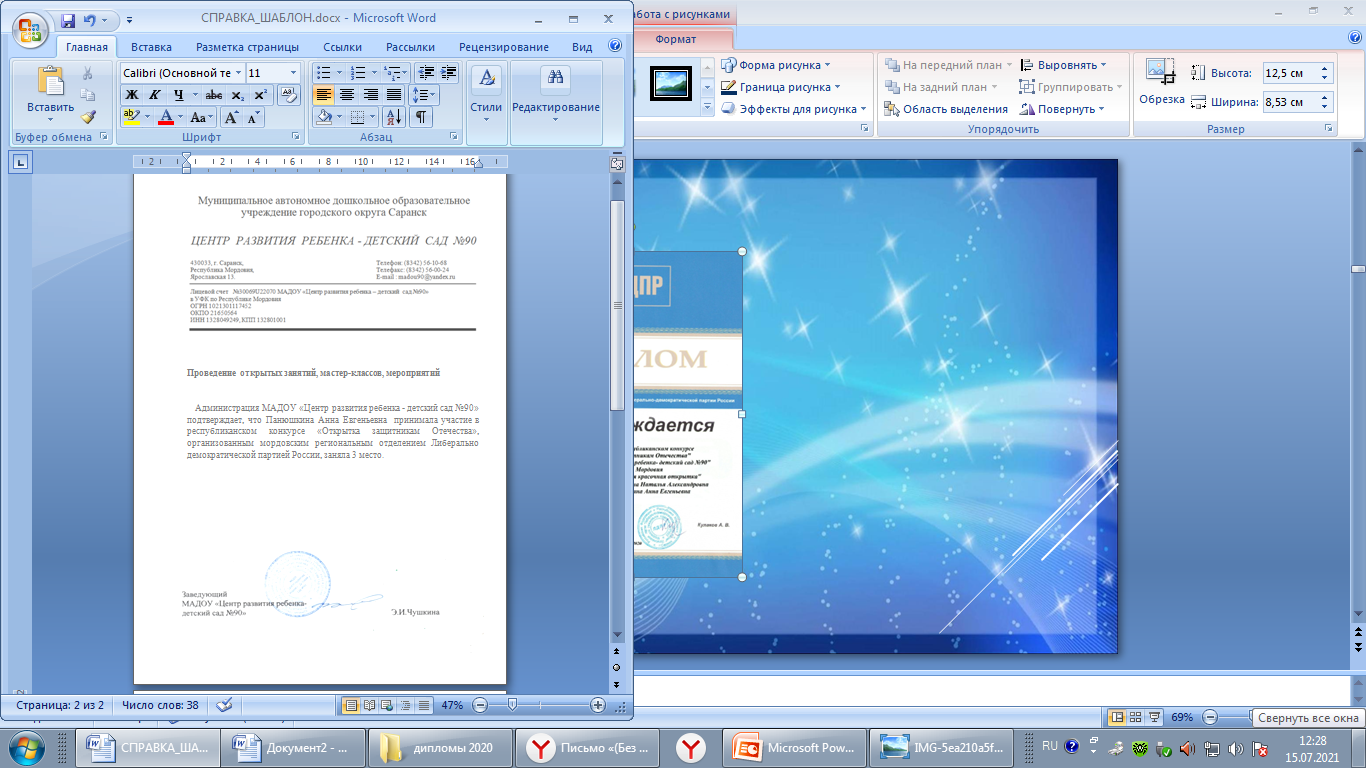 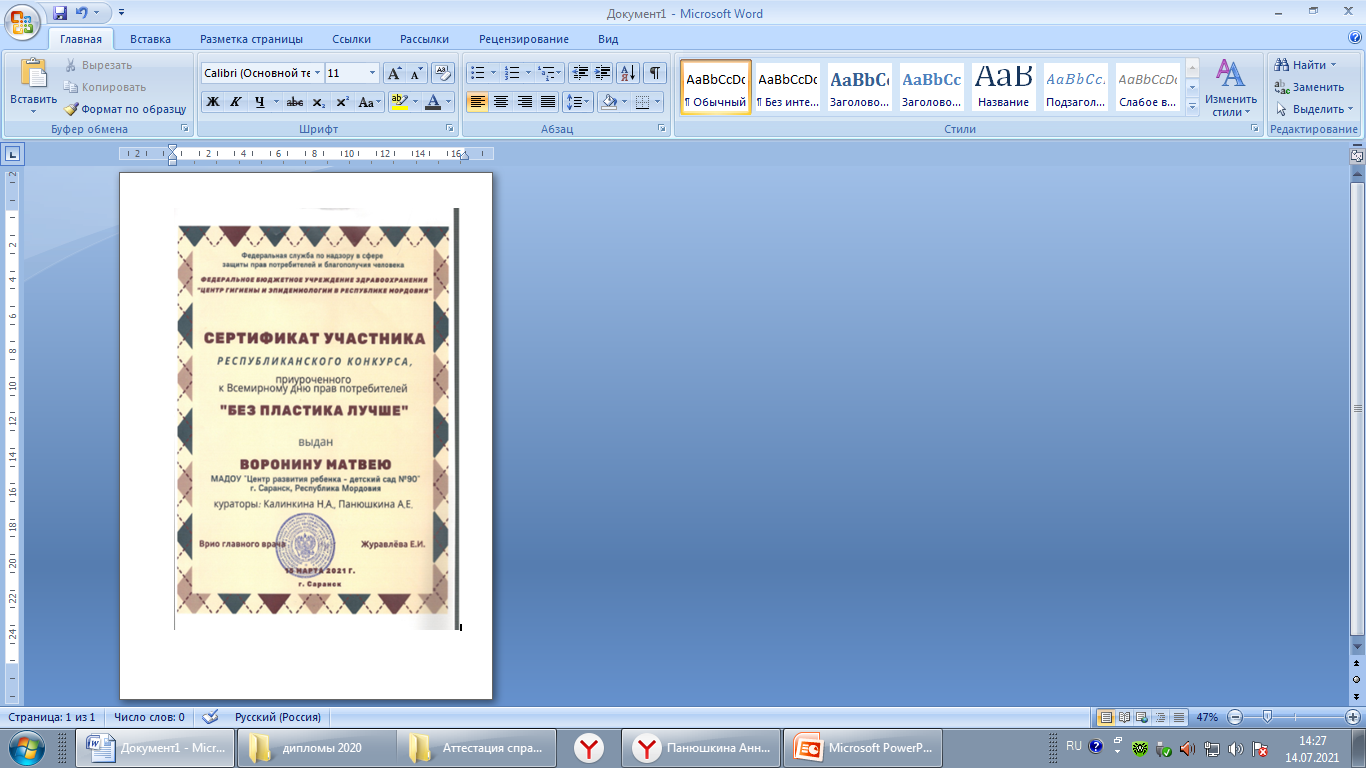 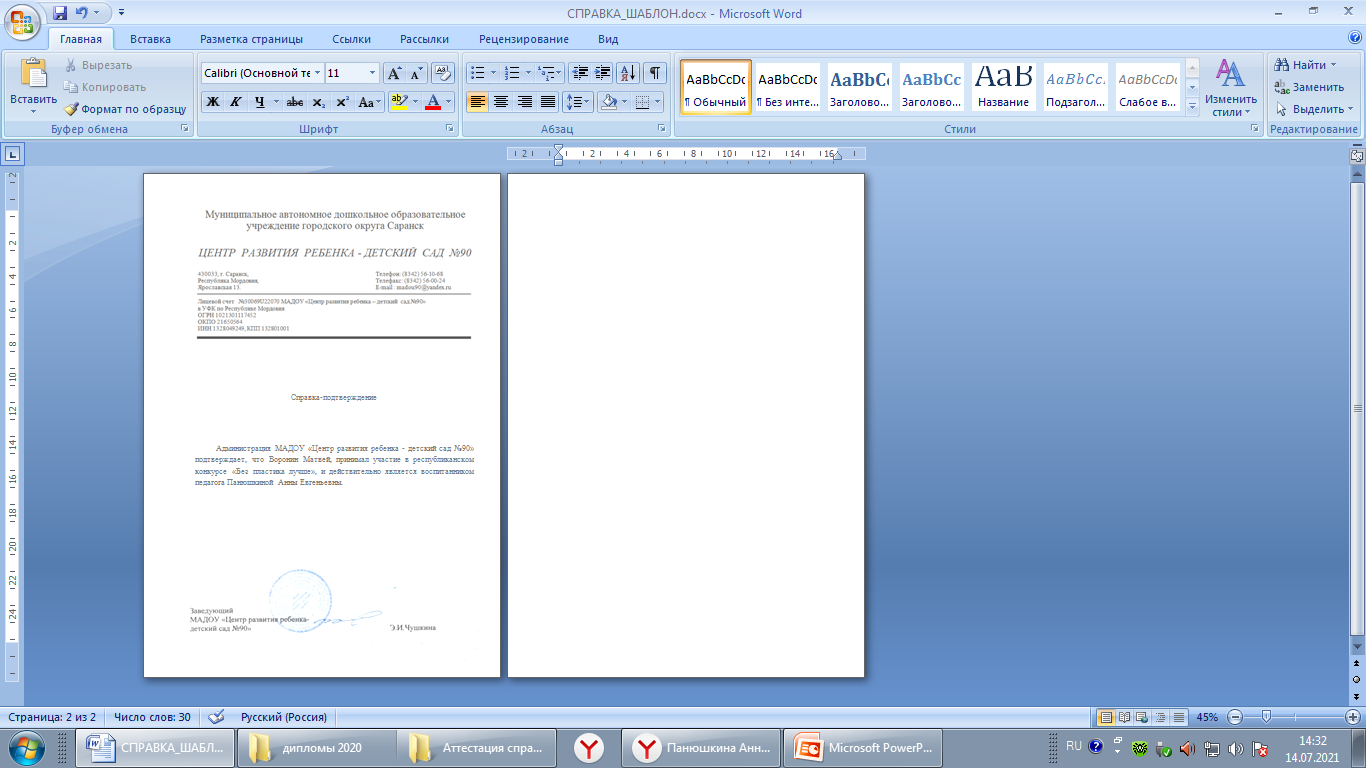 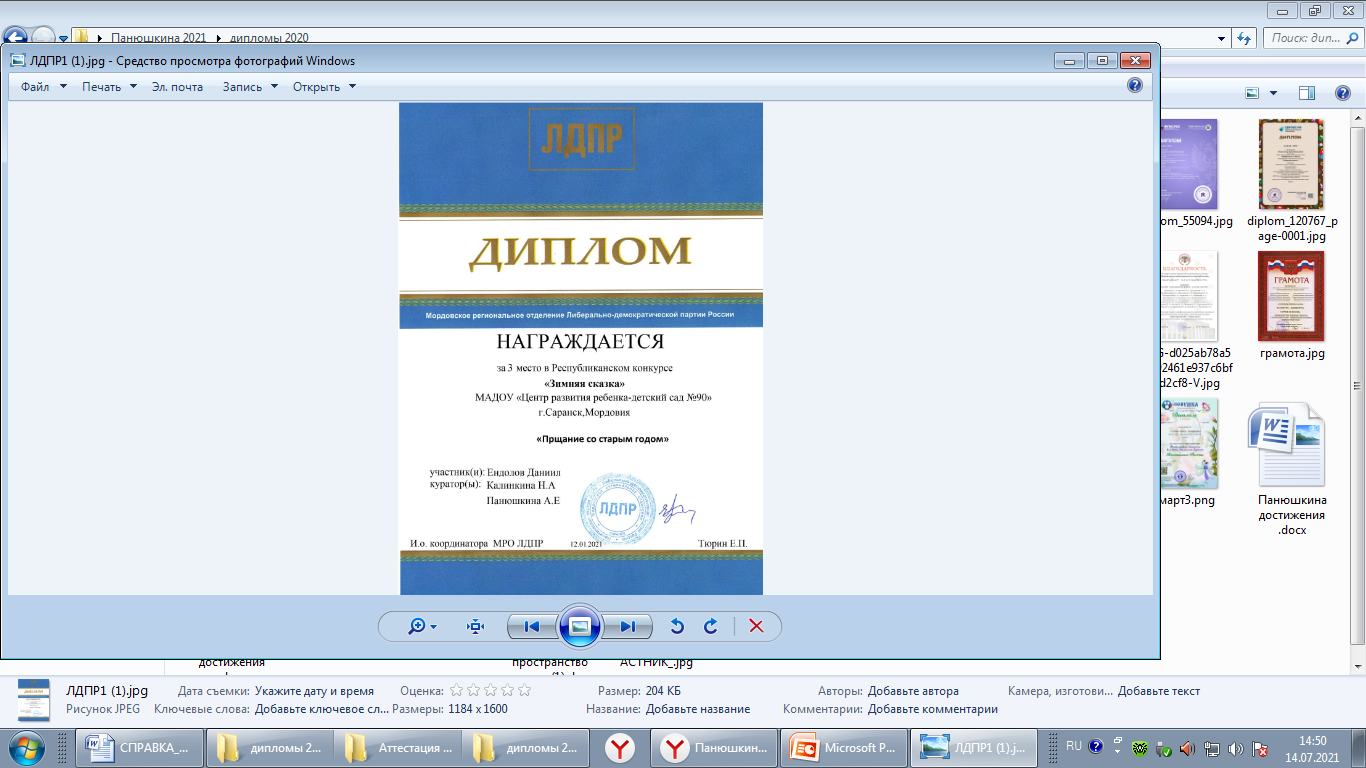 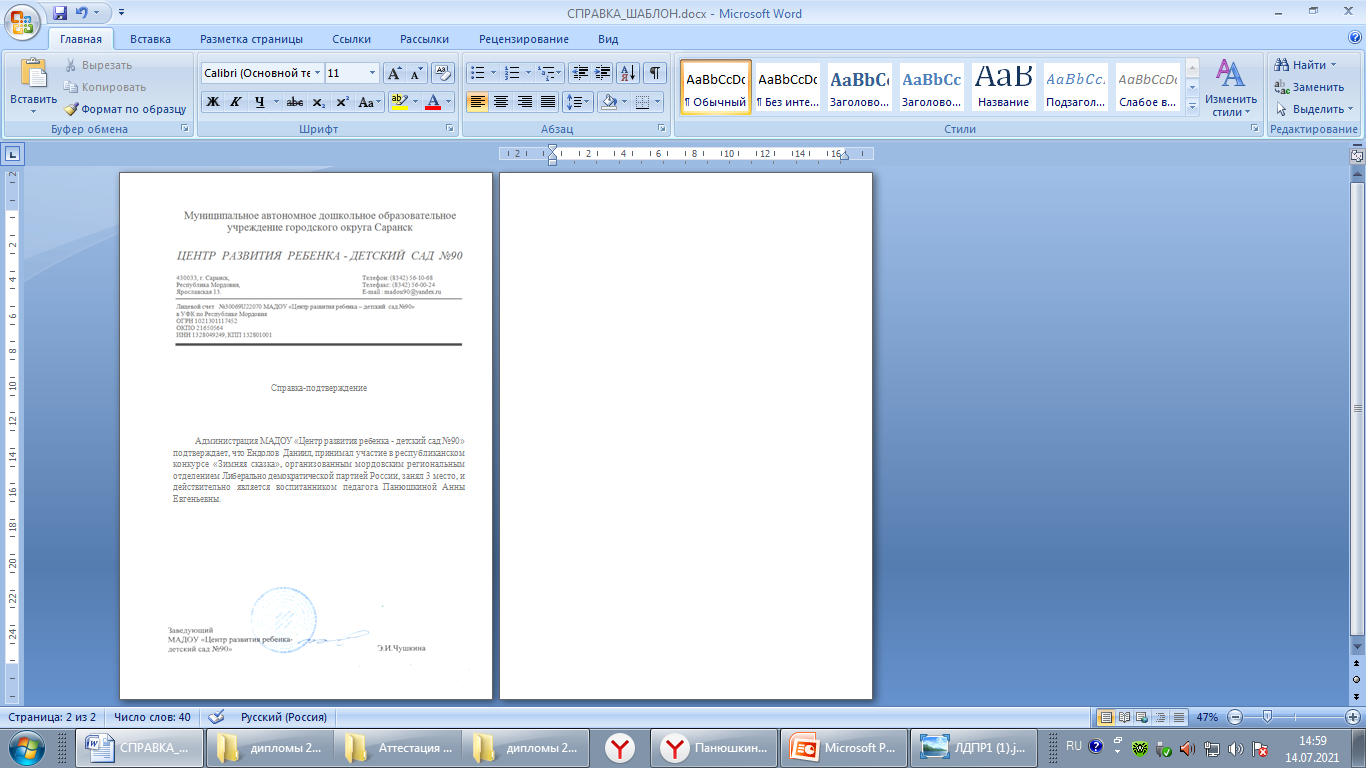 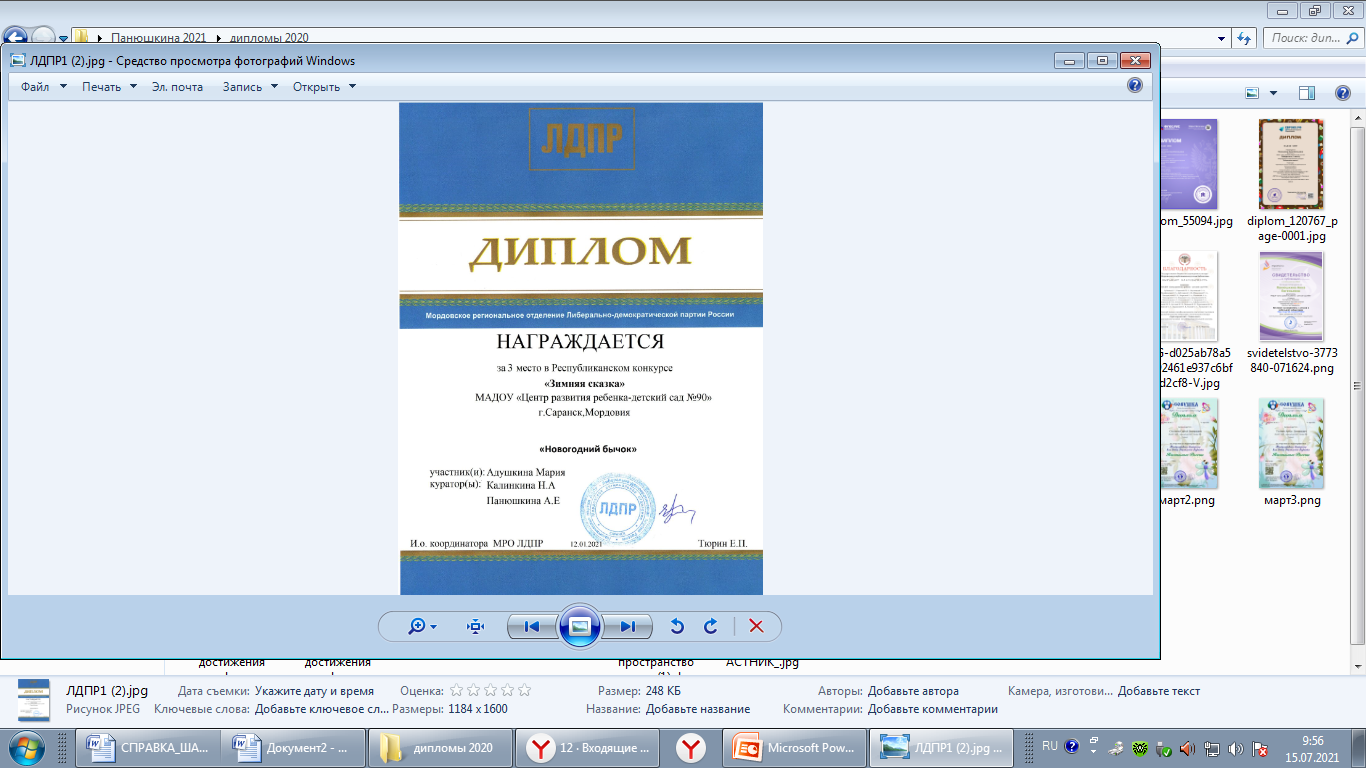 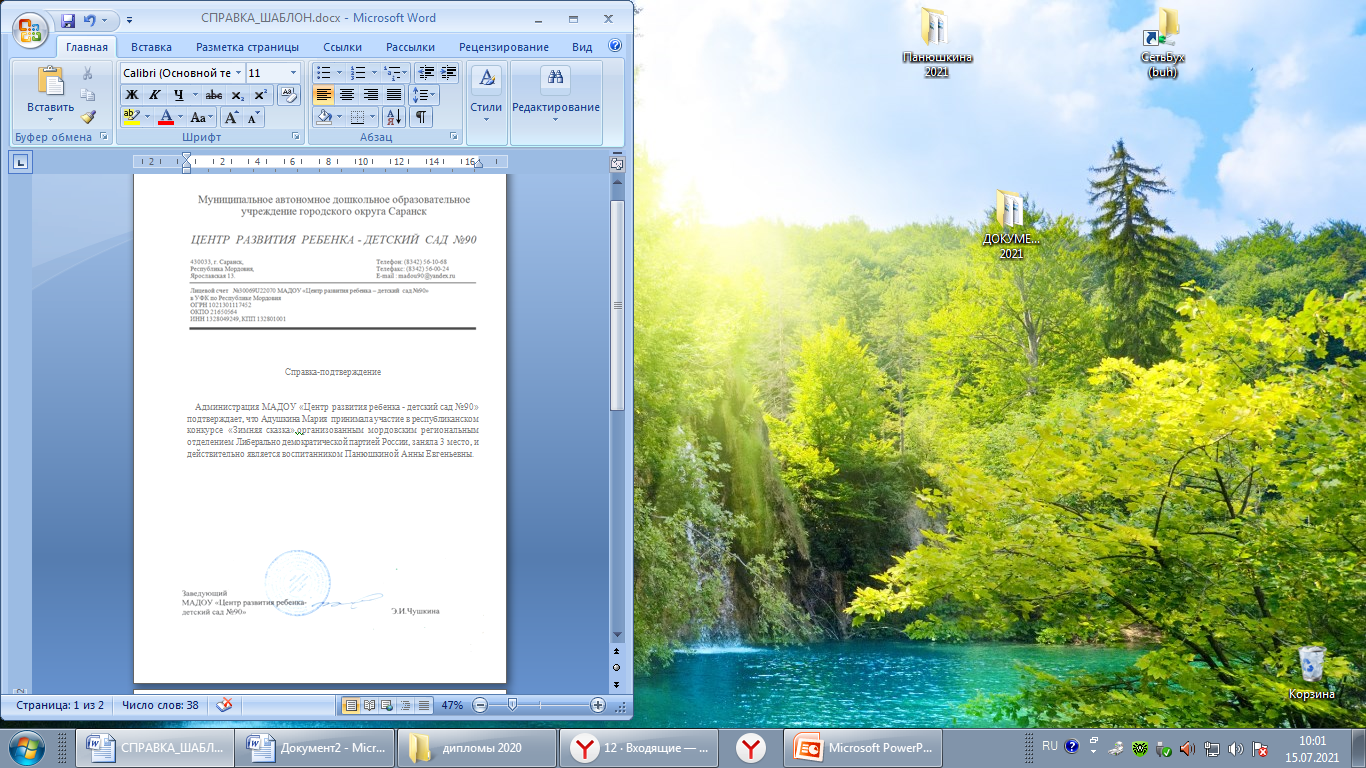 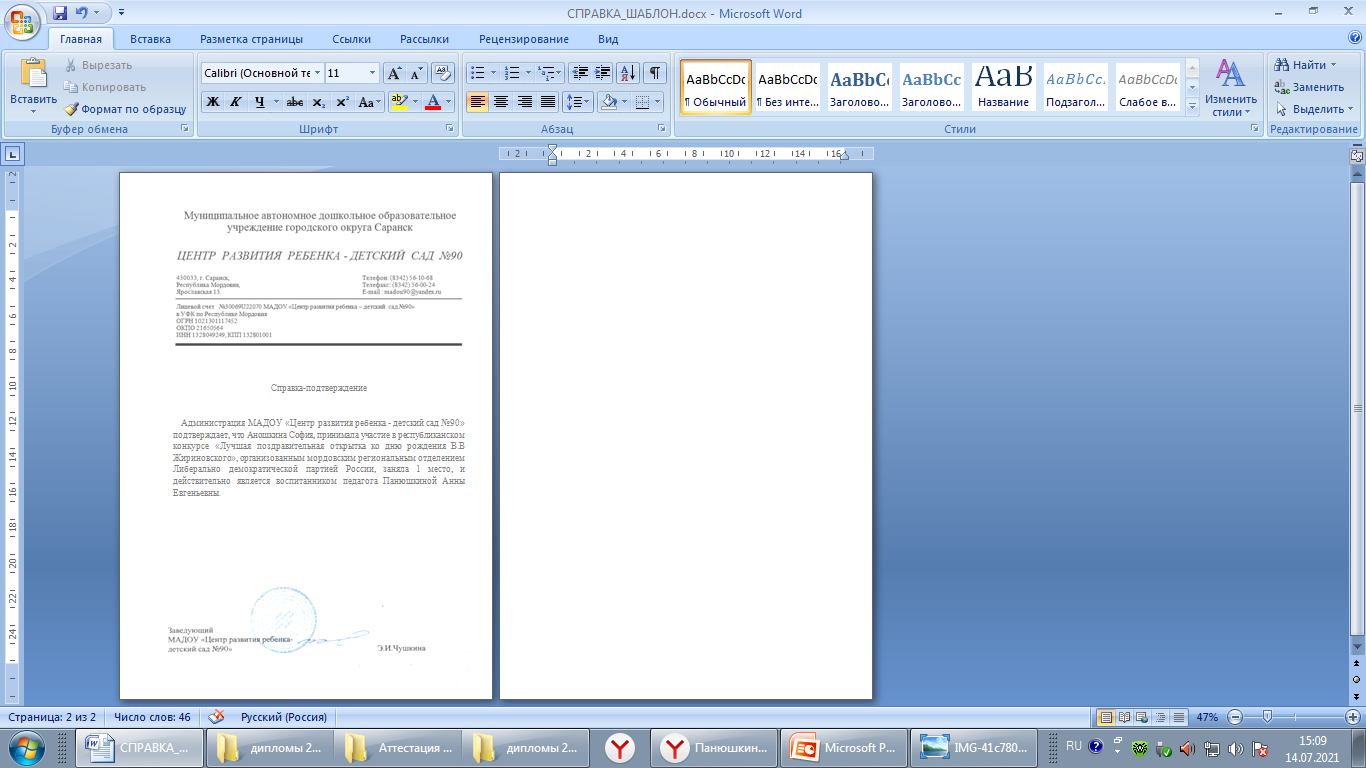 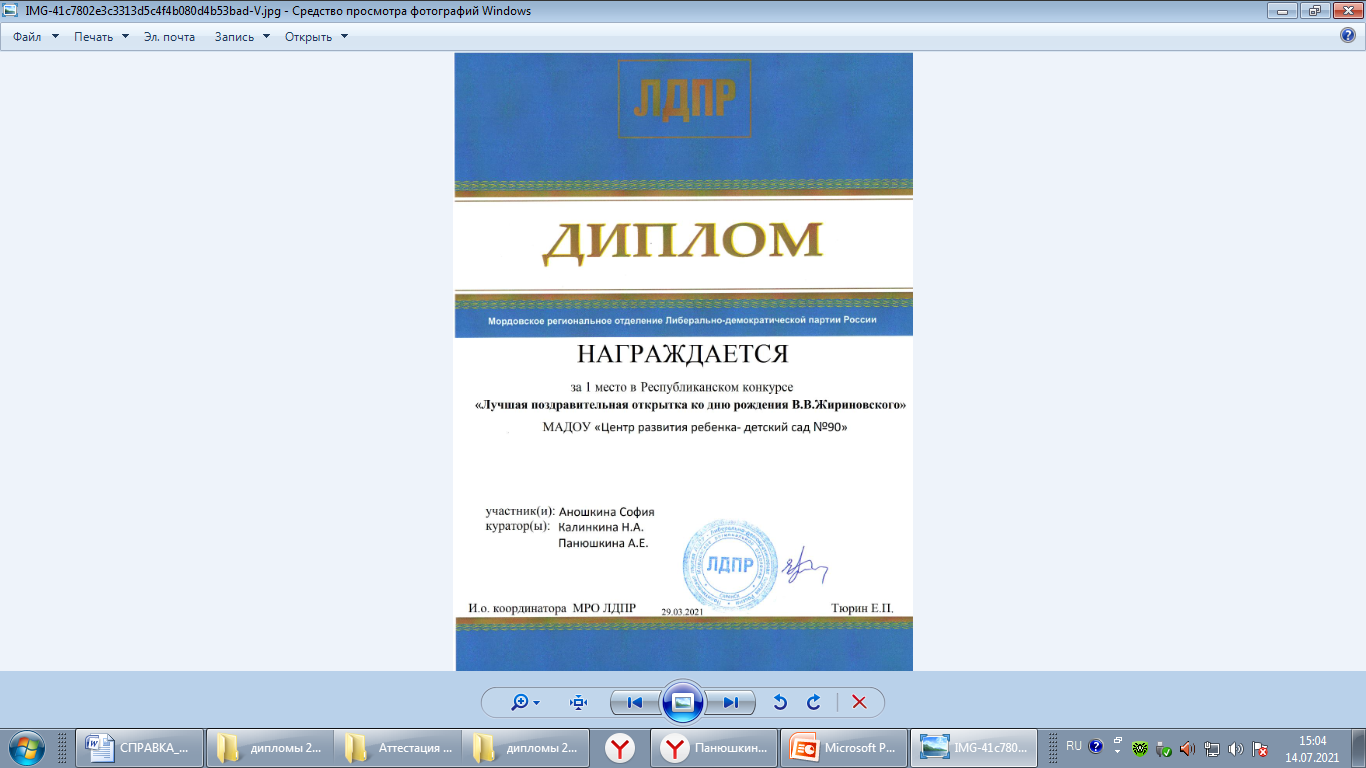 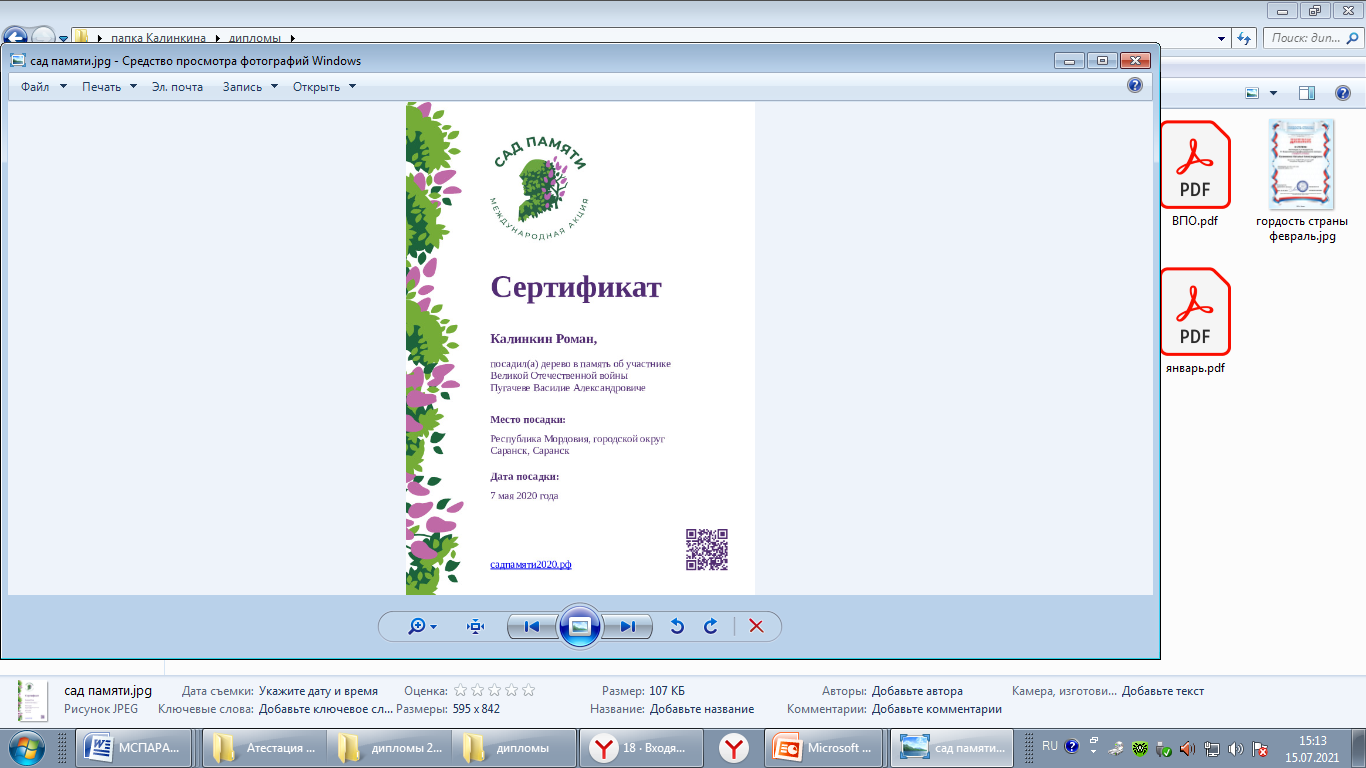 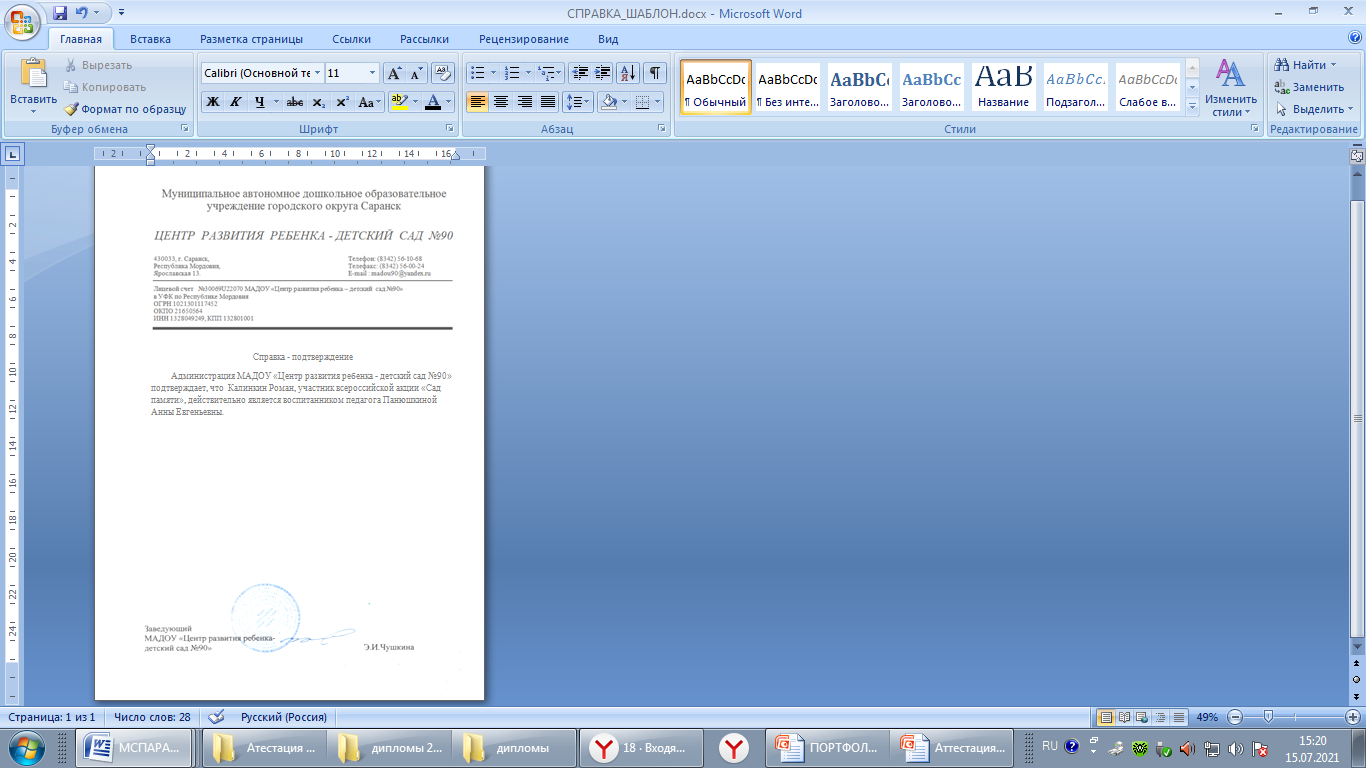 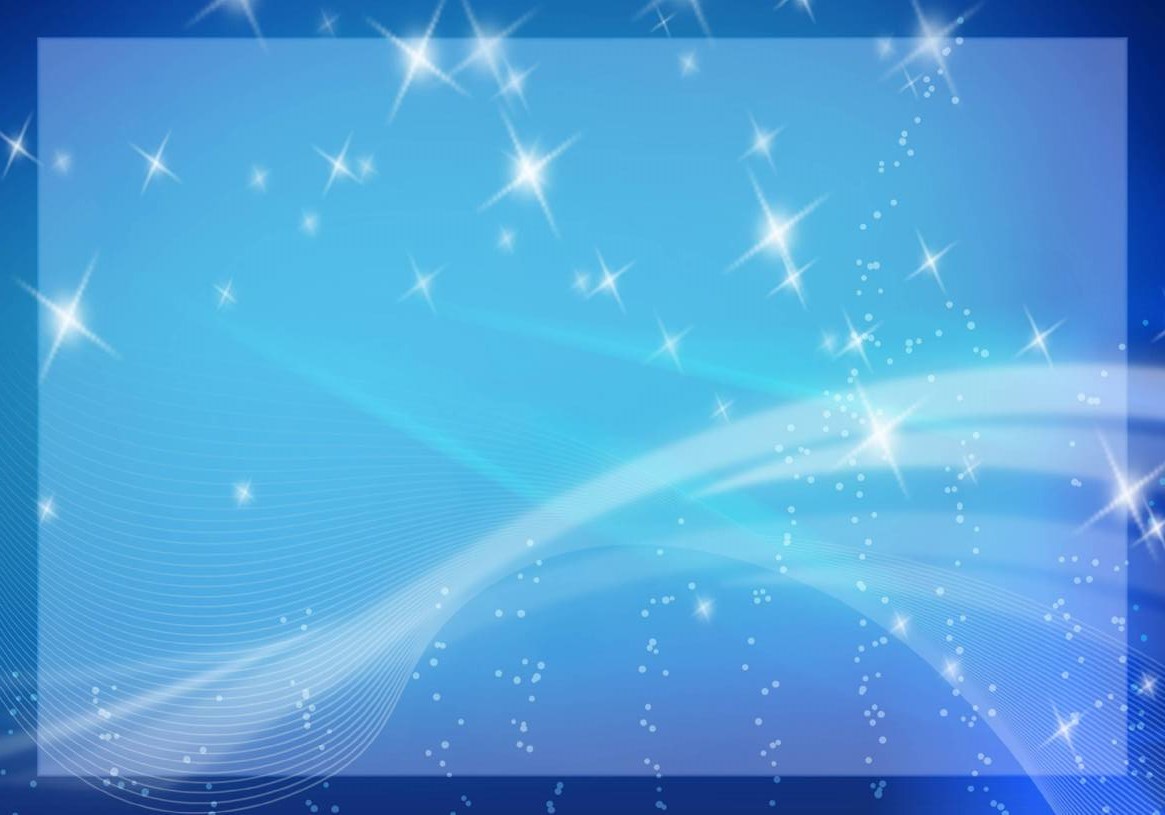 5. НАЛИЧИЕАВТОРСКИХ ПРОГРАММ,  МЕТОДИЧЕСКИХ
ПОСОБИЙ
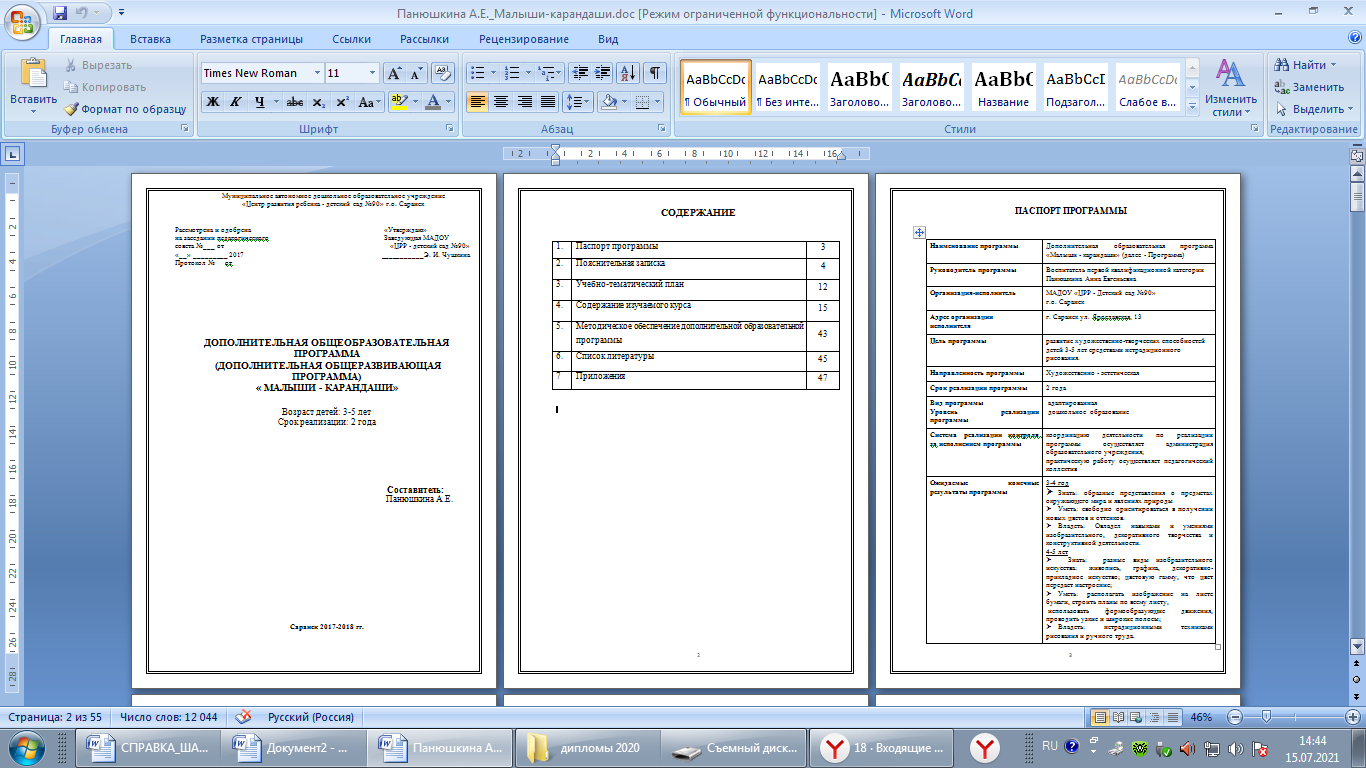 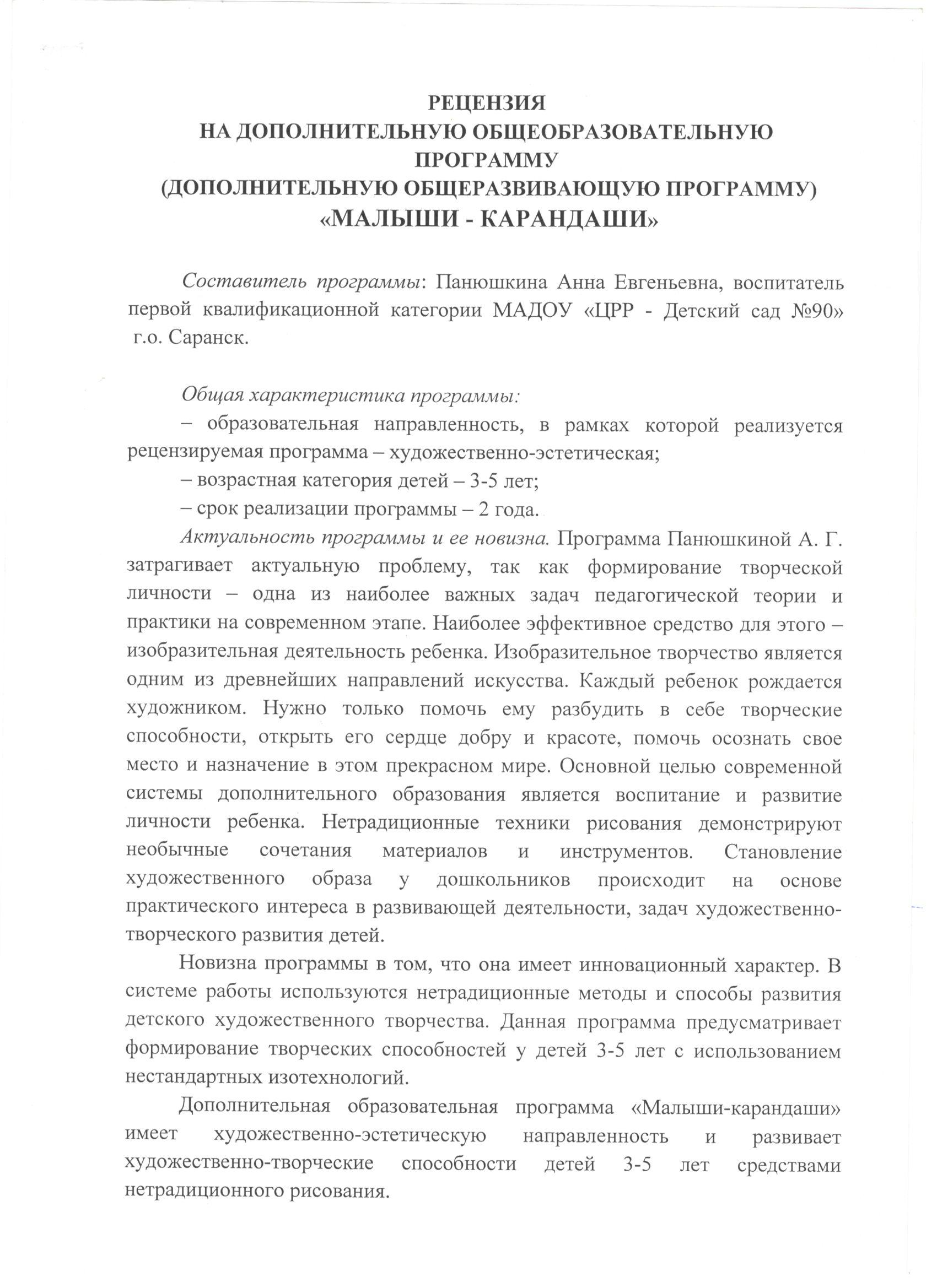 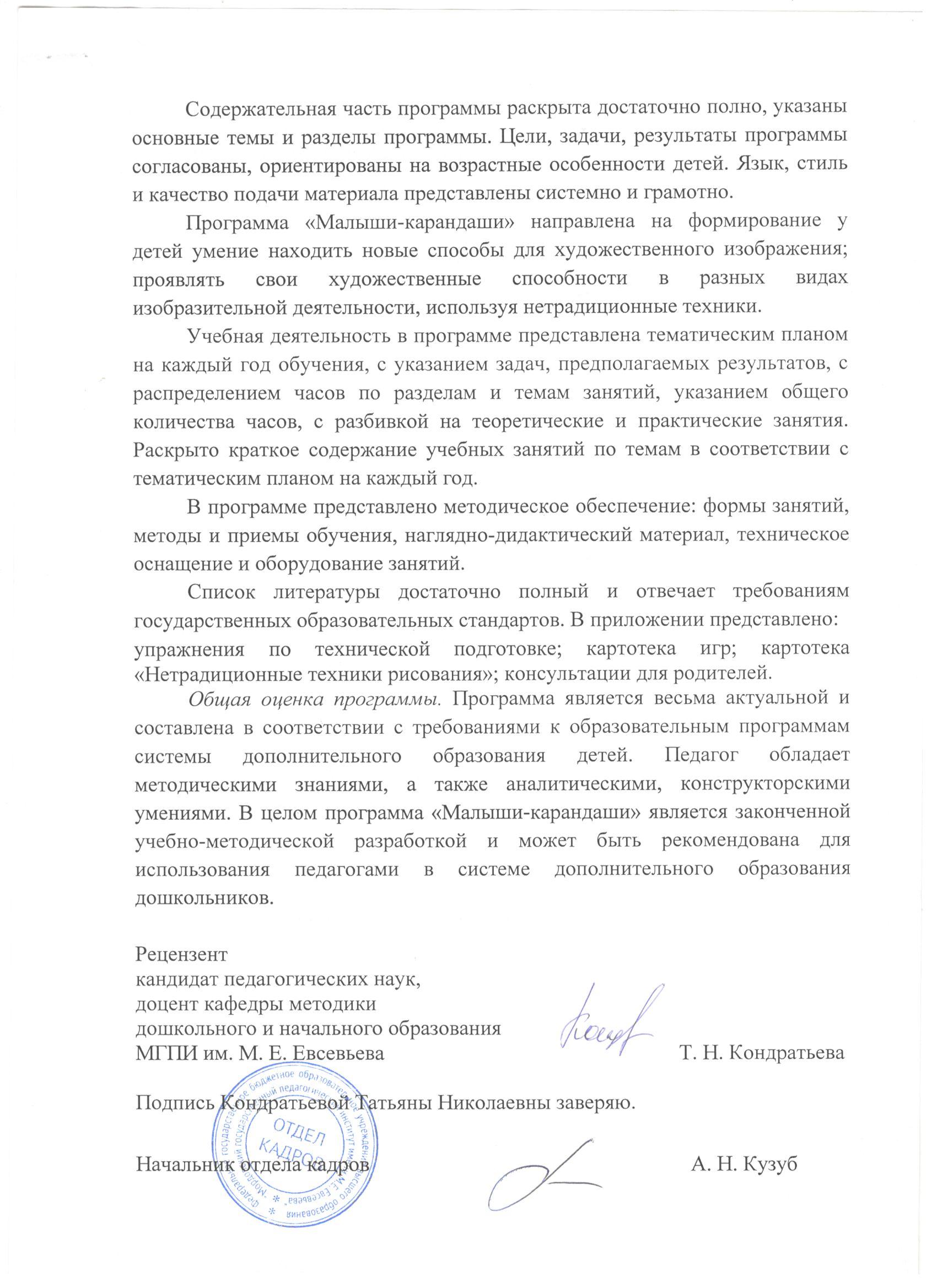 6. ВЫСТУПЛЕНИЯНА НАУЧНО-ПРАКТИЧЕСКИХ КОНФЕРЕНЦИЯХ,
СЕМИНАРАХ, СЕКЦИЯХ, МЕТОДИЧЕСКИХ ОБЪЕДИНЕНИЯХ
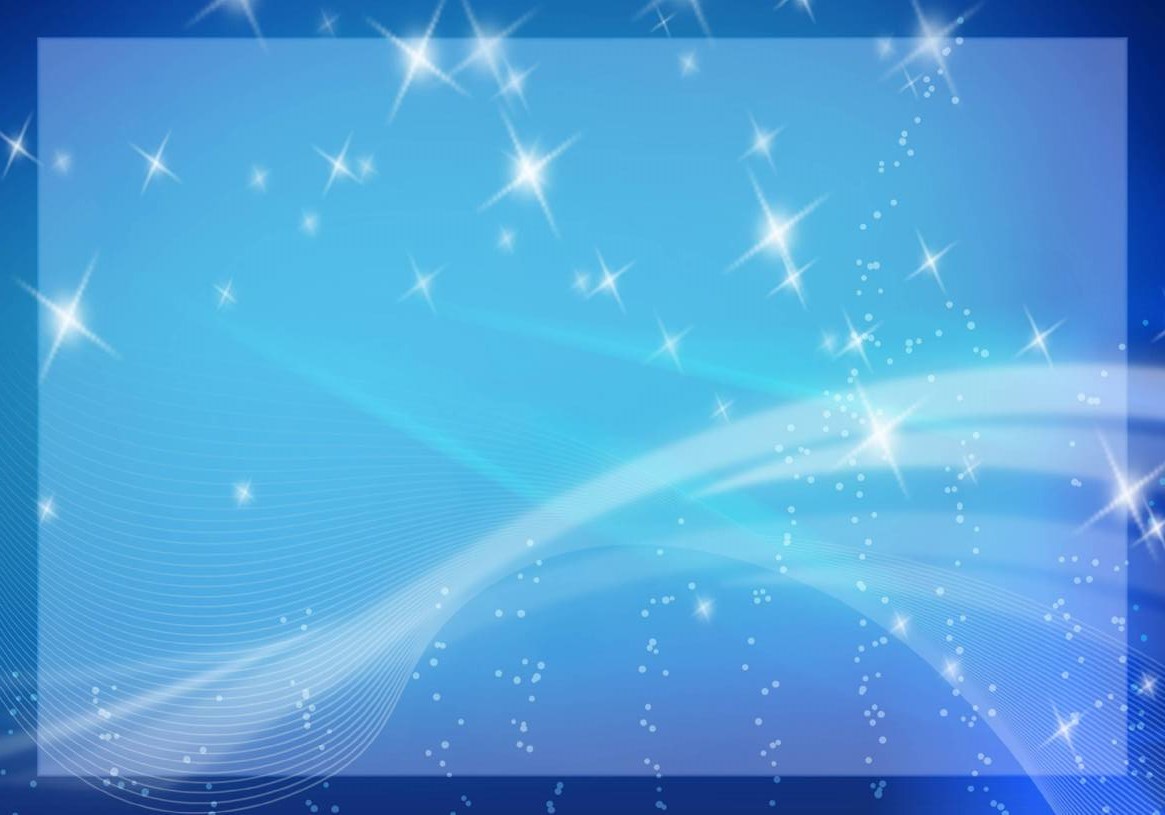 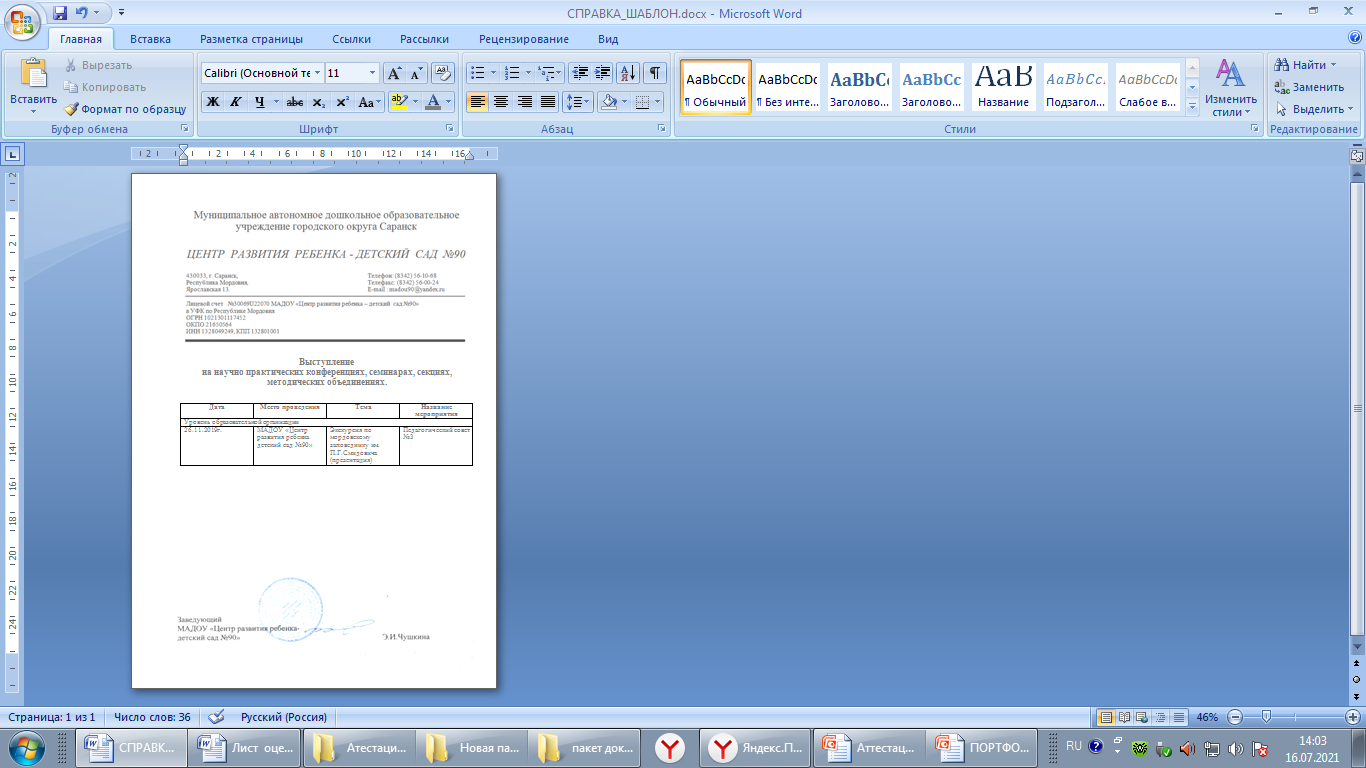 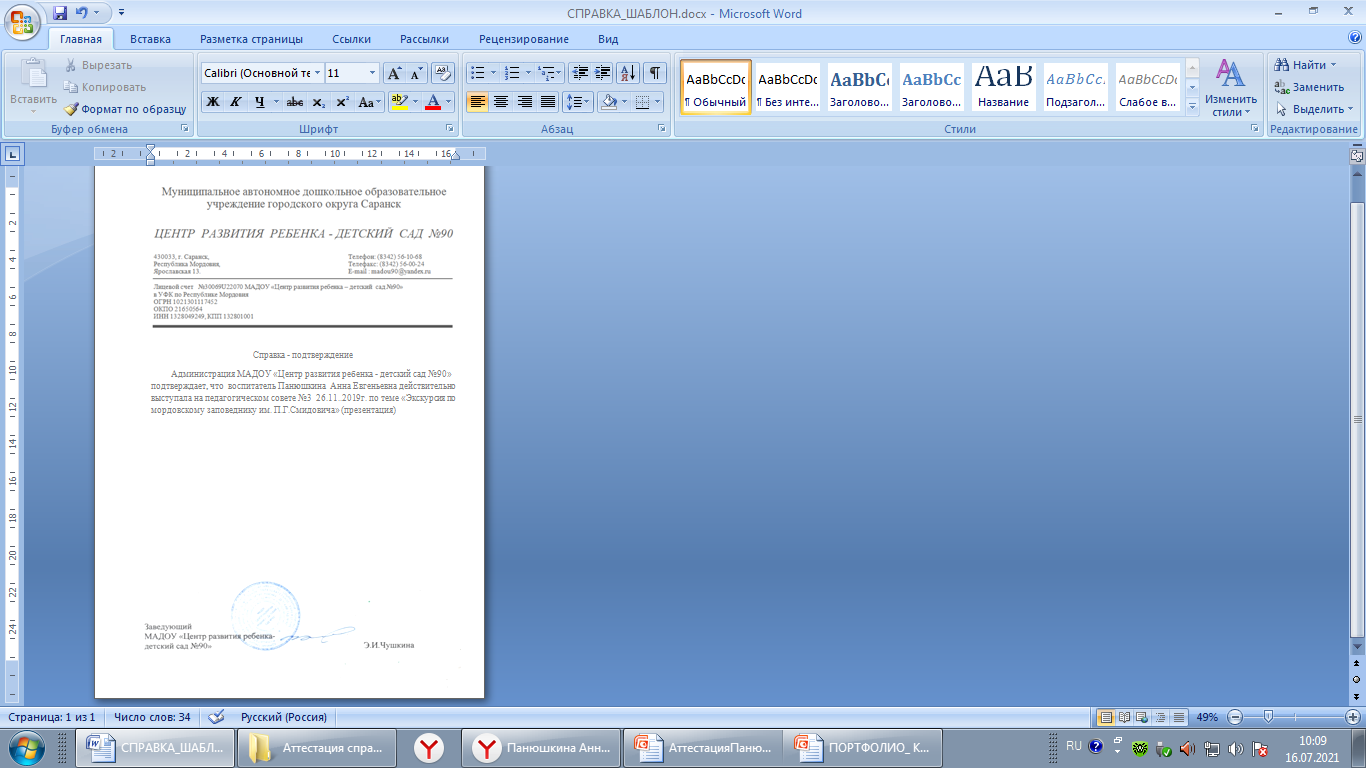 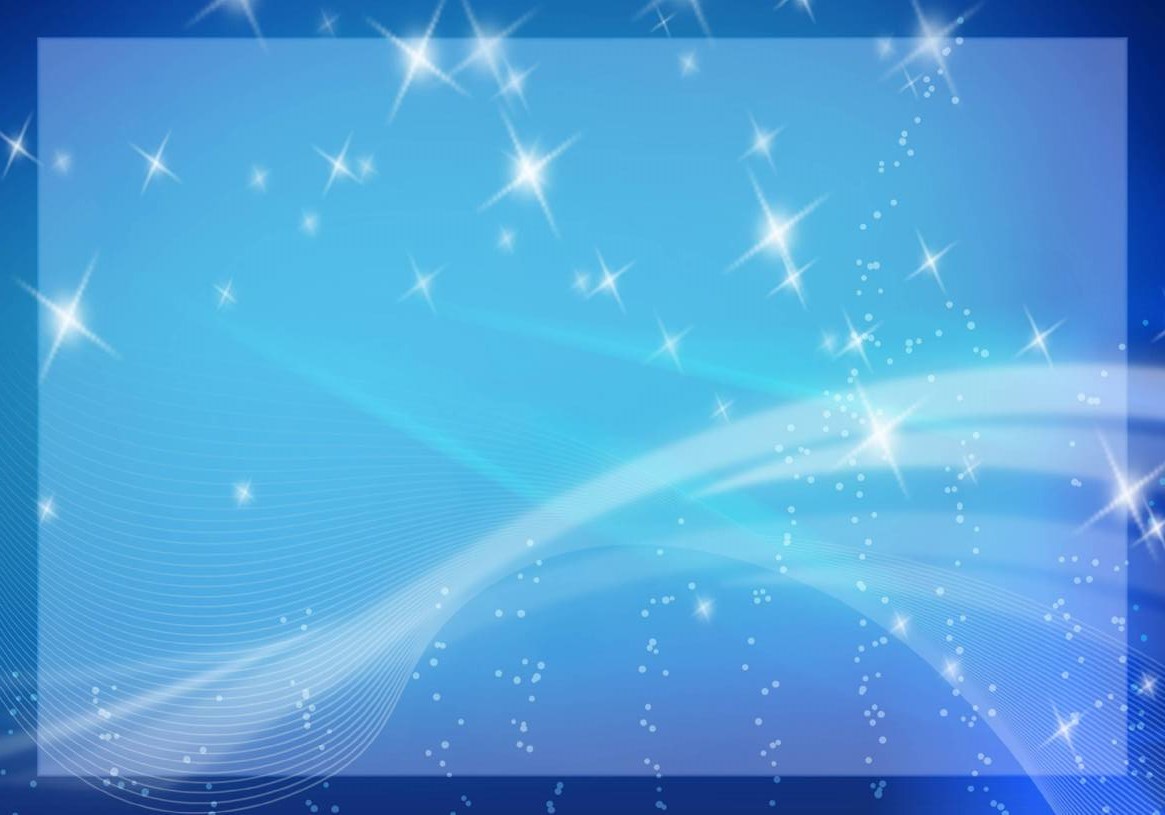 7. ПРОВЕДЕНИЕОТКРЫТЫХ ЗАНЯТИЙ,
МАСТЕР – КЛАССОВ,МЕРОПРИЯТИЙ
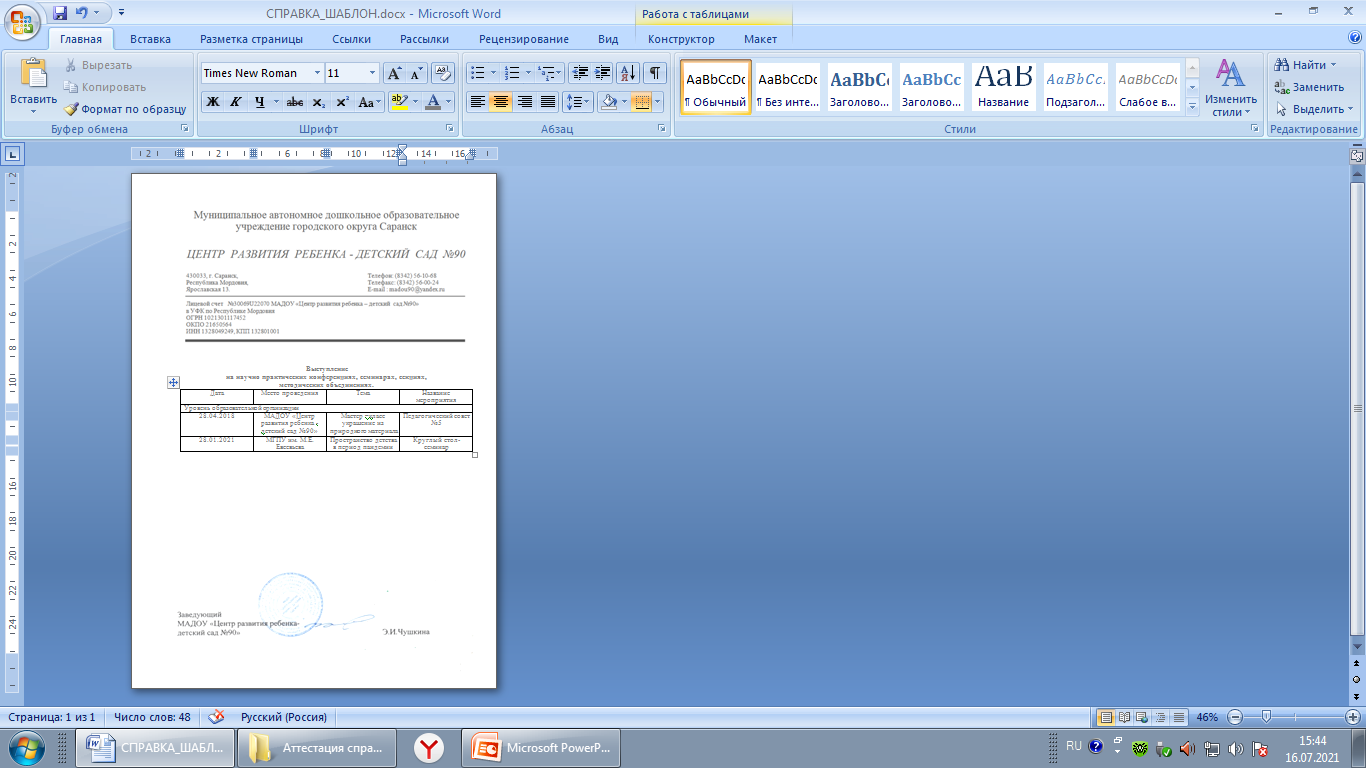 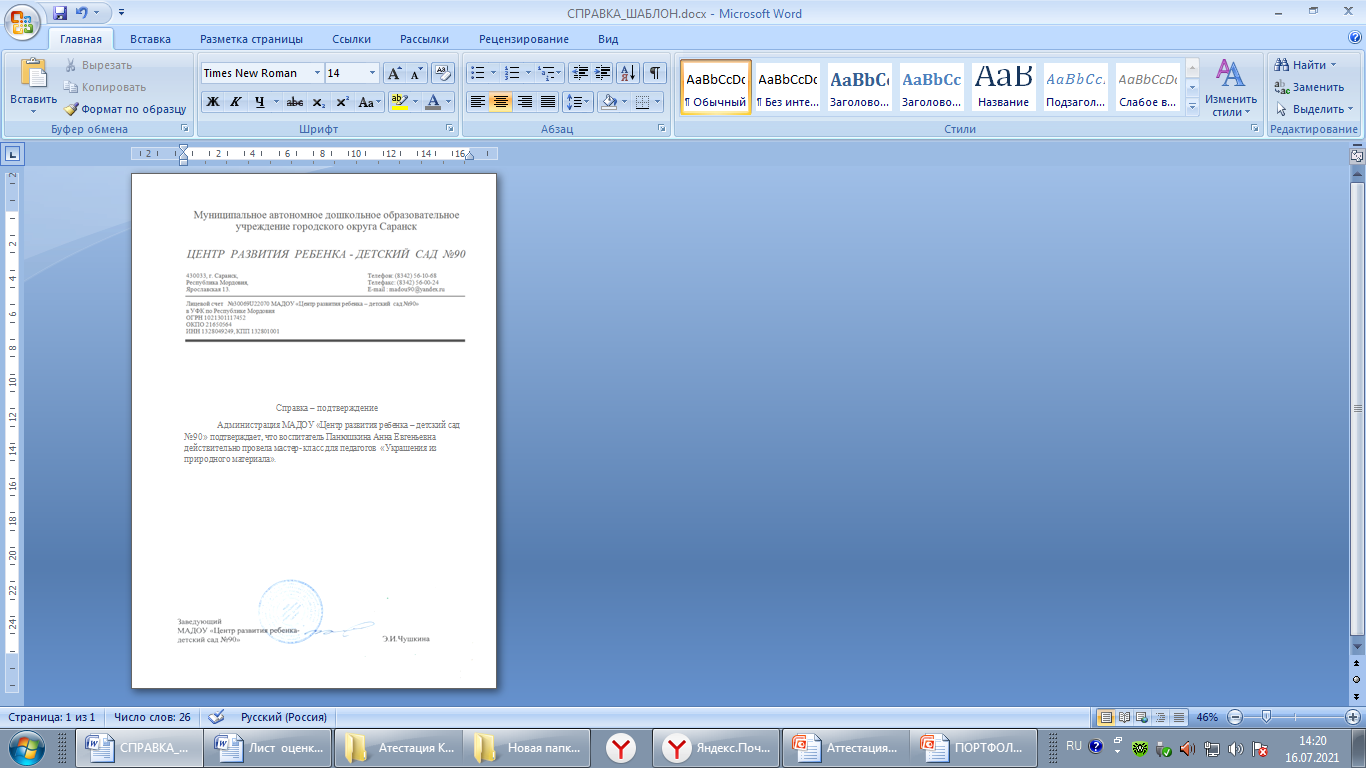 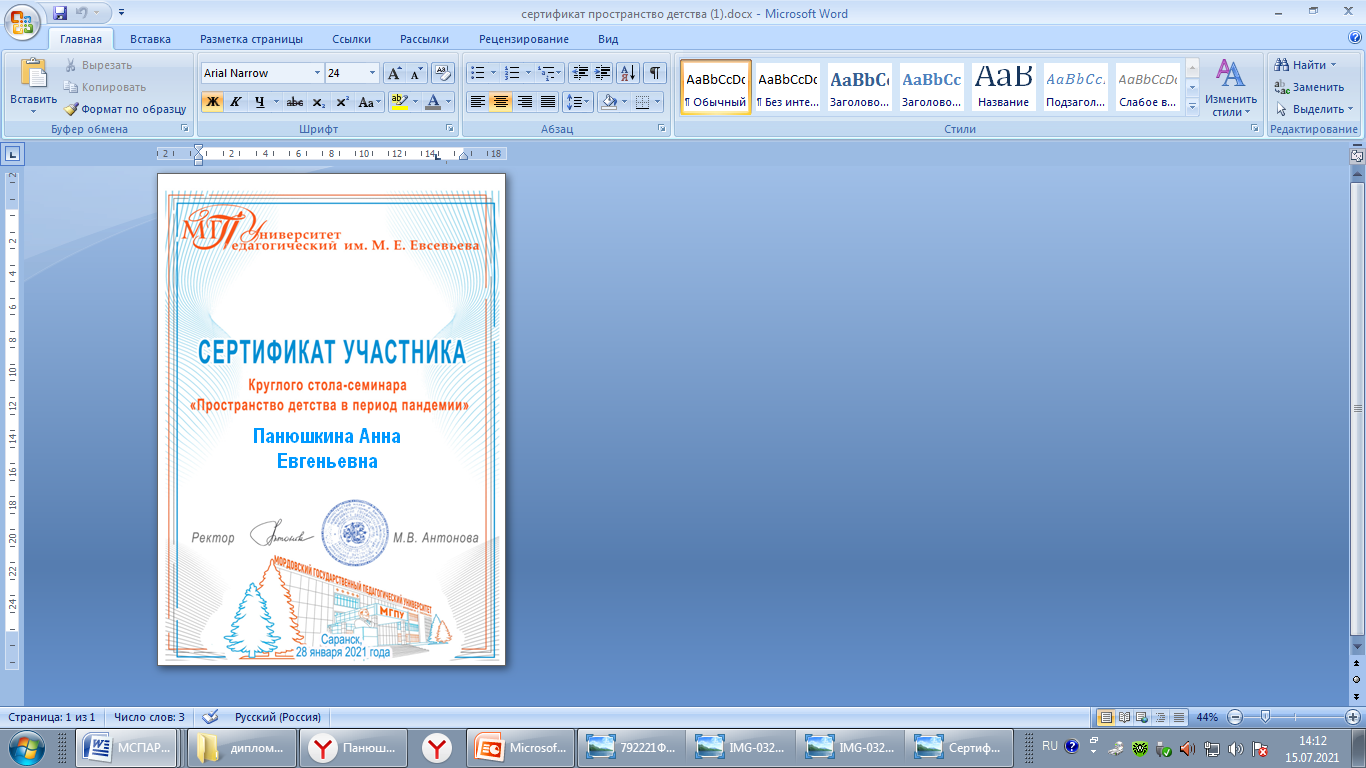 8. Экспертная деятельность
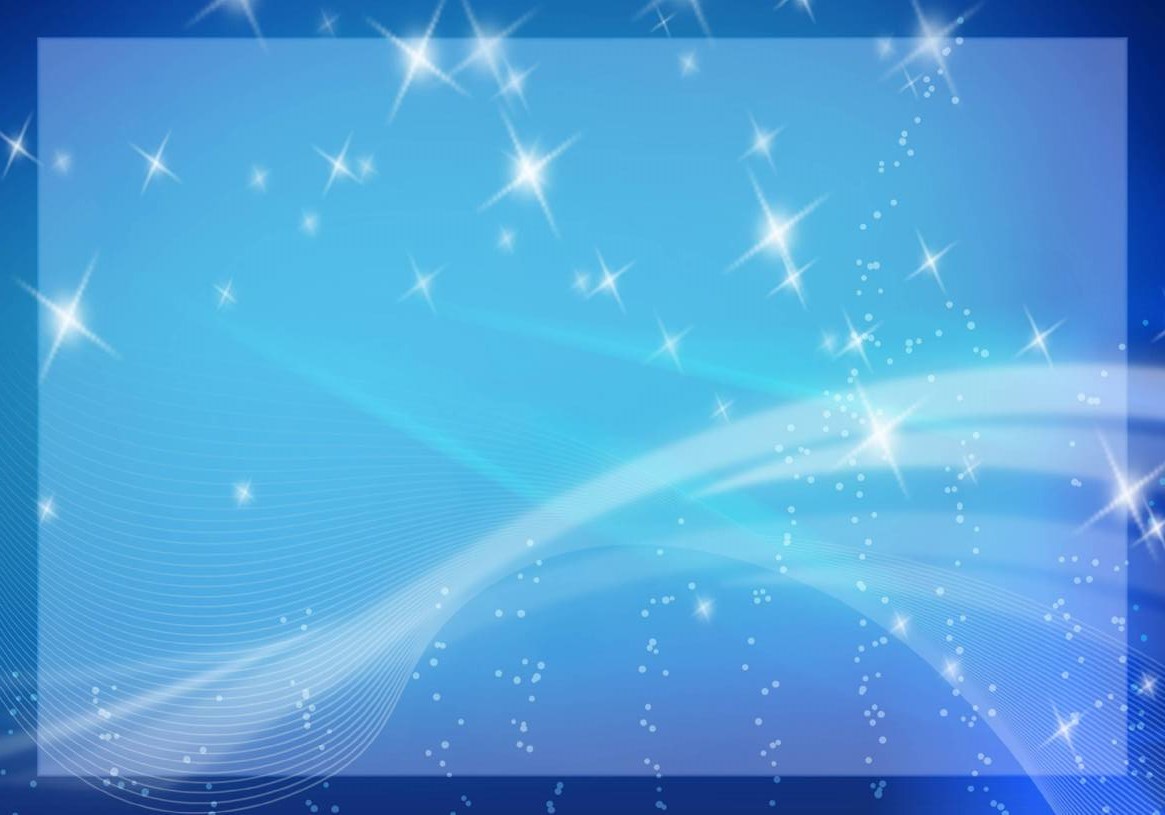 9. ОБЩЕСТВЕННО-ПЕДАГОГИЧЕСКАЯ АКТИВНОСТЬ ПЕДАГОГА: УЧАСТИЕ В КОМИССИЯХ, ПЕДАГОГИЧЕСКИХ СООБЩЕСТВАХ, В ЖЮРИ КОНКУРСОВ
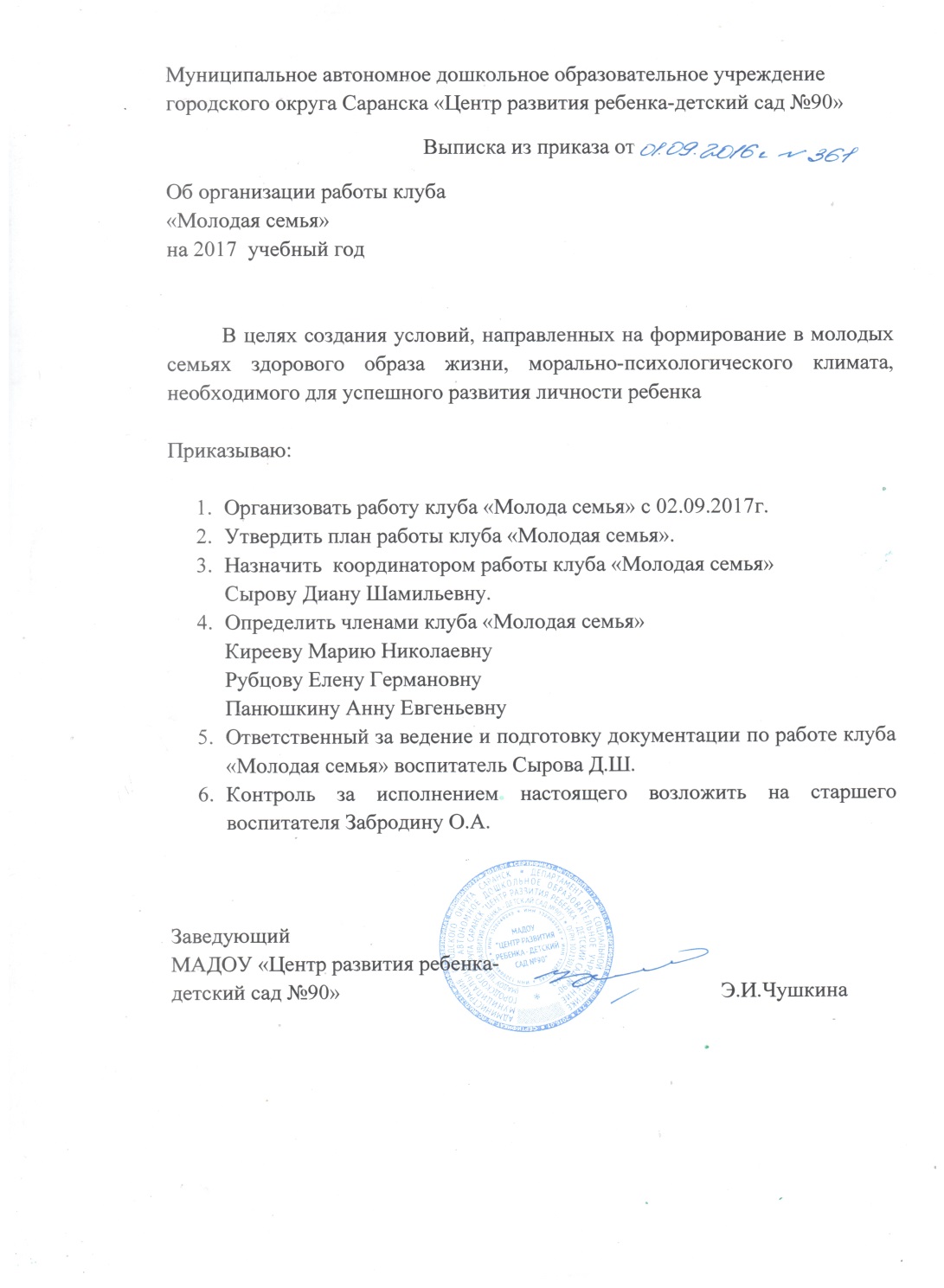 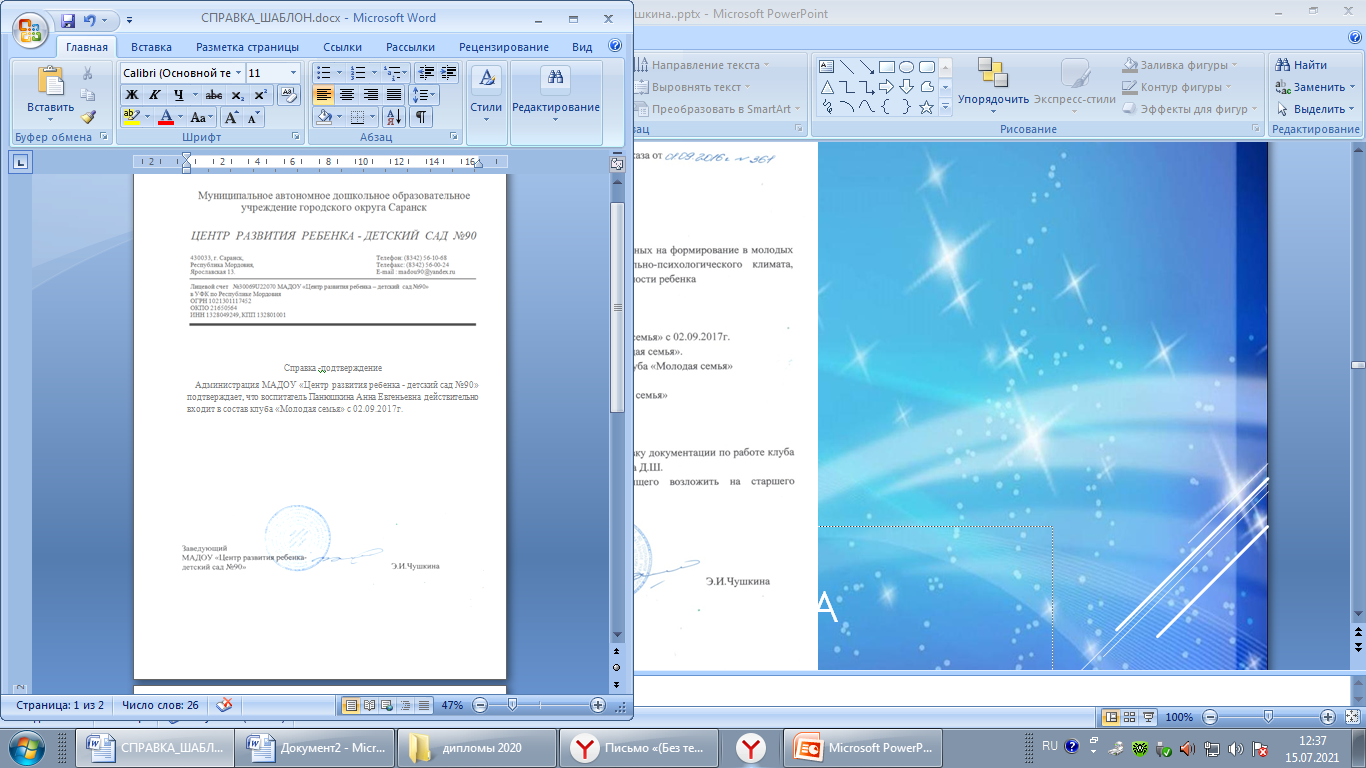 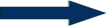 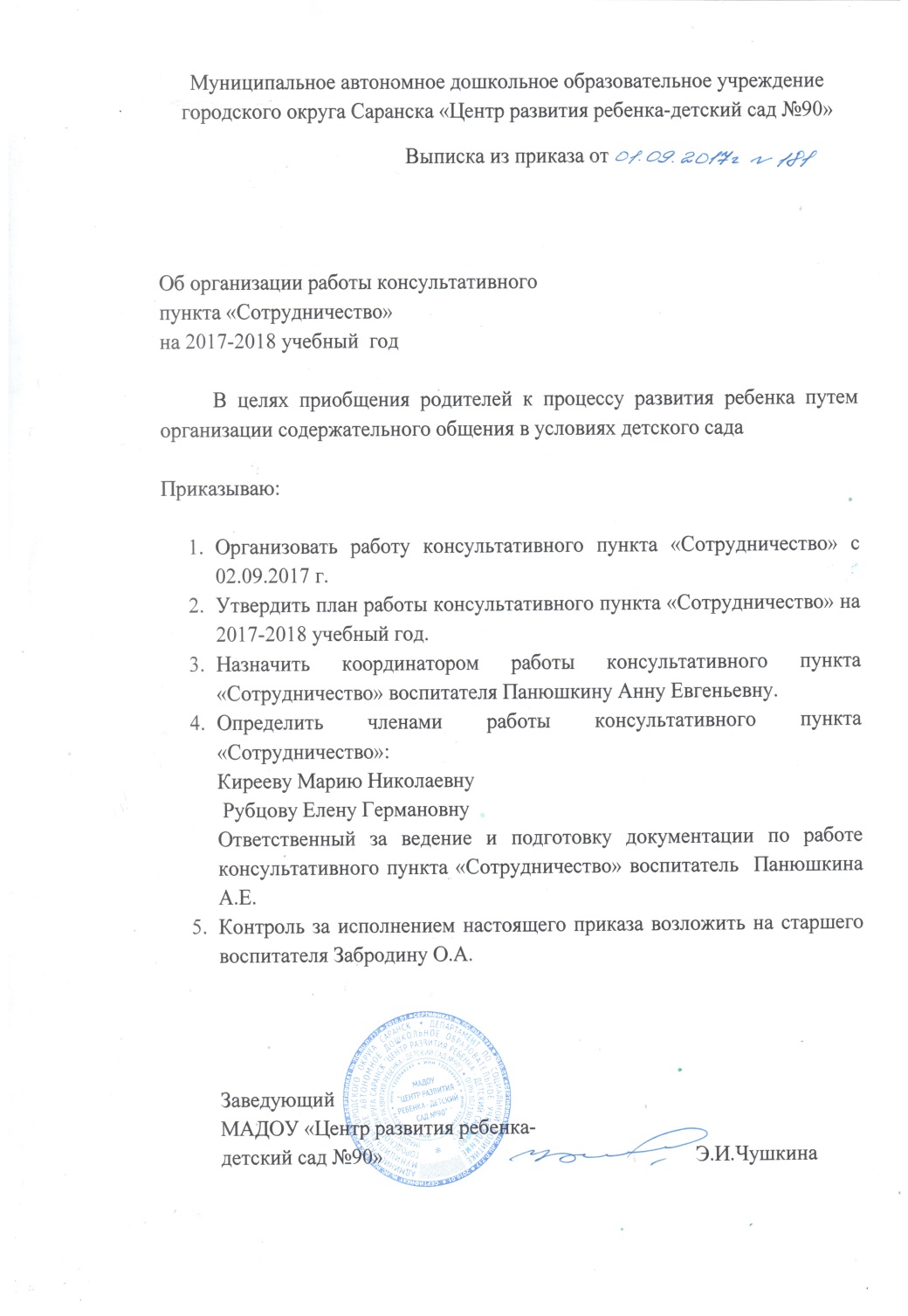 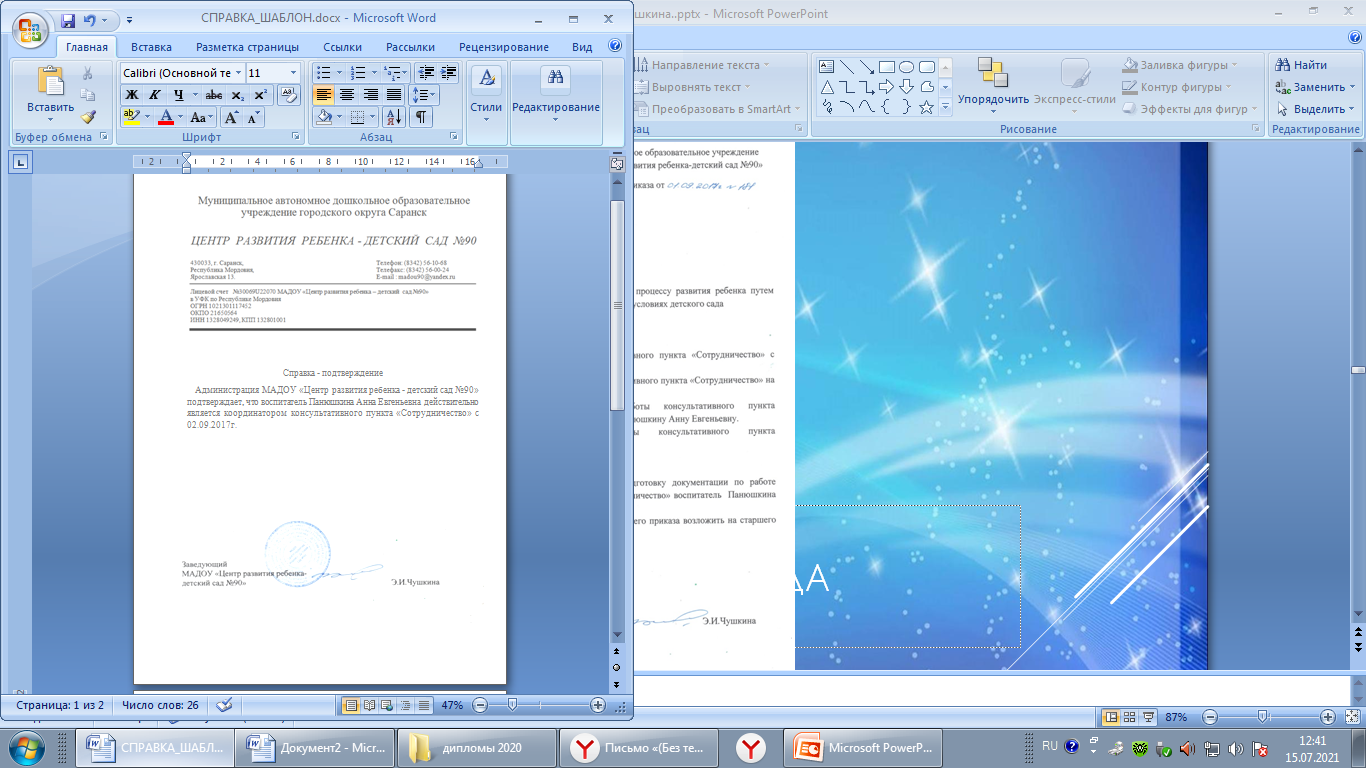 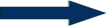 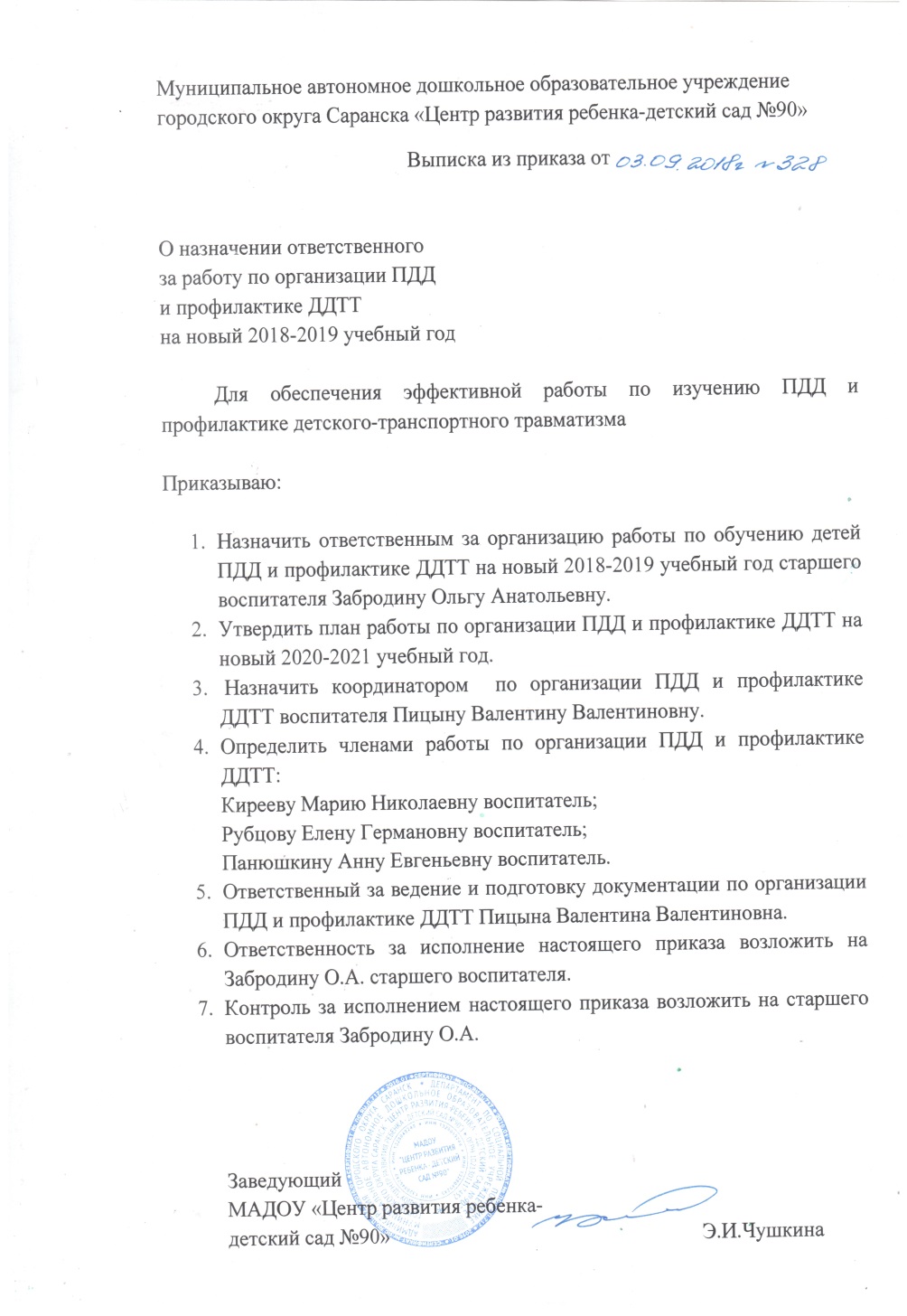 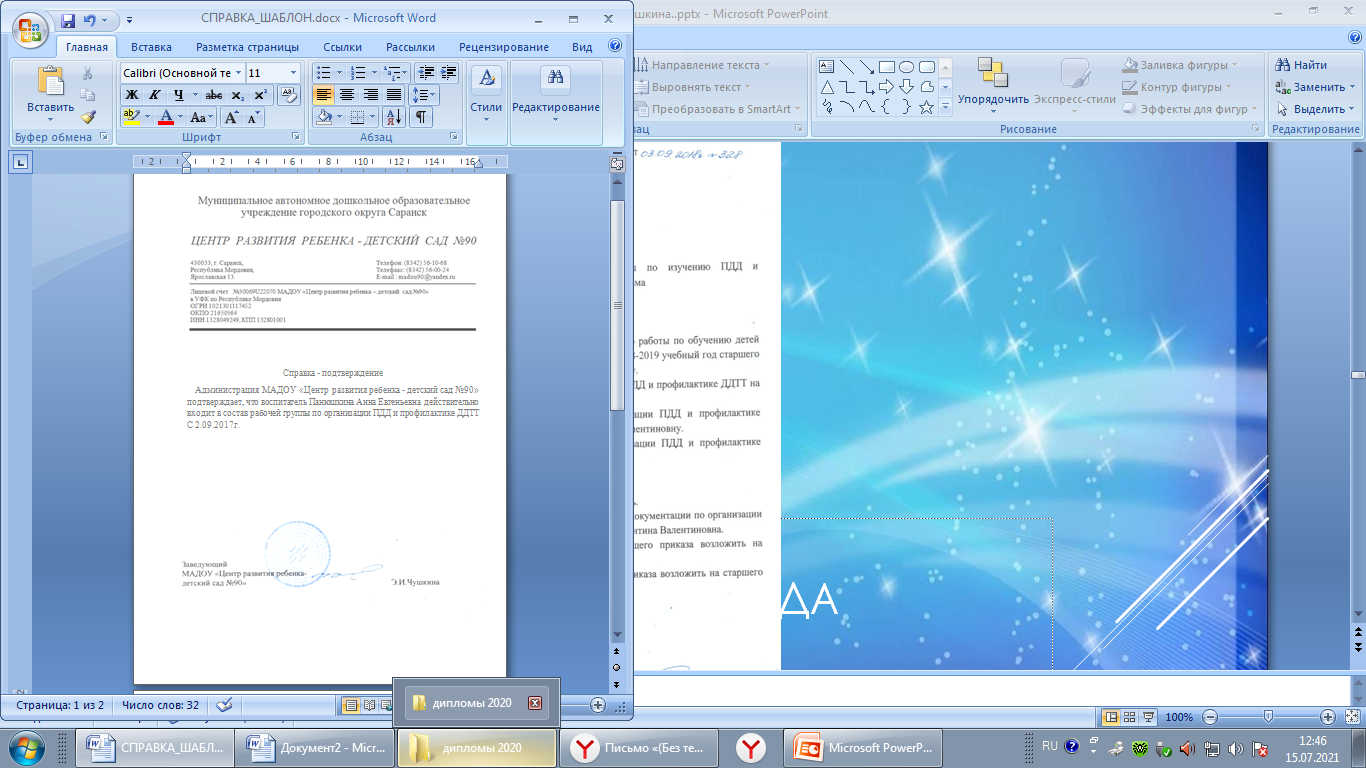 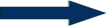 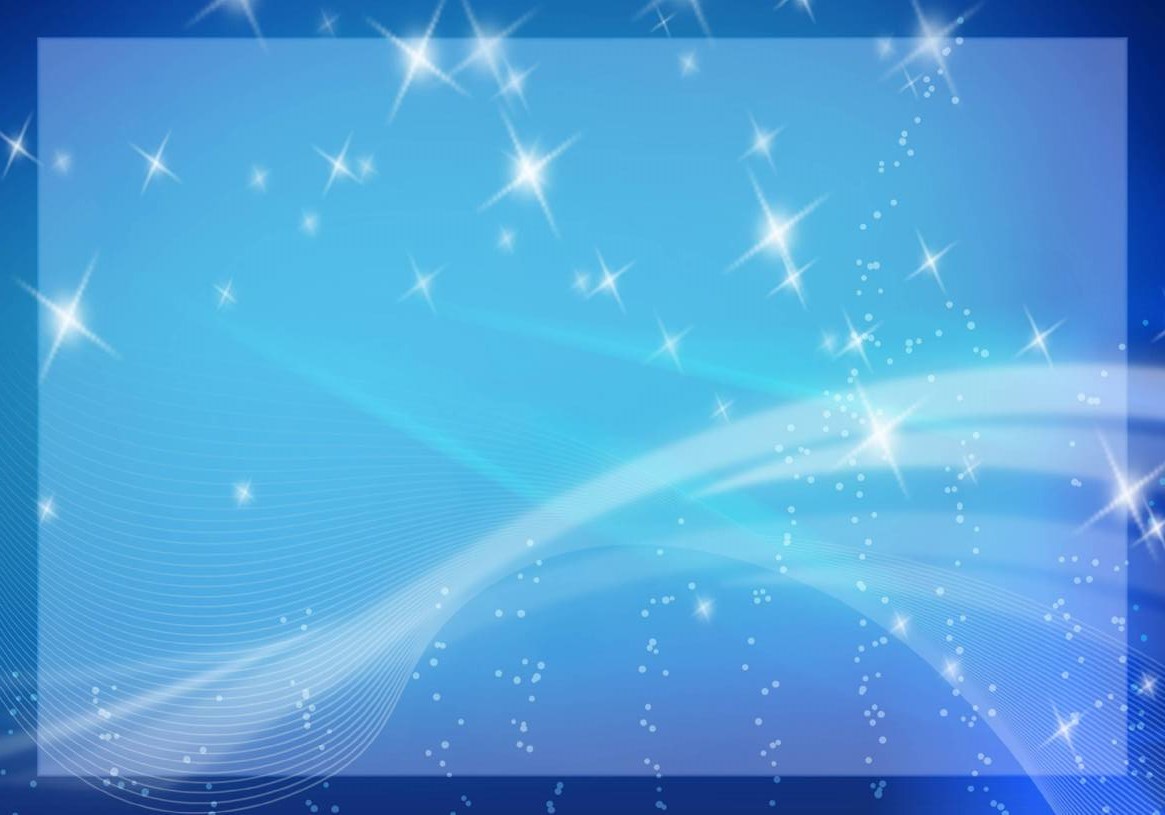 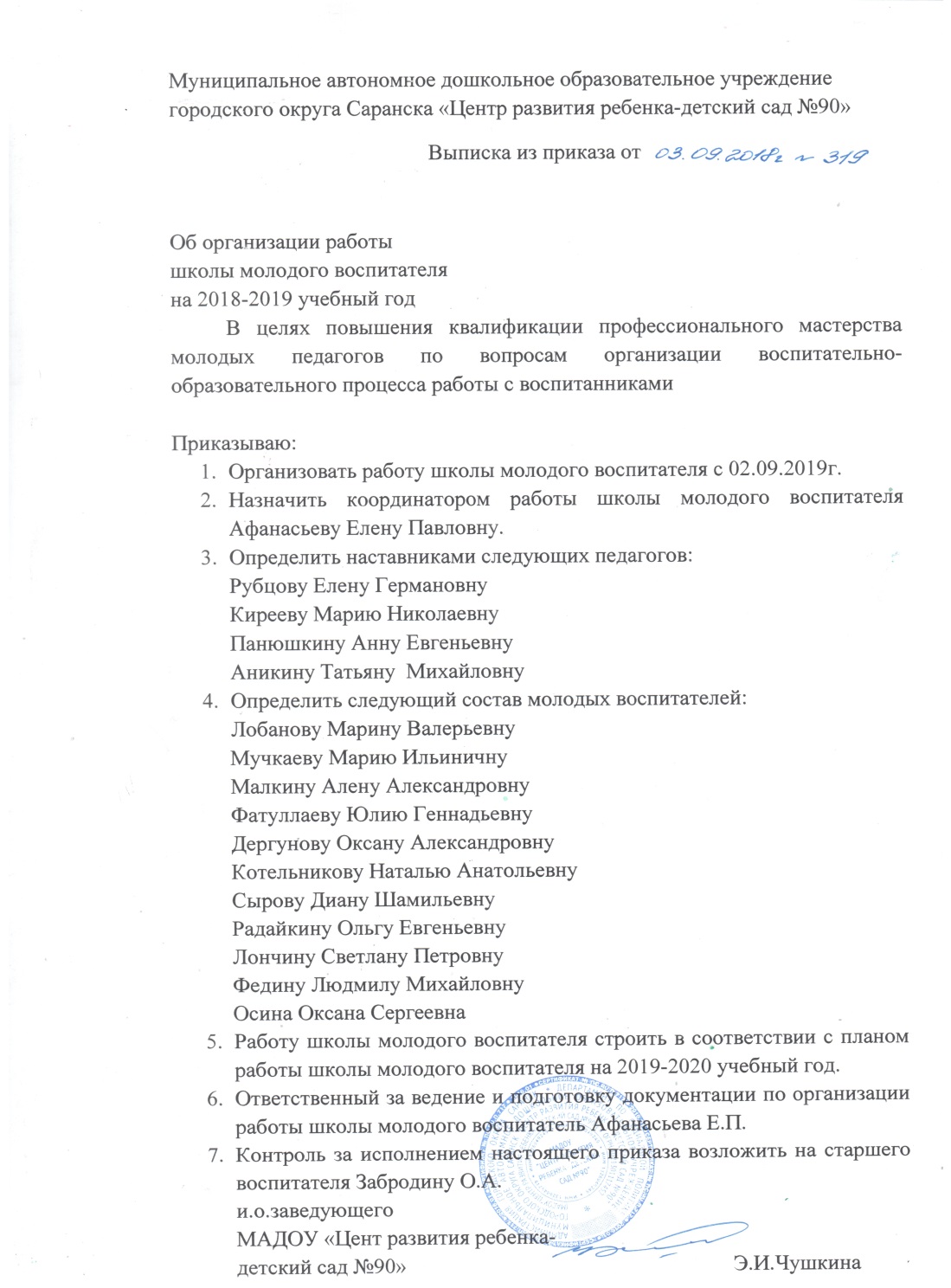 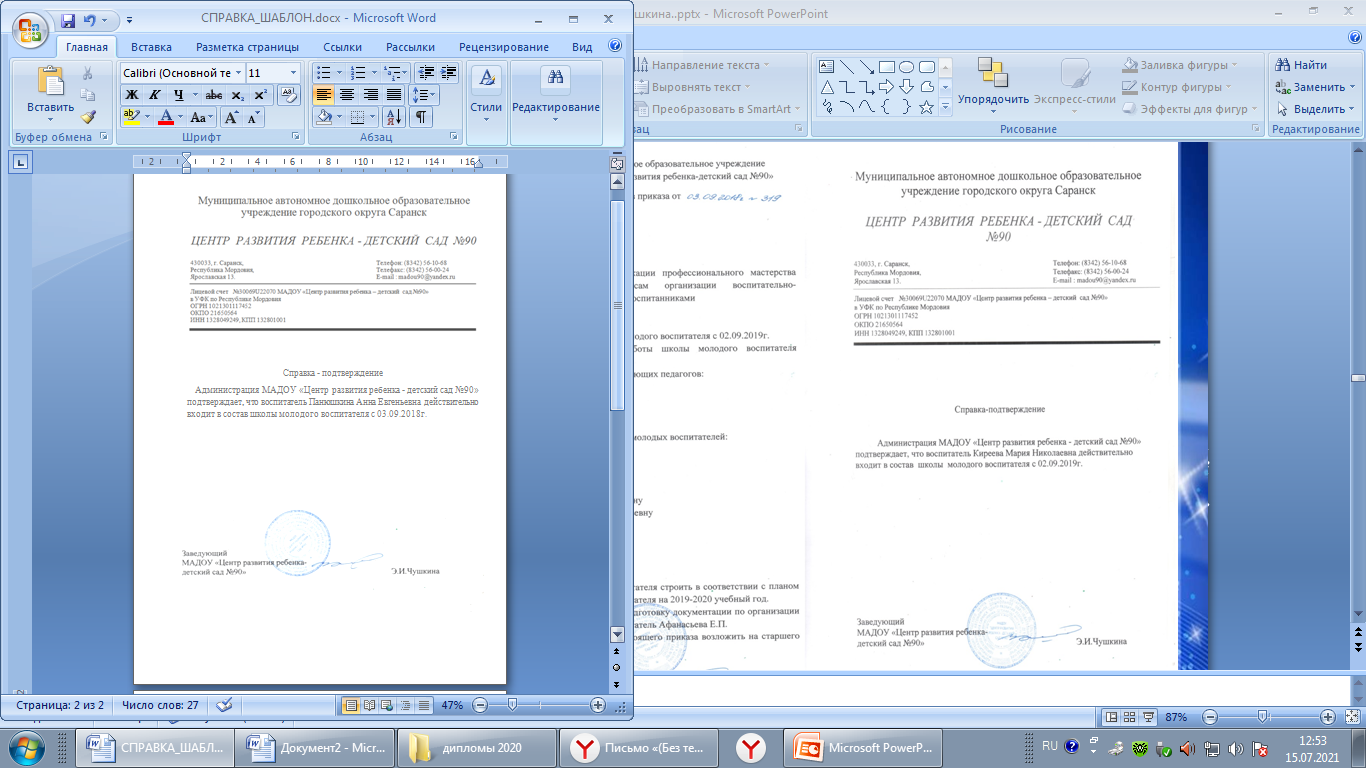 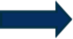 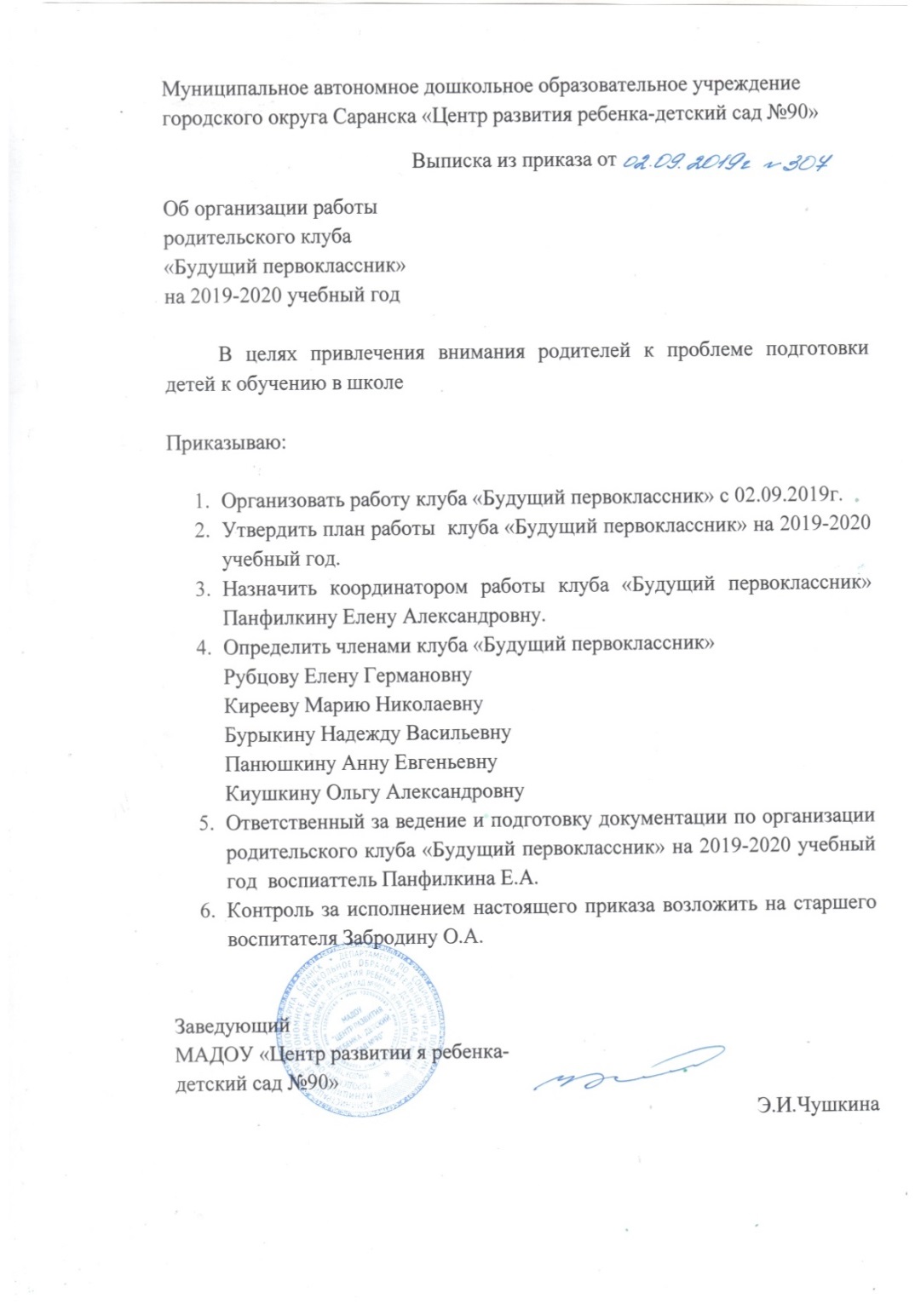 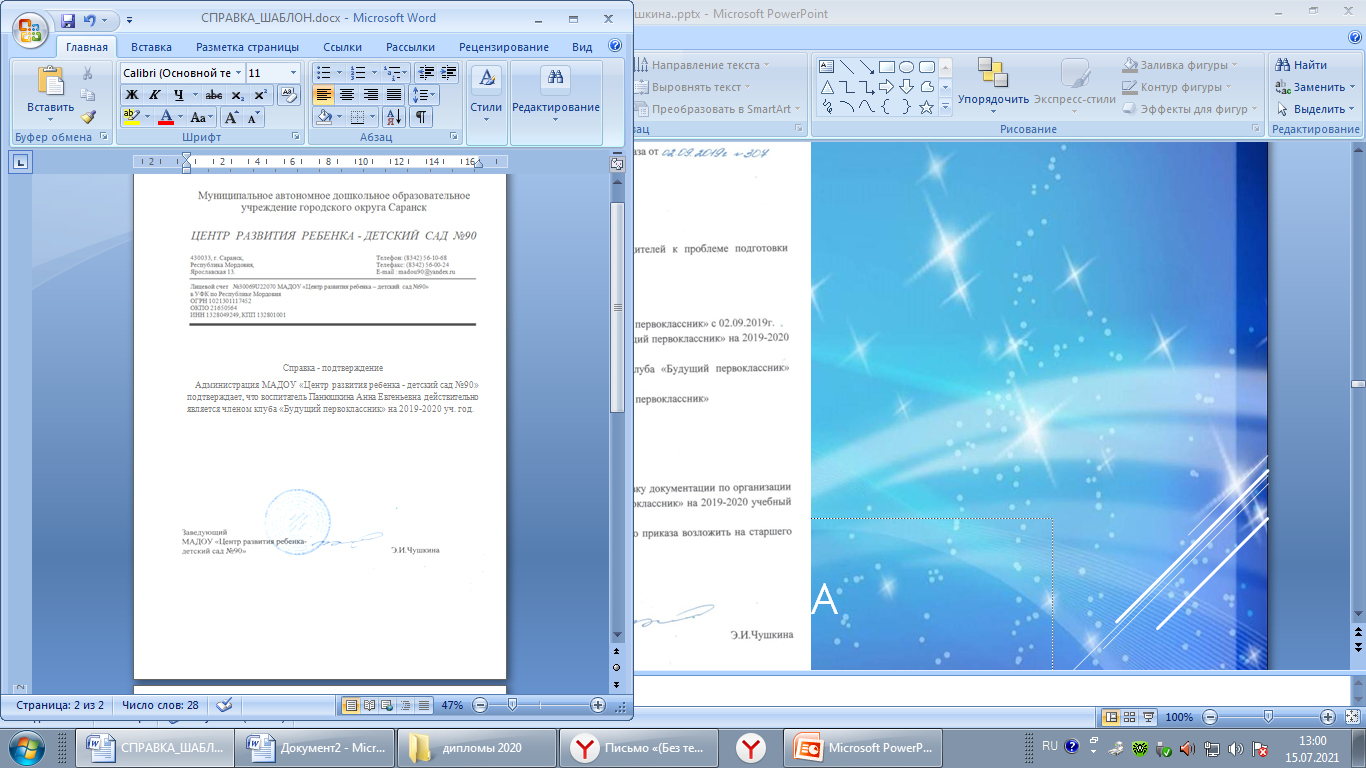 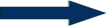 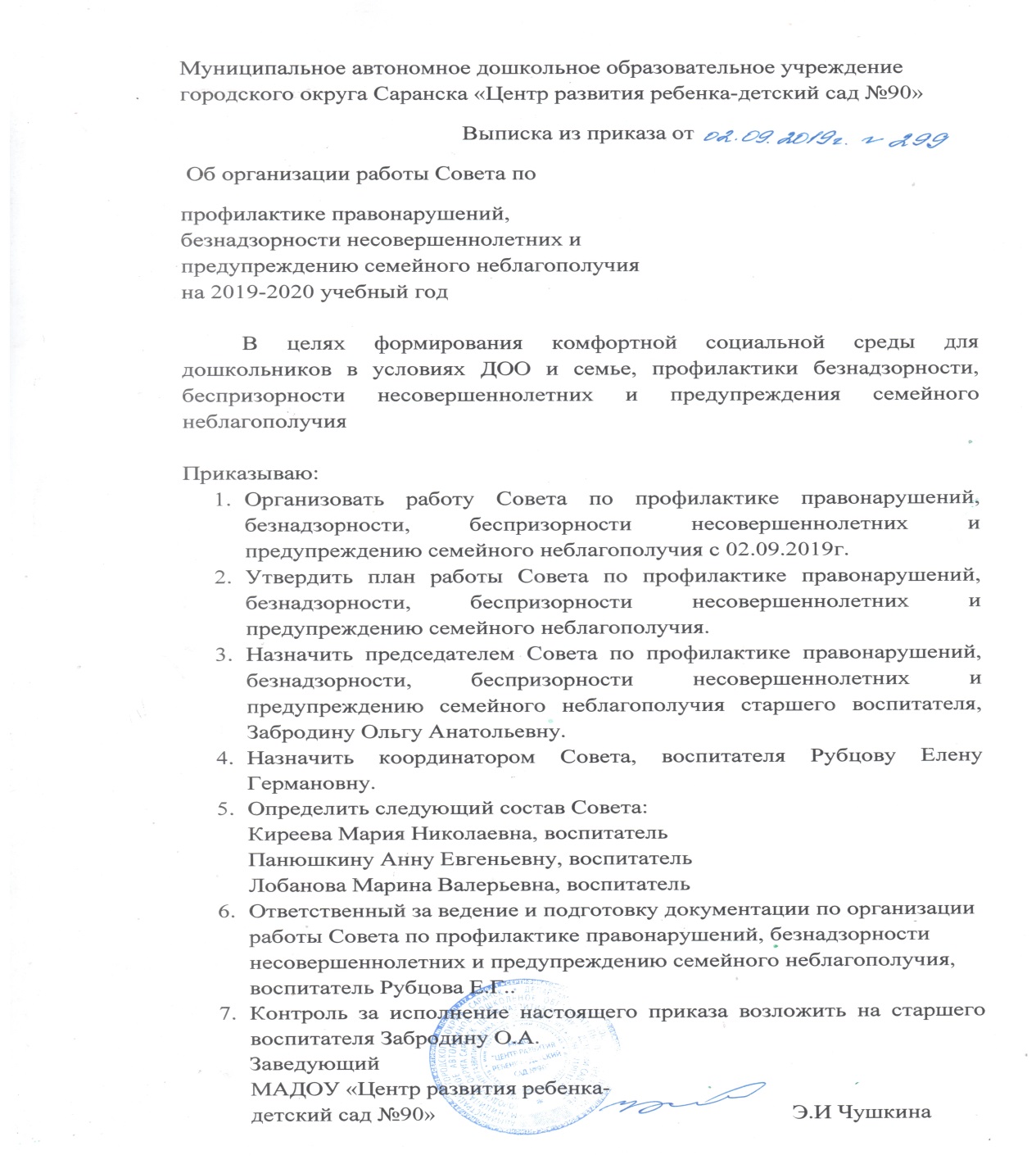 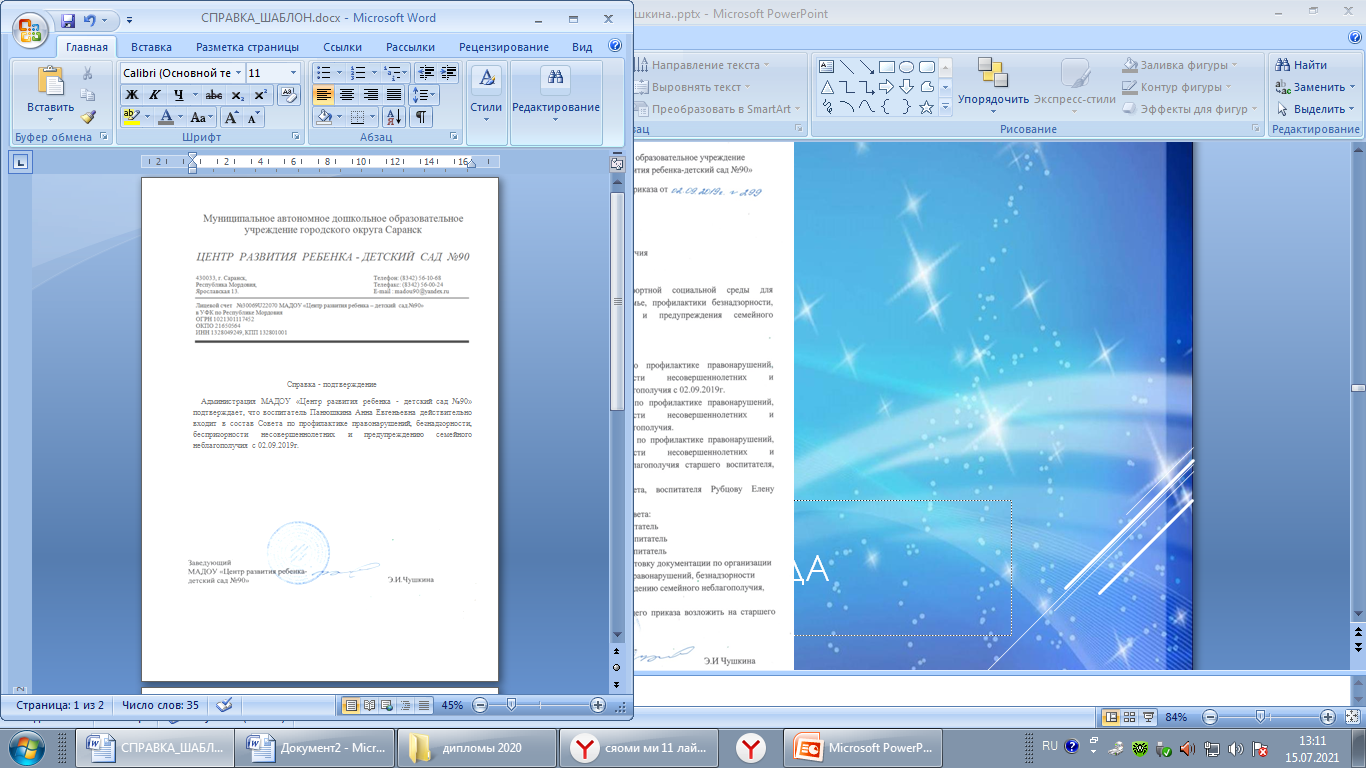 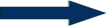 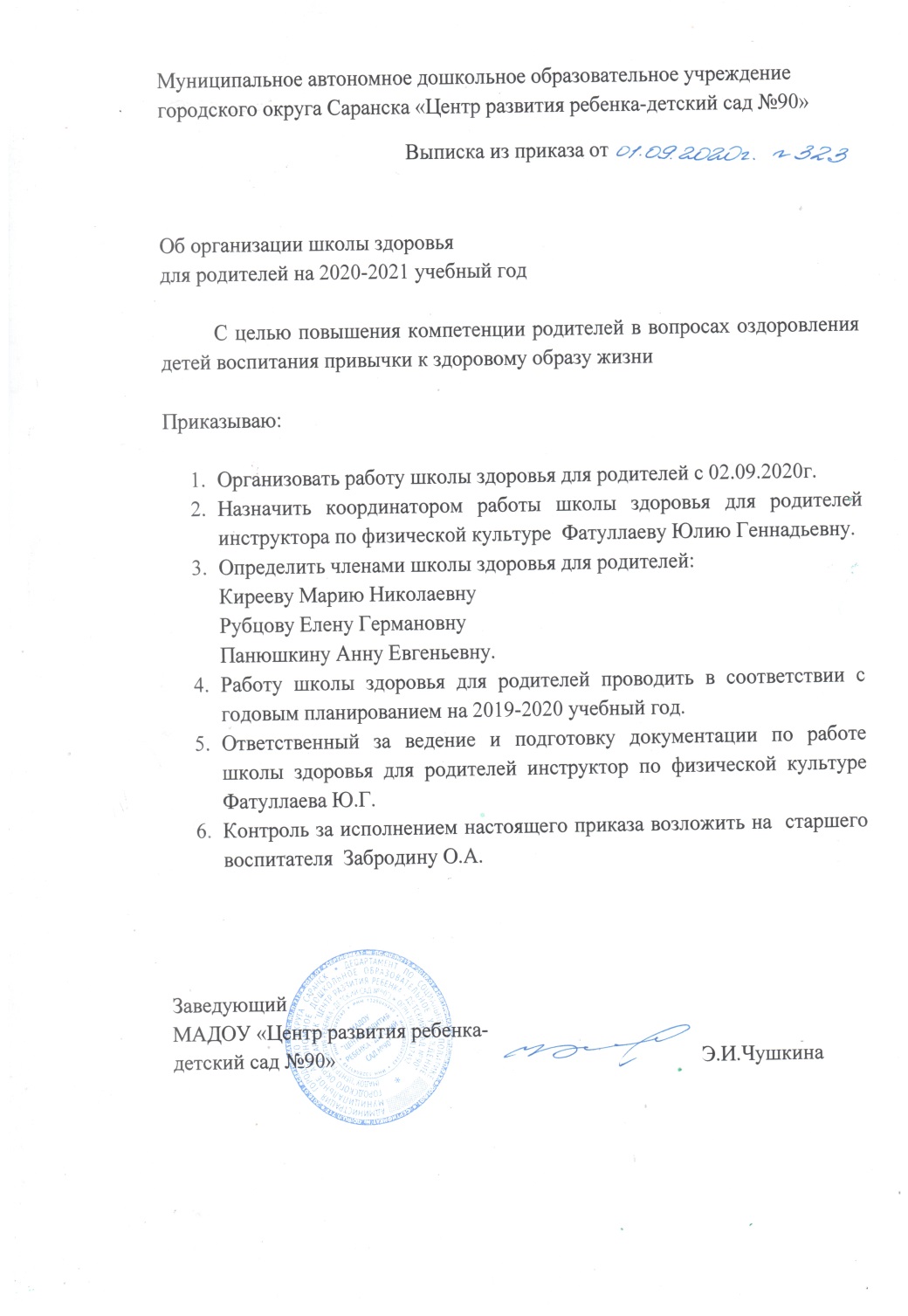 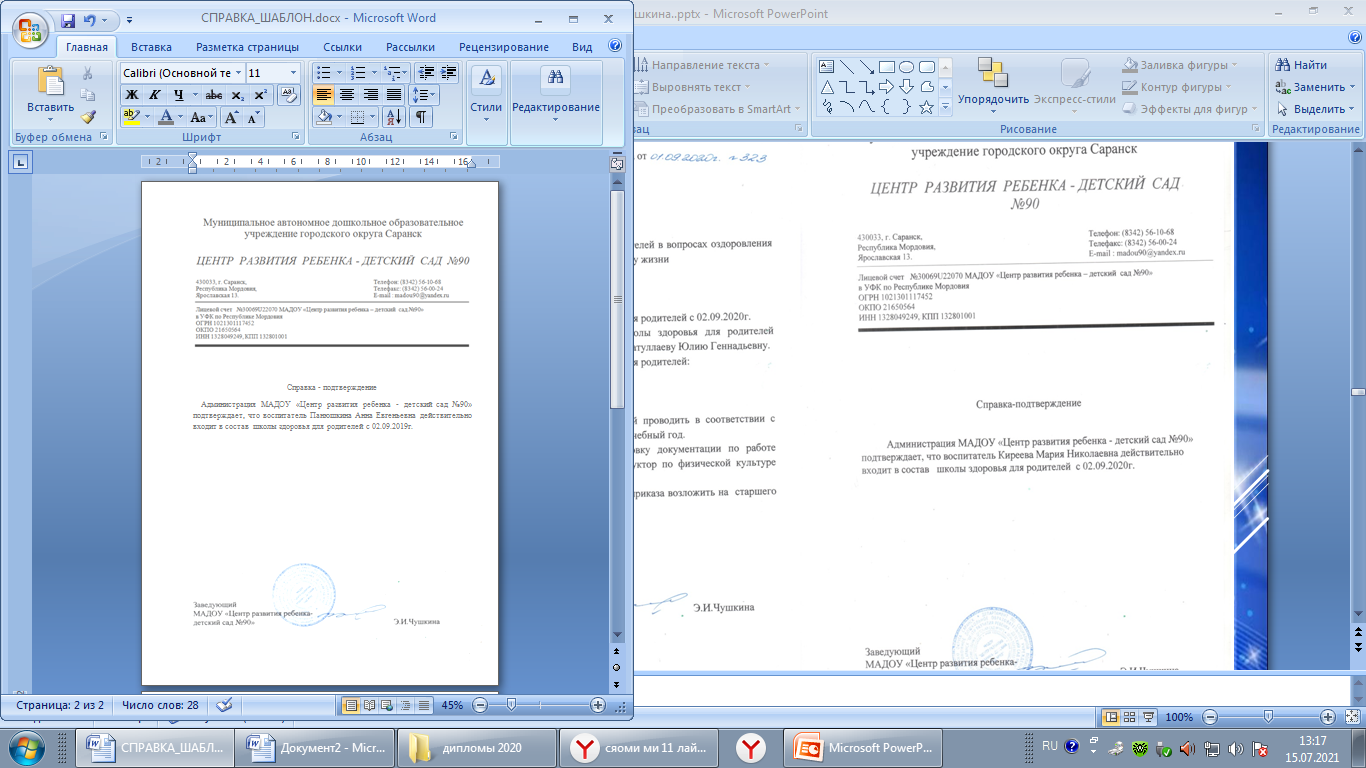 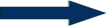 10. ПОЗИТИВНЫЕ РЕЗУЛЬТАТЫ РАБОТЫ С 
ВОСПИТАННИКАМИ
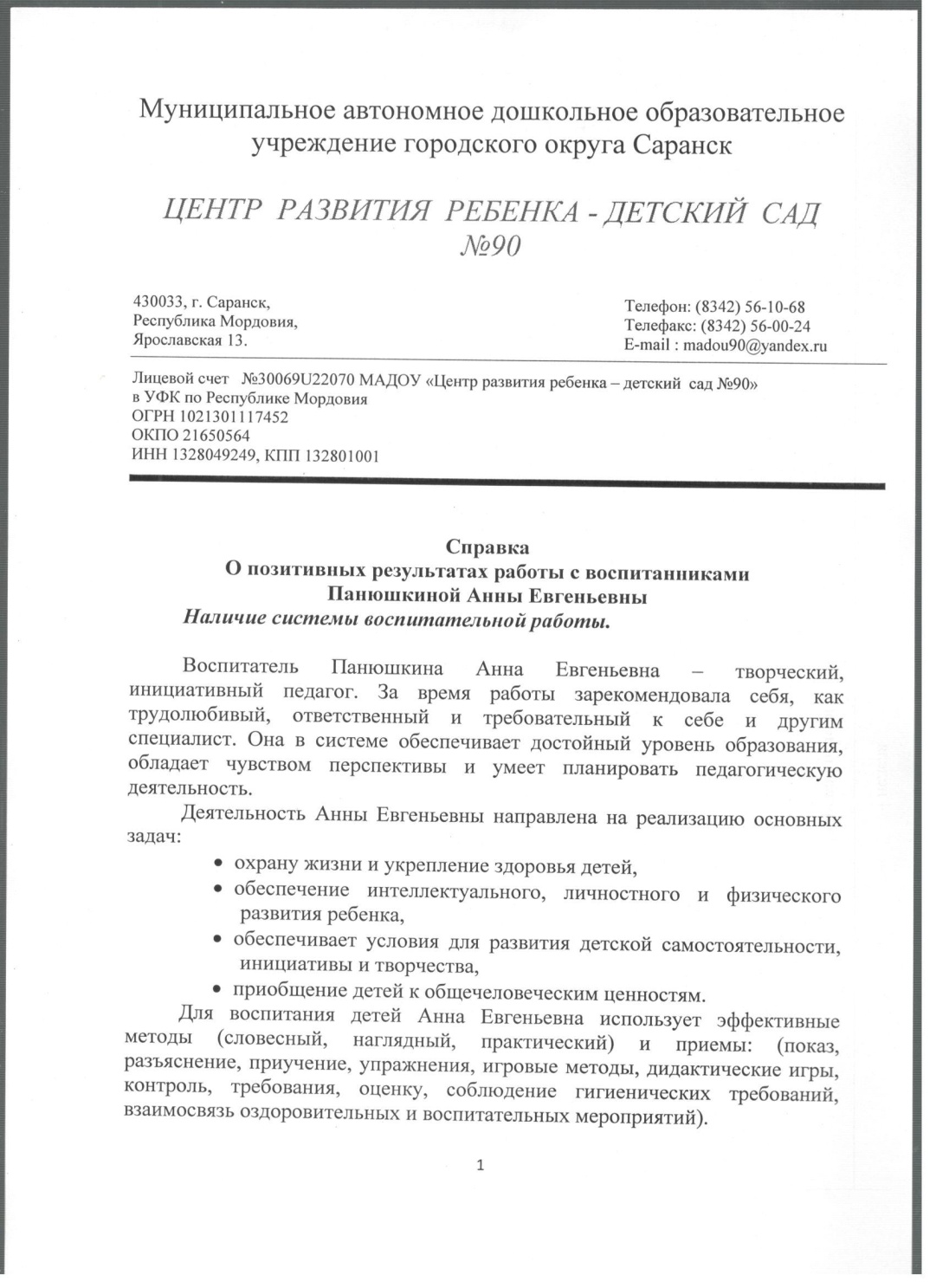 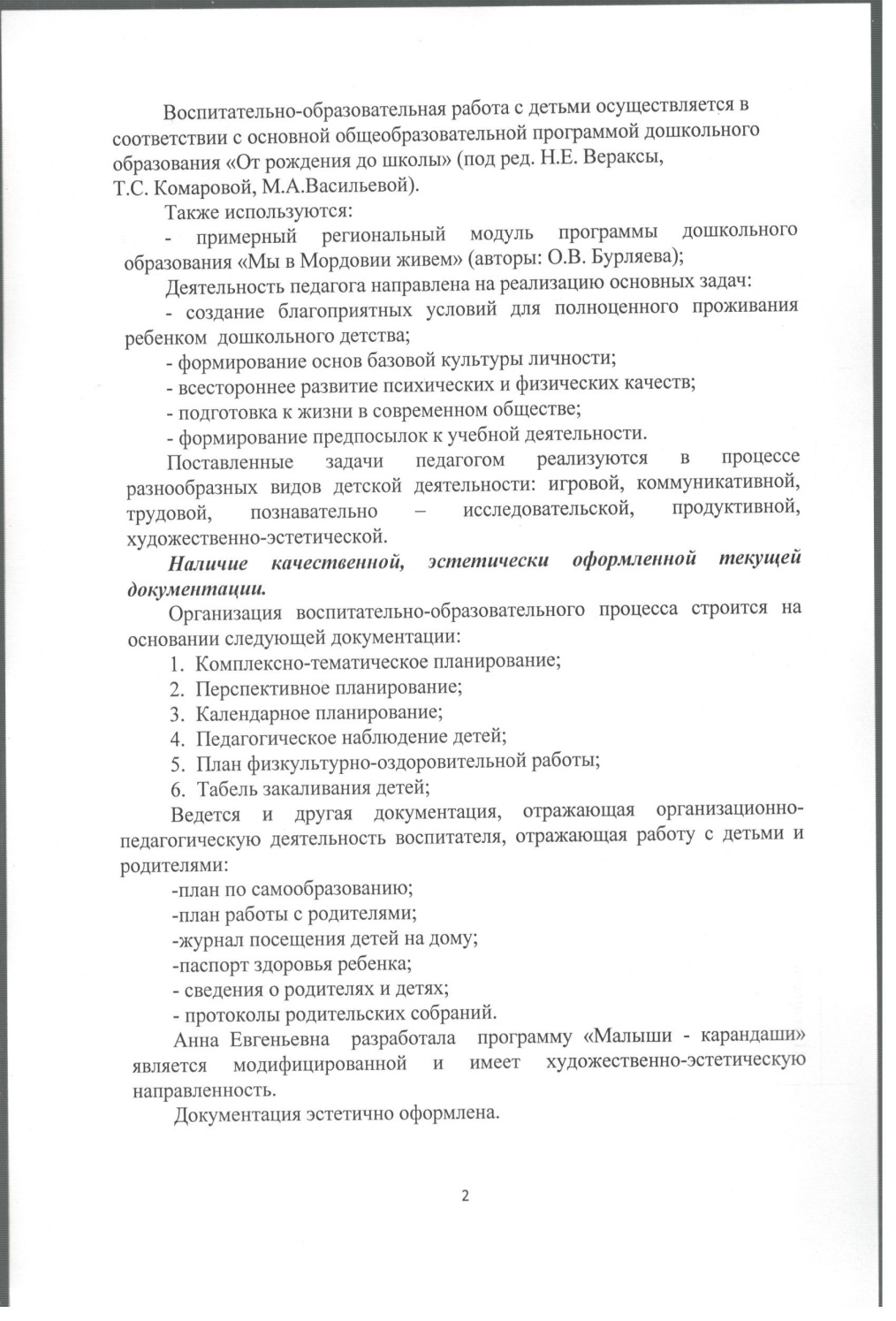 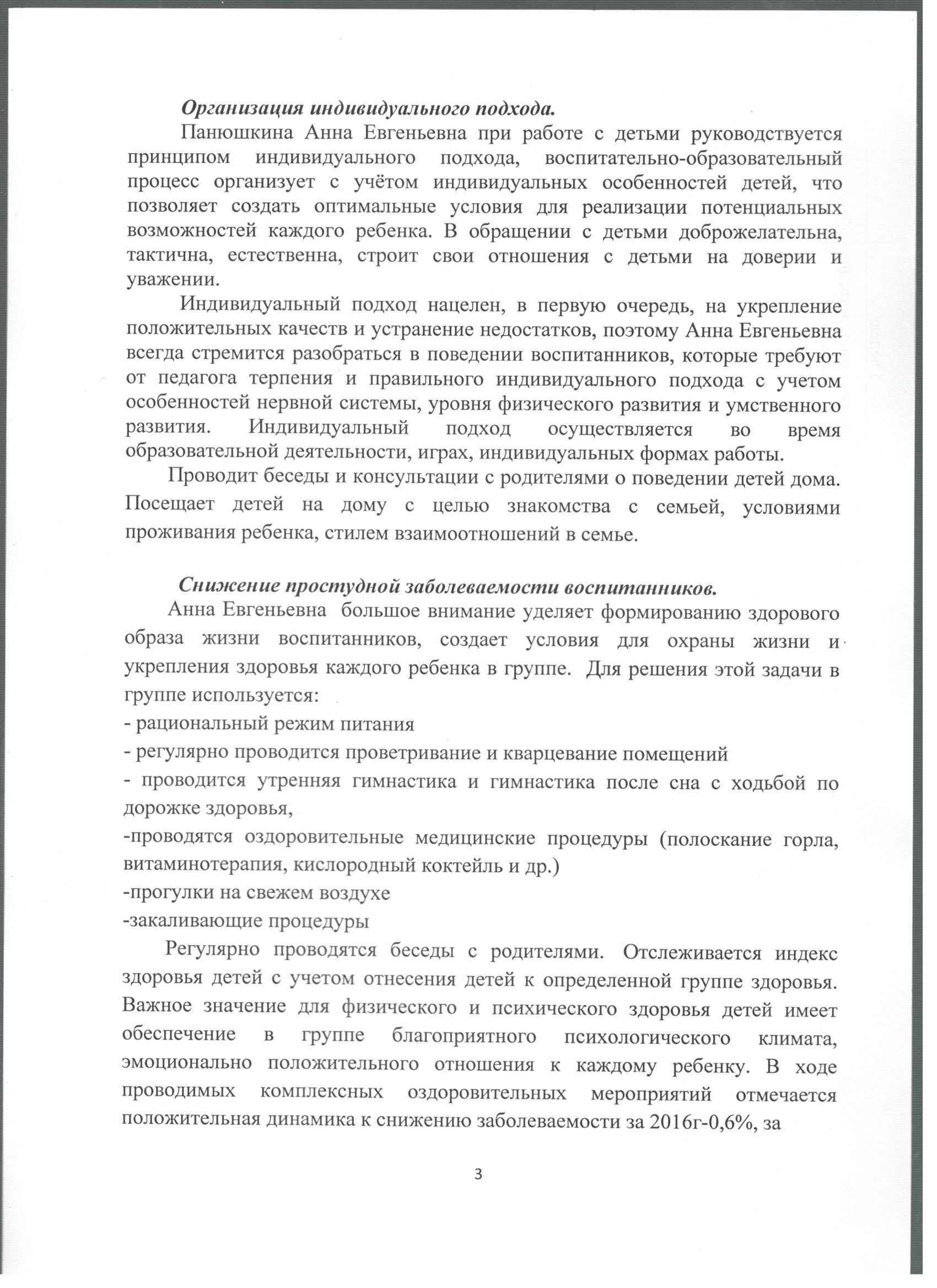 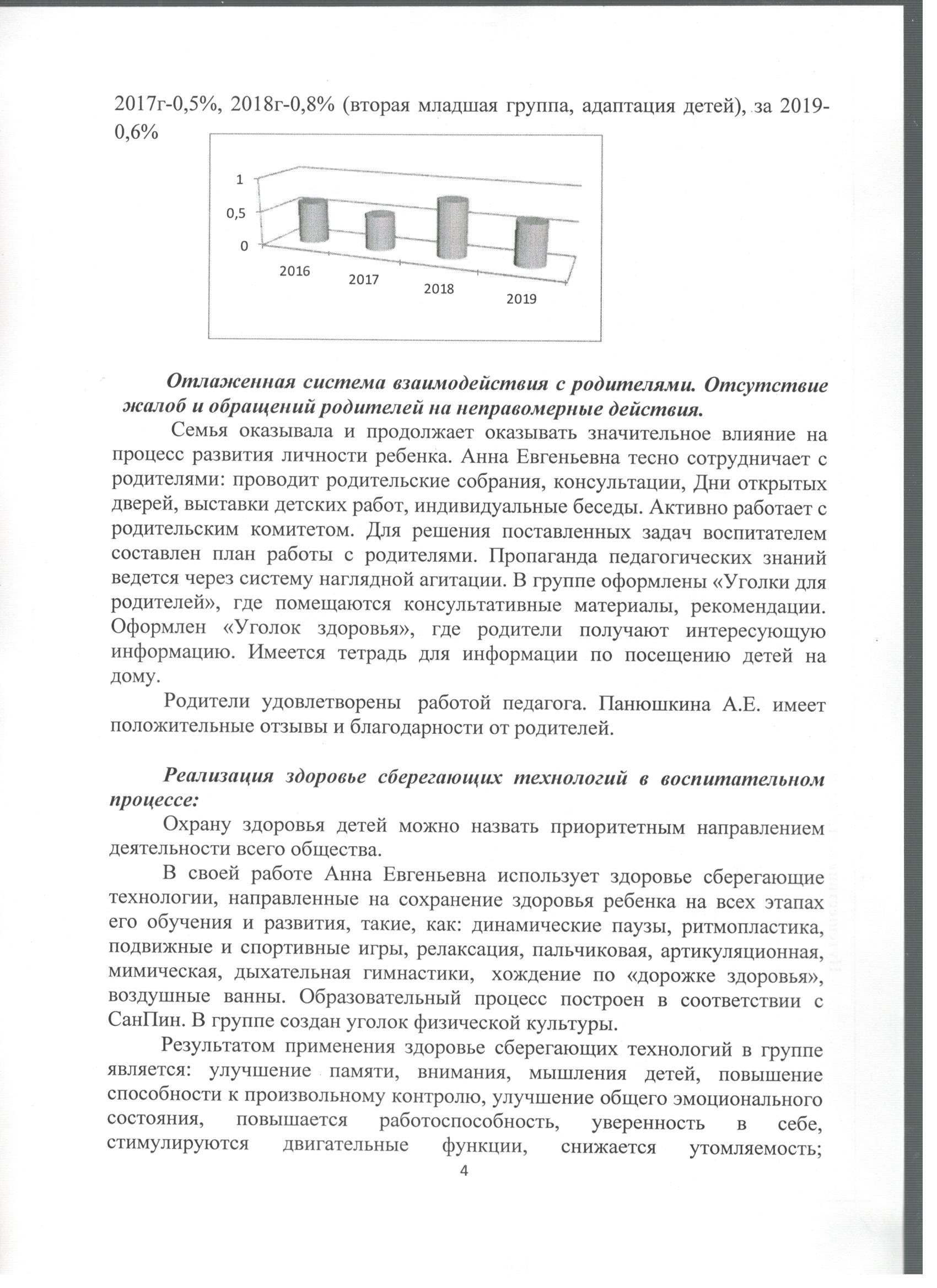 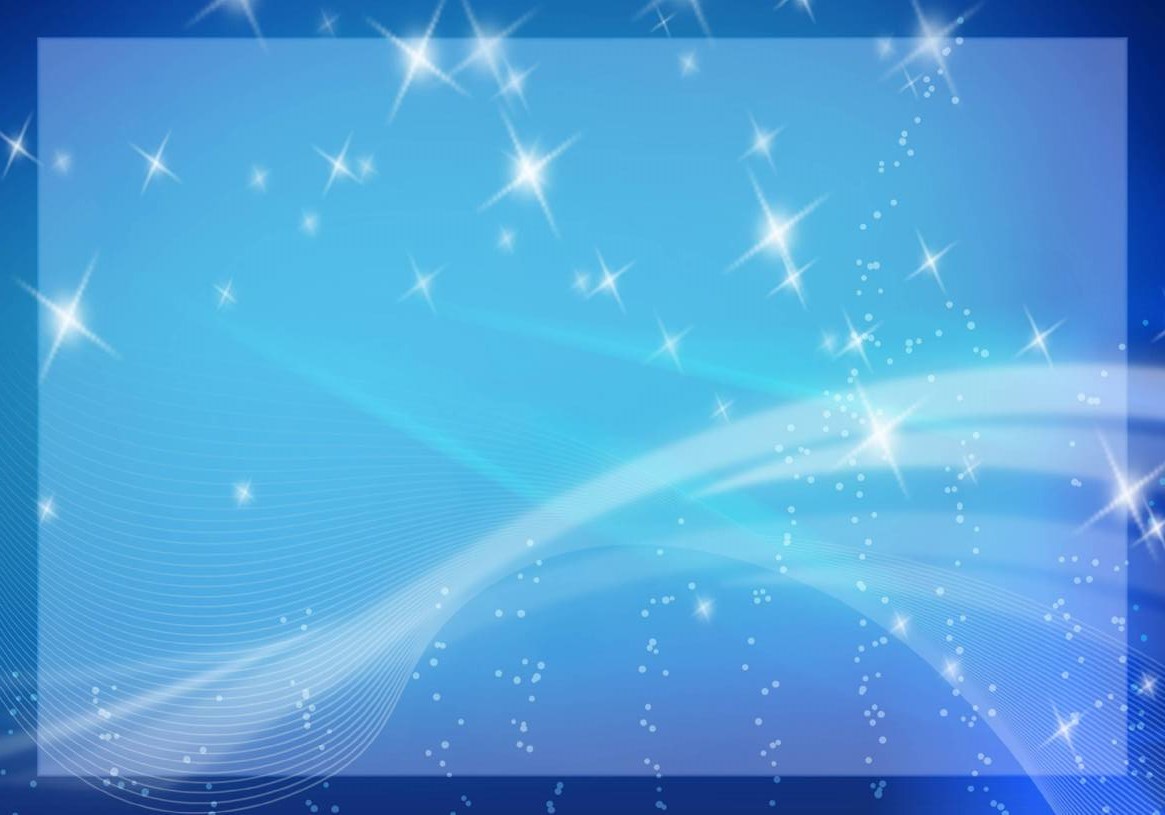 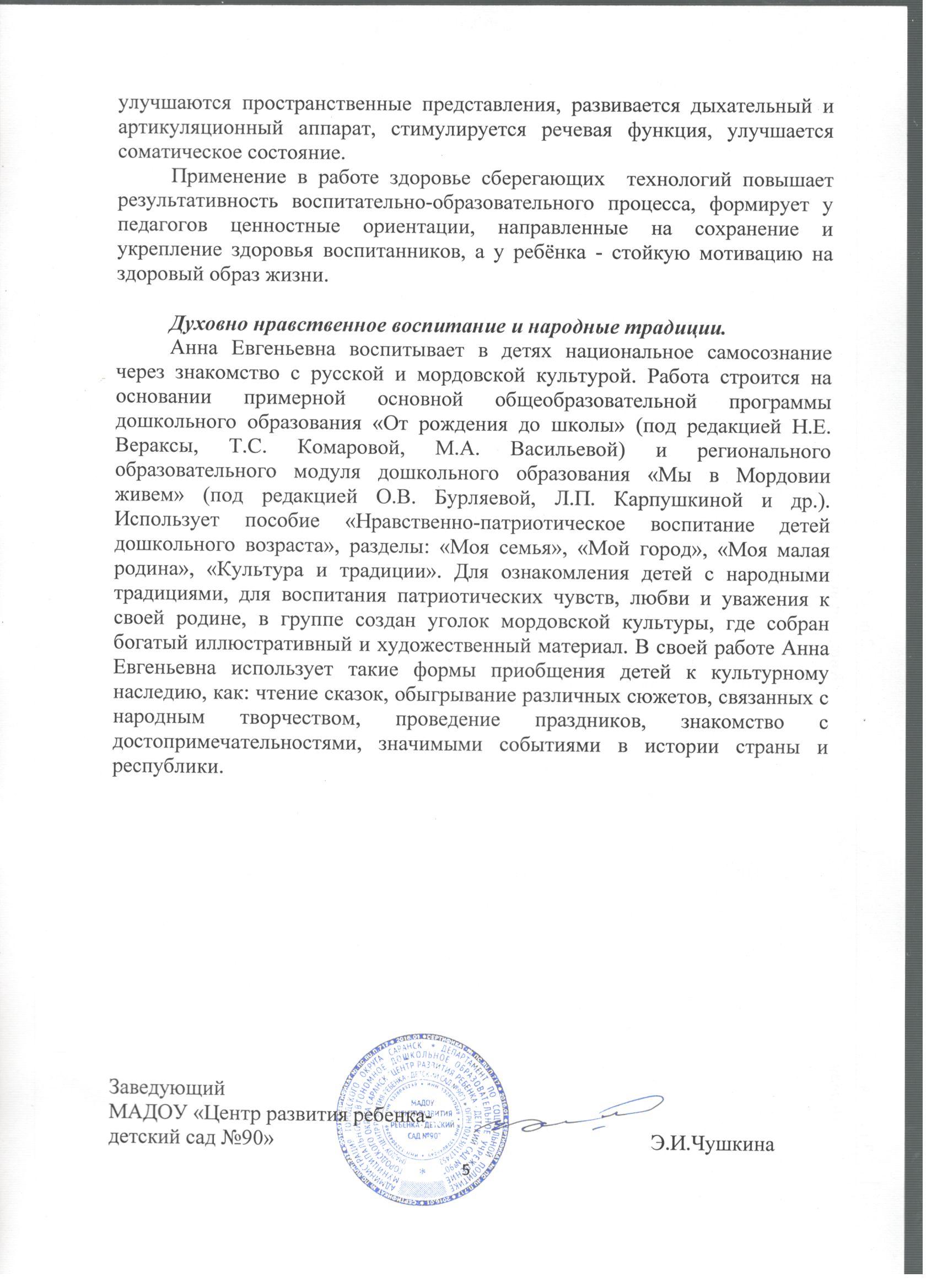 11. Качество взаимодействия с родителями
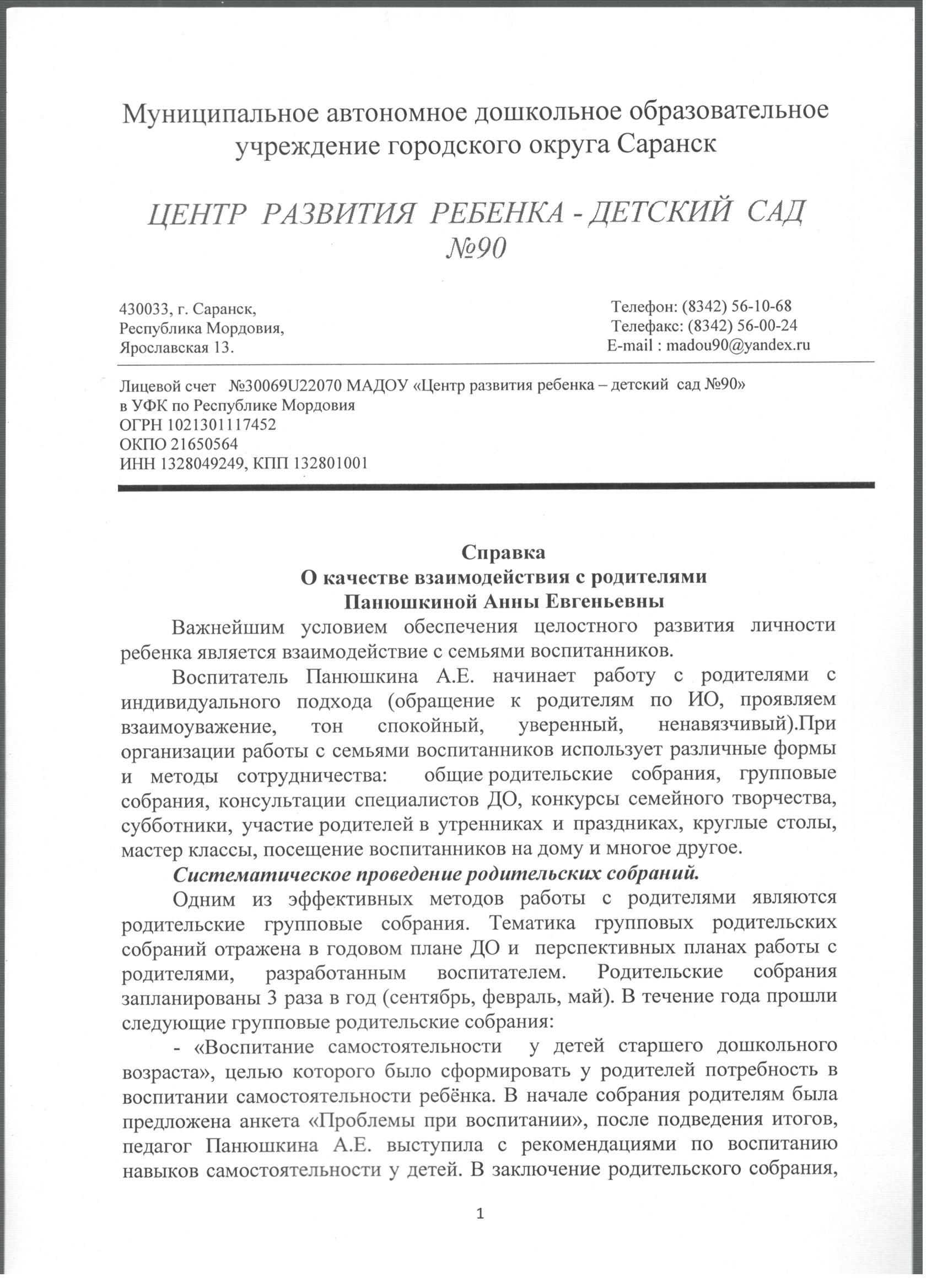 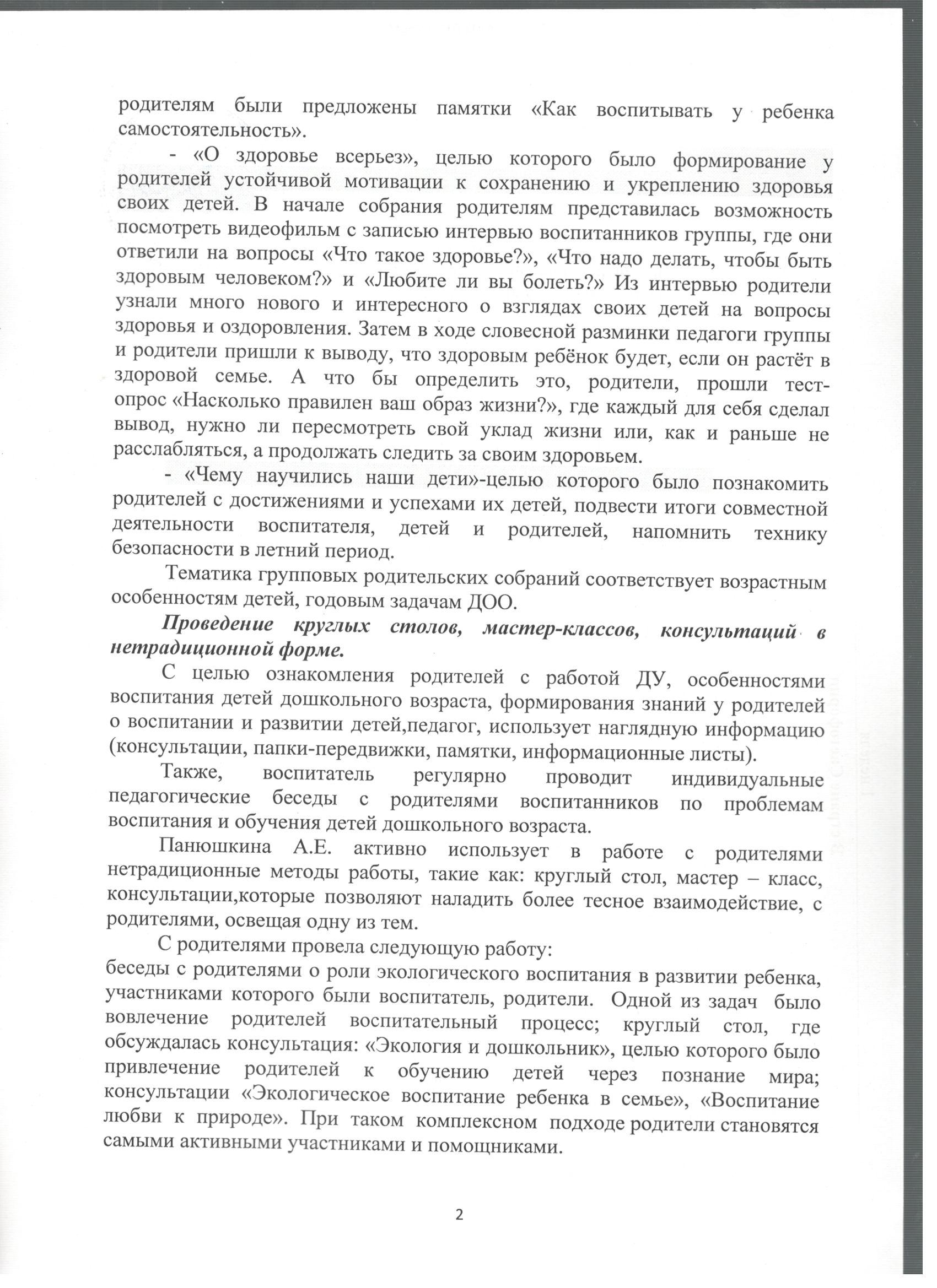 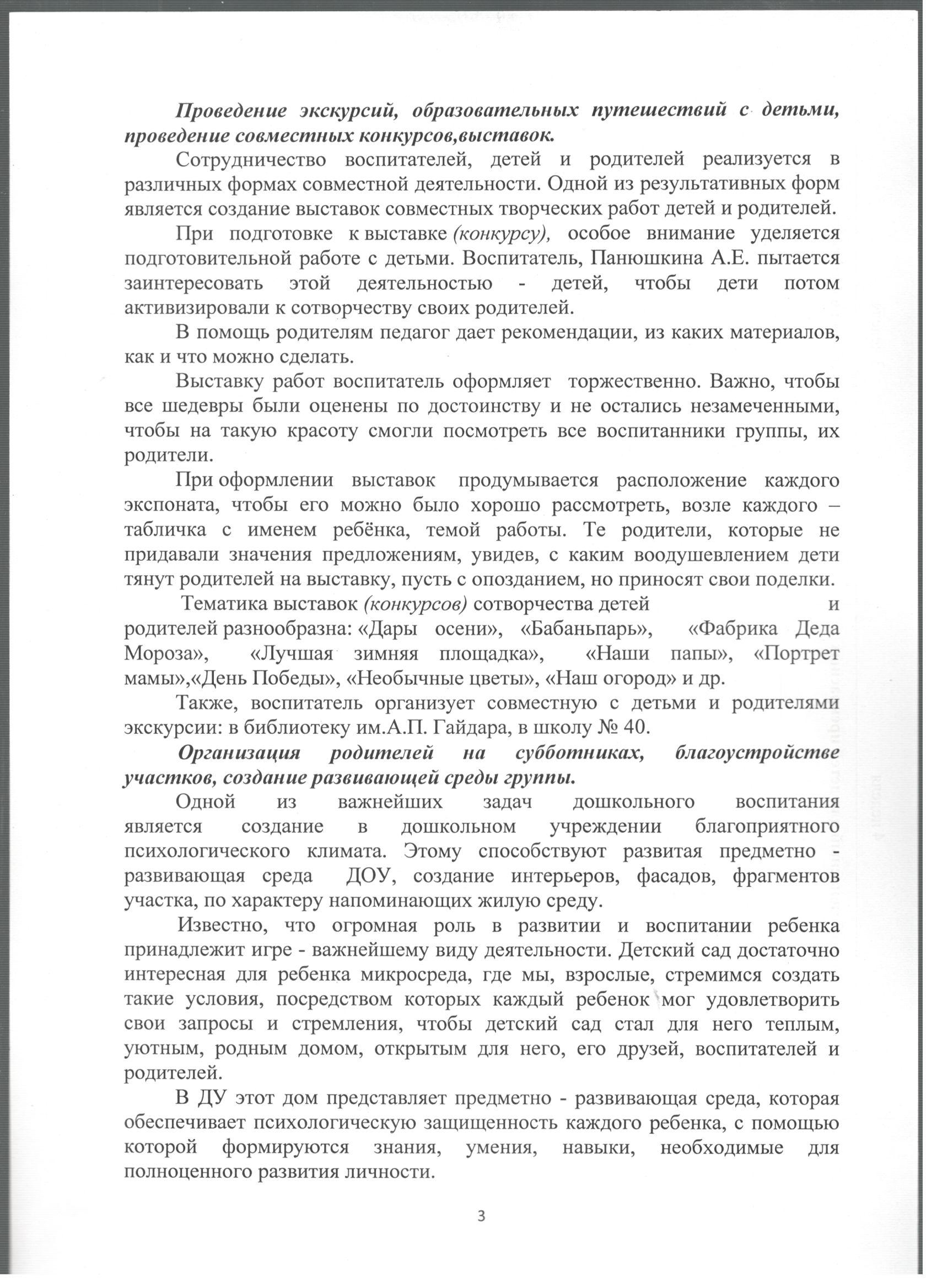 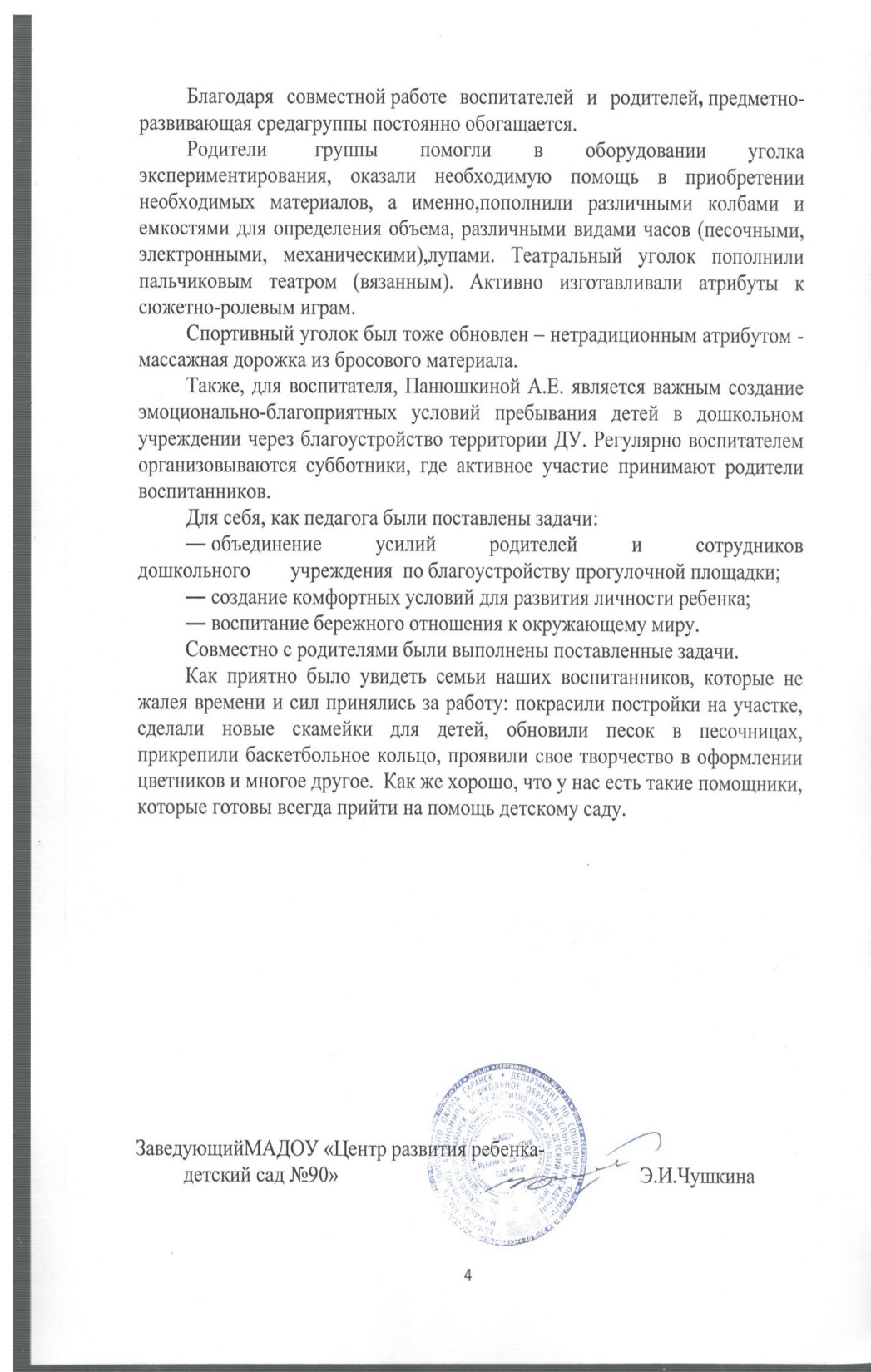 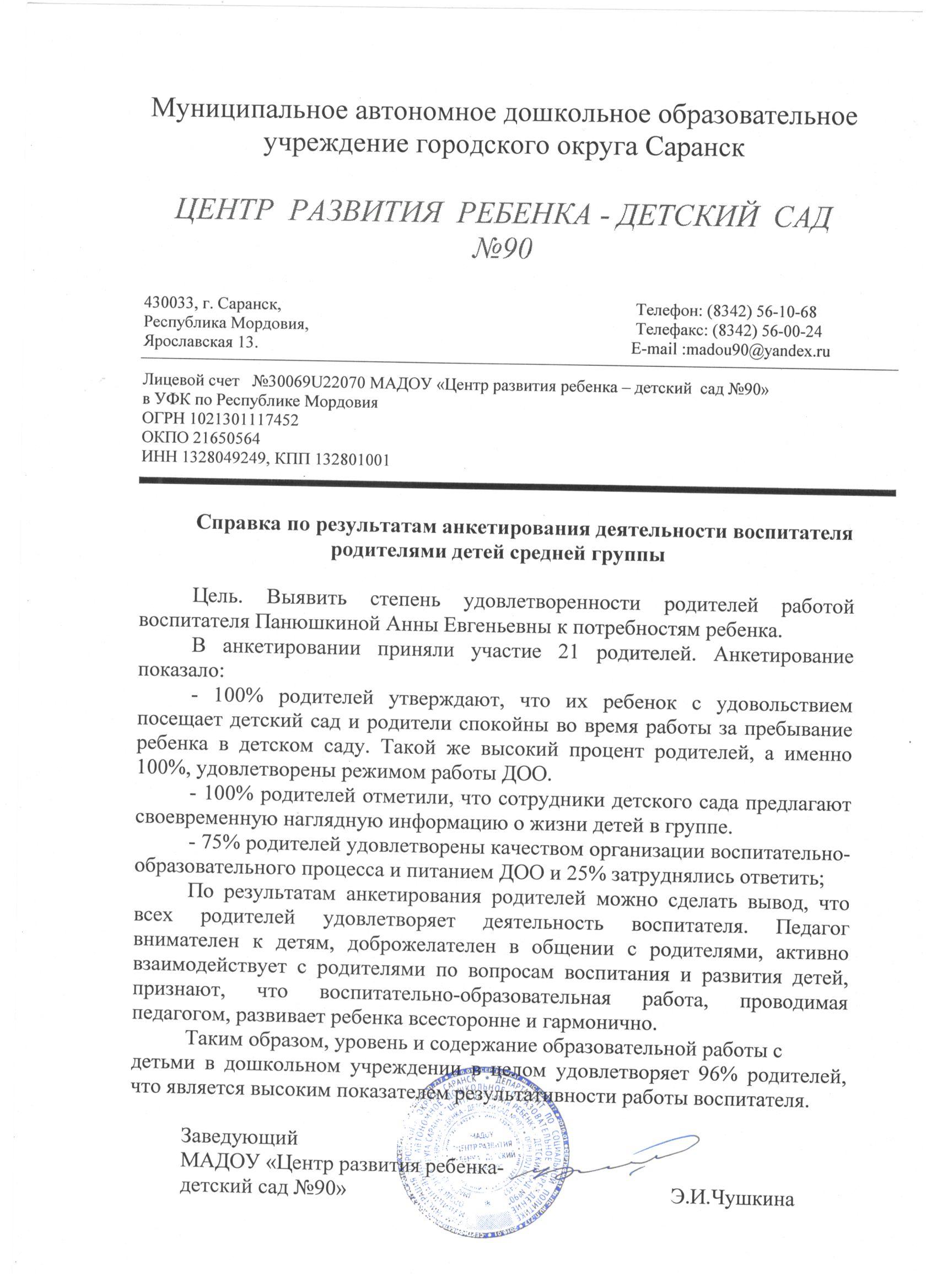 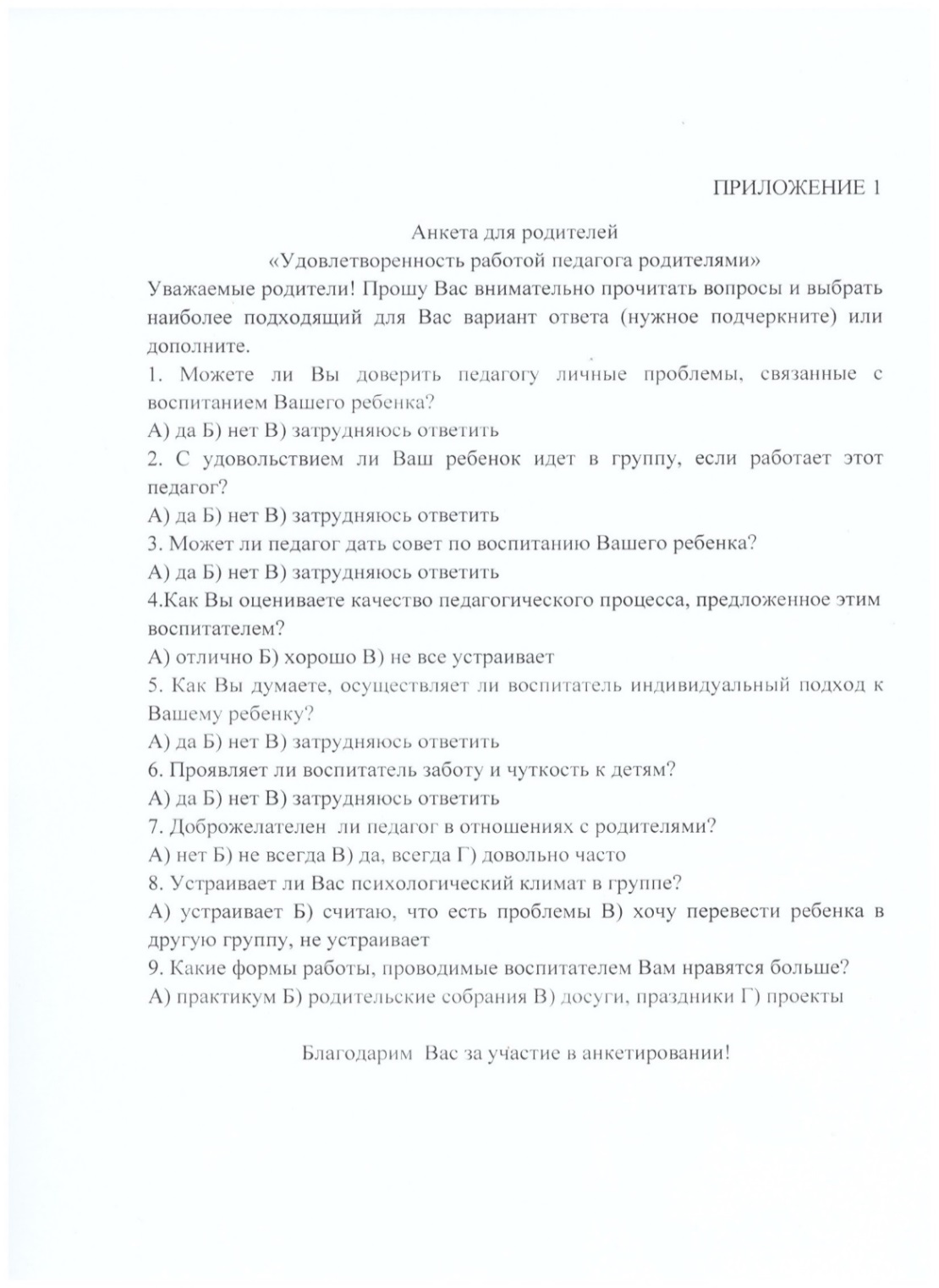 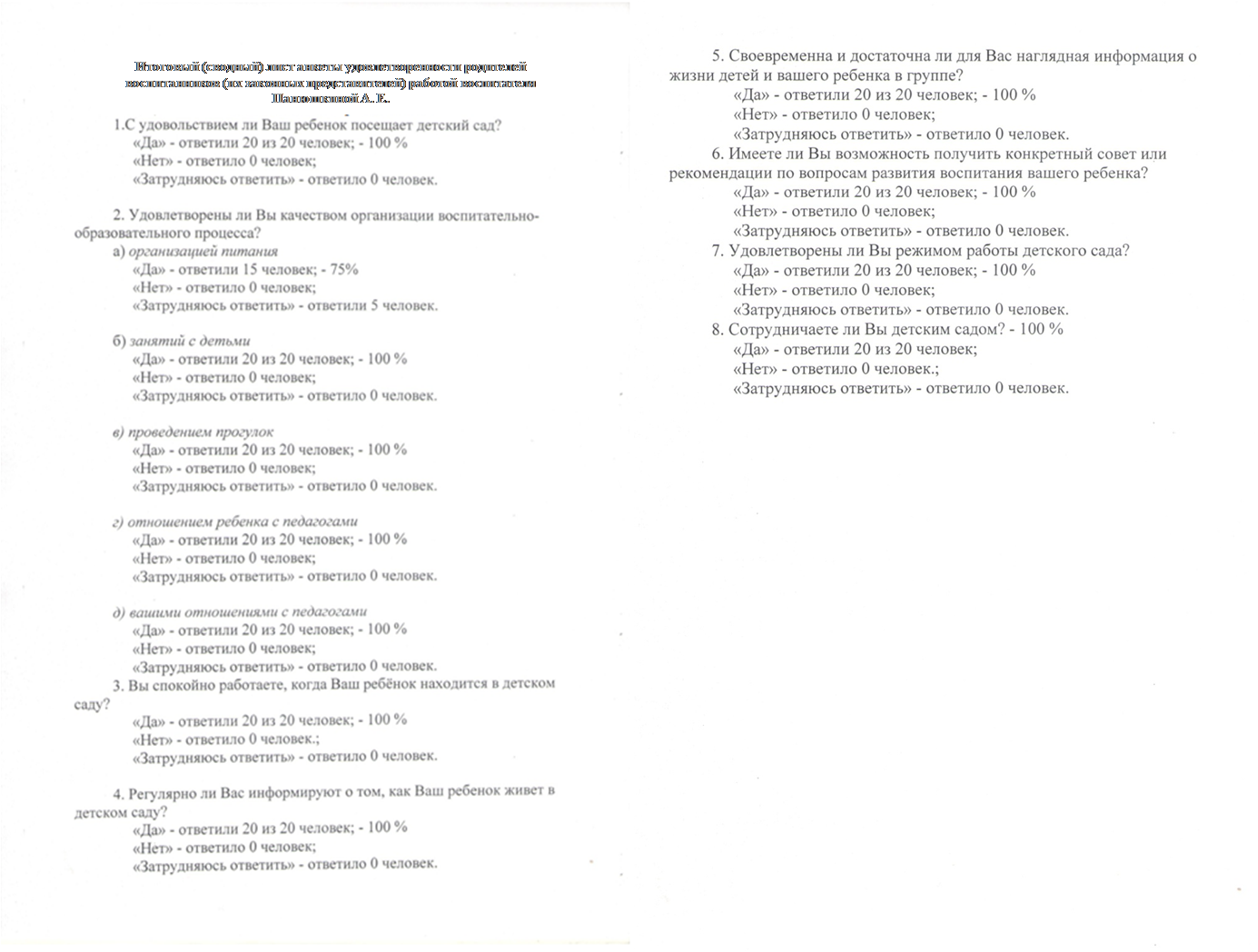 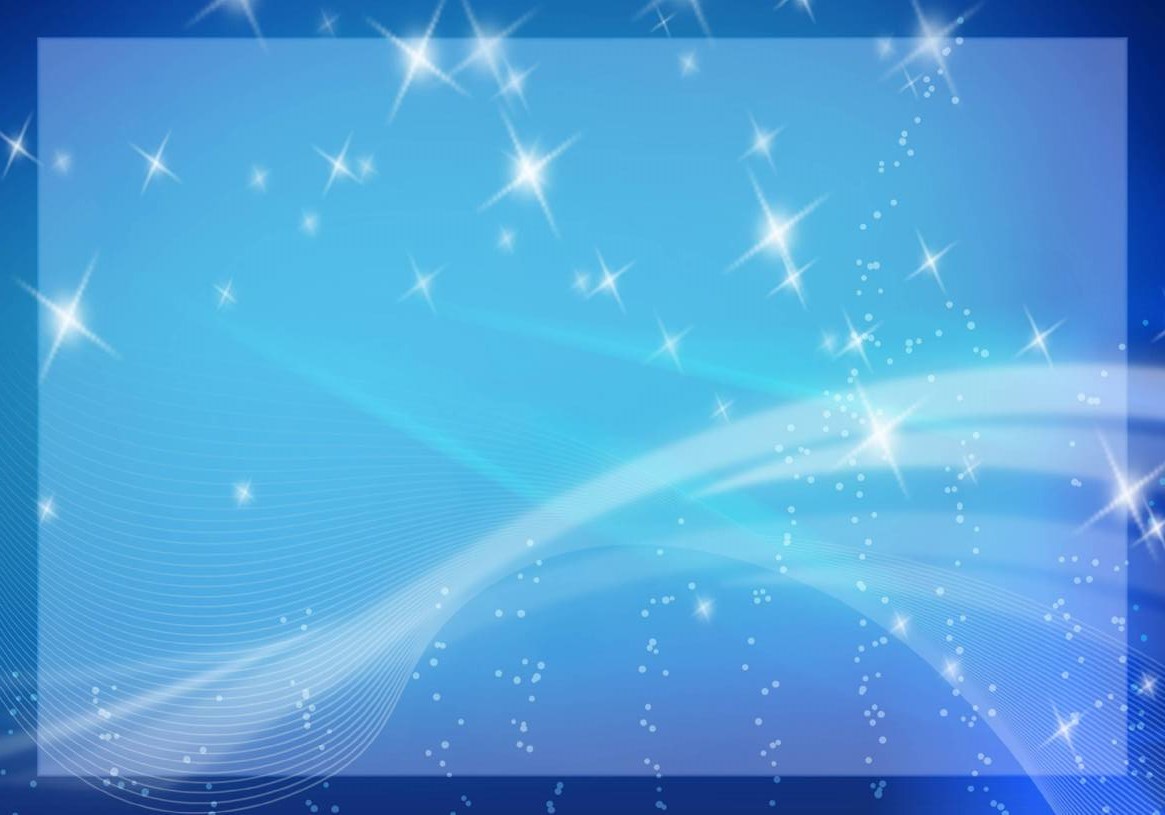 12. Работа с детьми из социально-неблагополучных семей
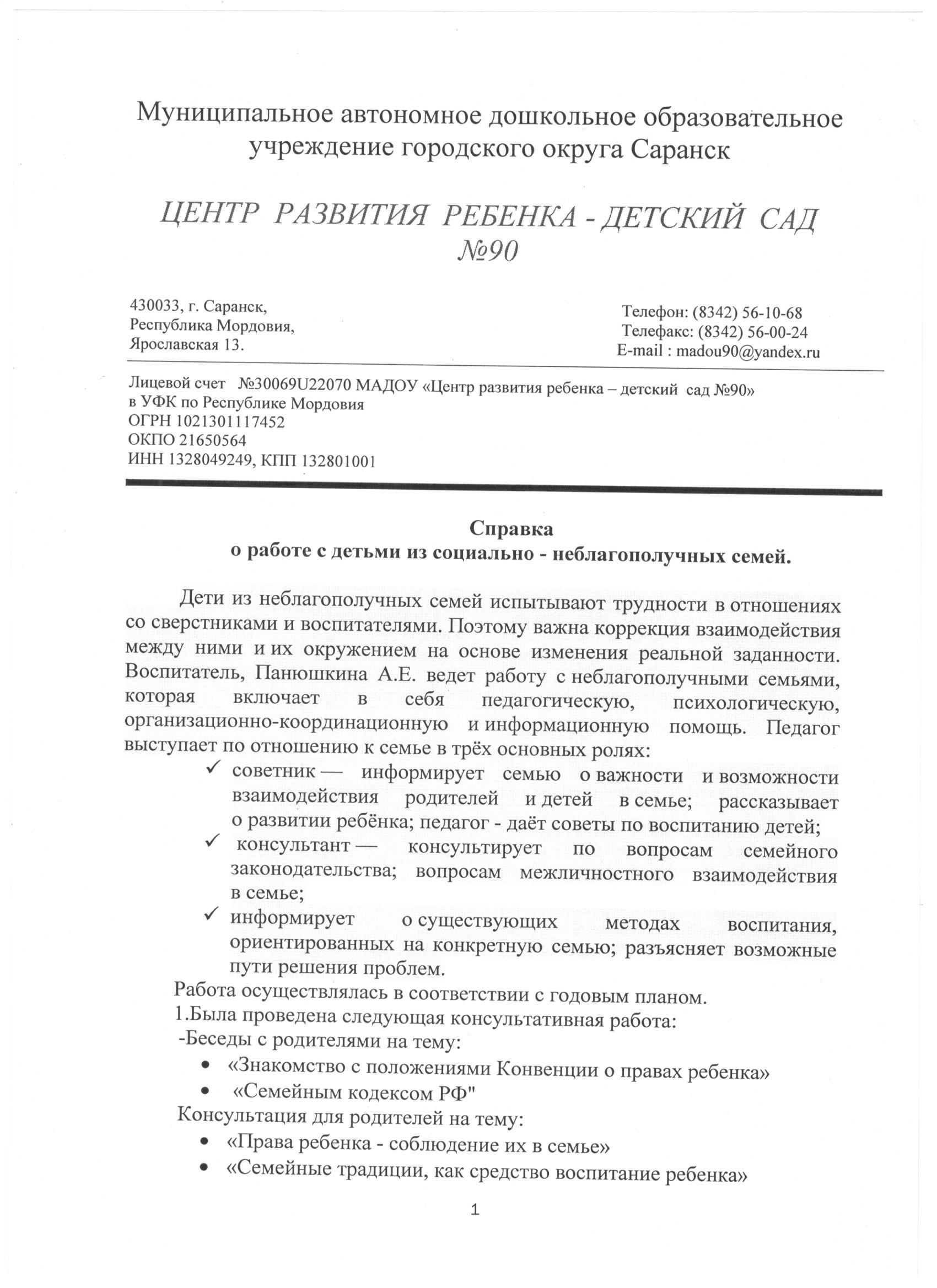 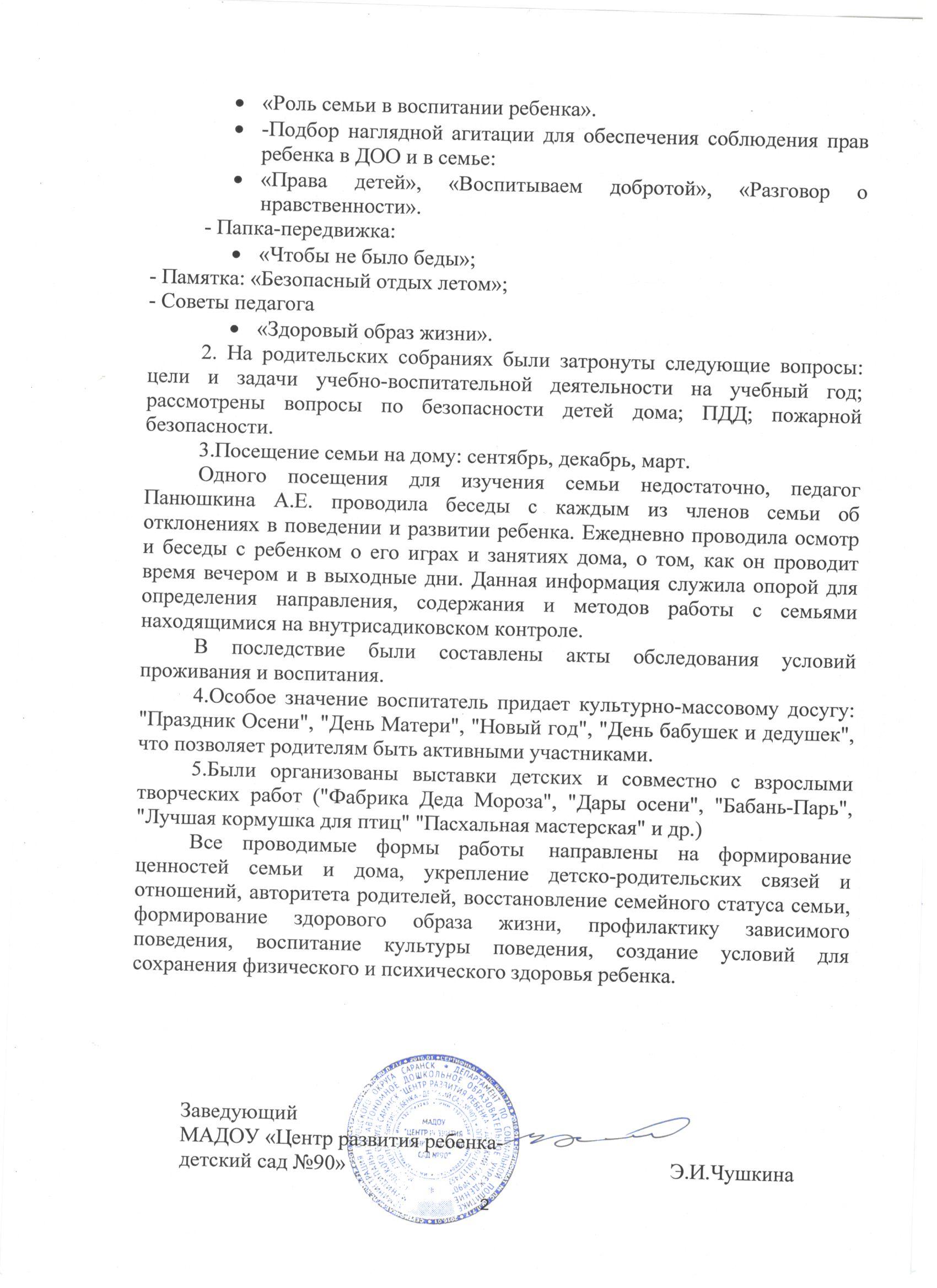 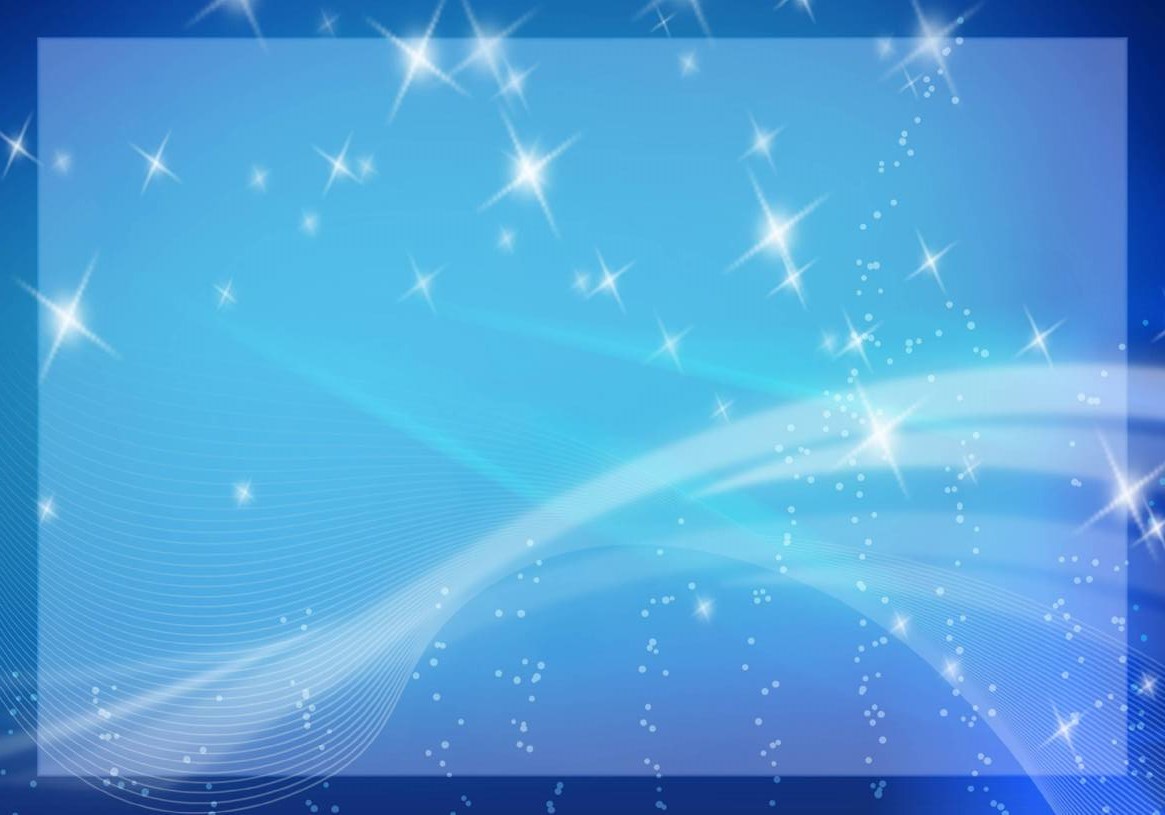 13. УЧАСТИЕ ПЕДАГОГА В ПРОФЕССИОНАЛЬНЫХ КОНКУРСАХ
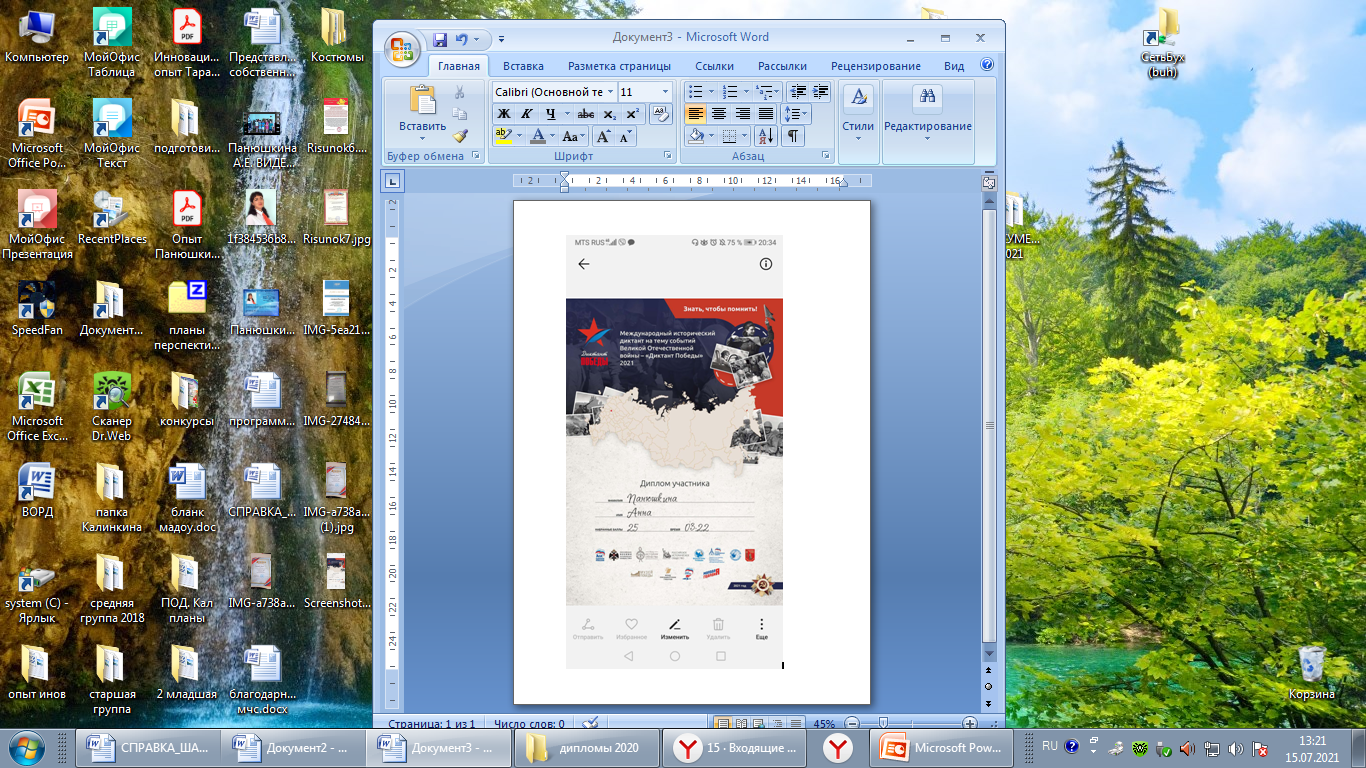 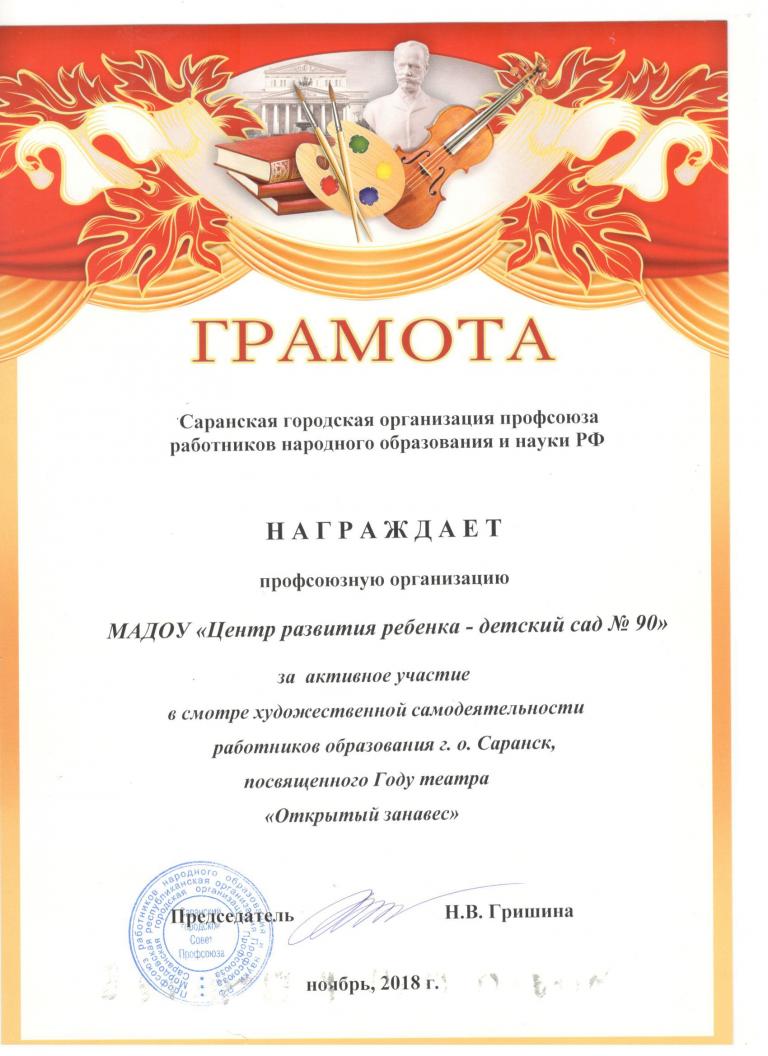 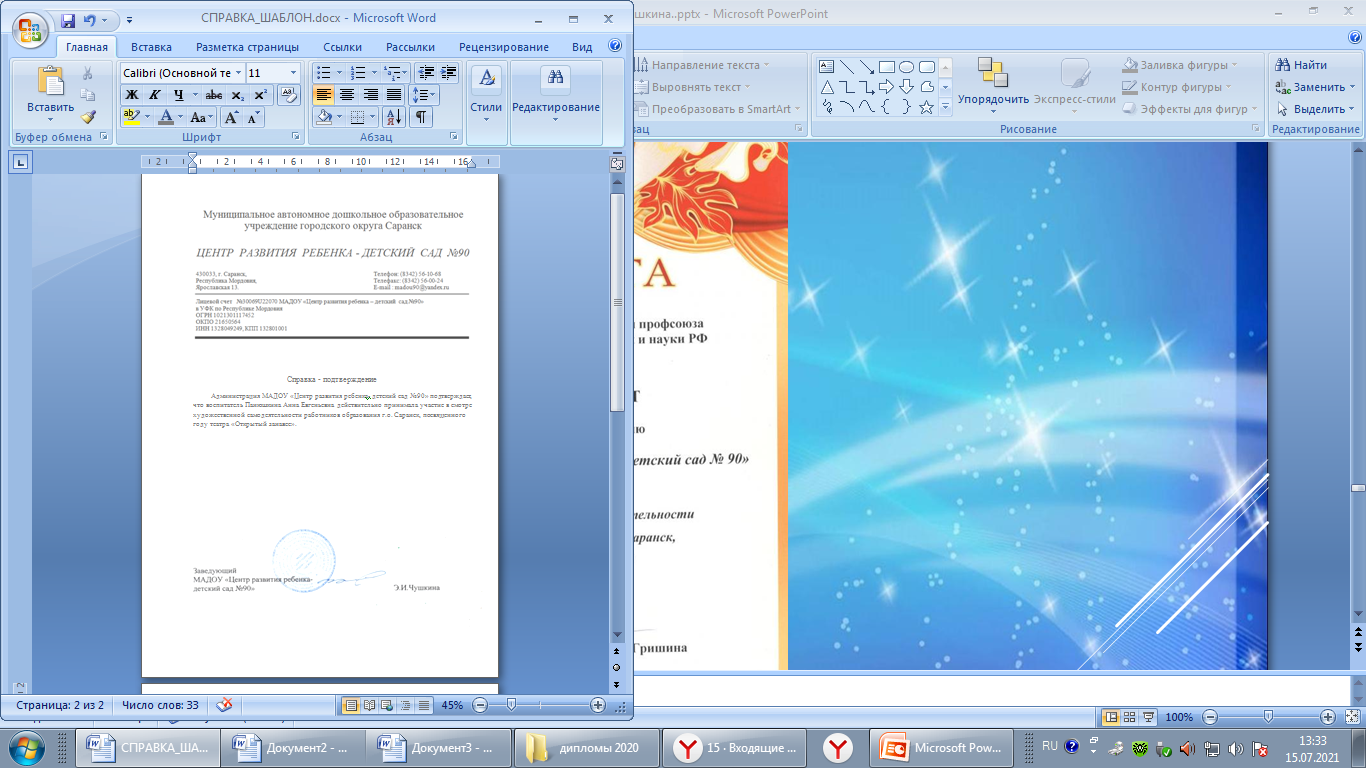 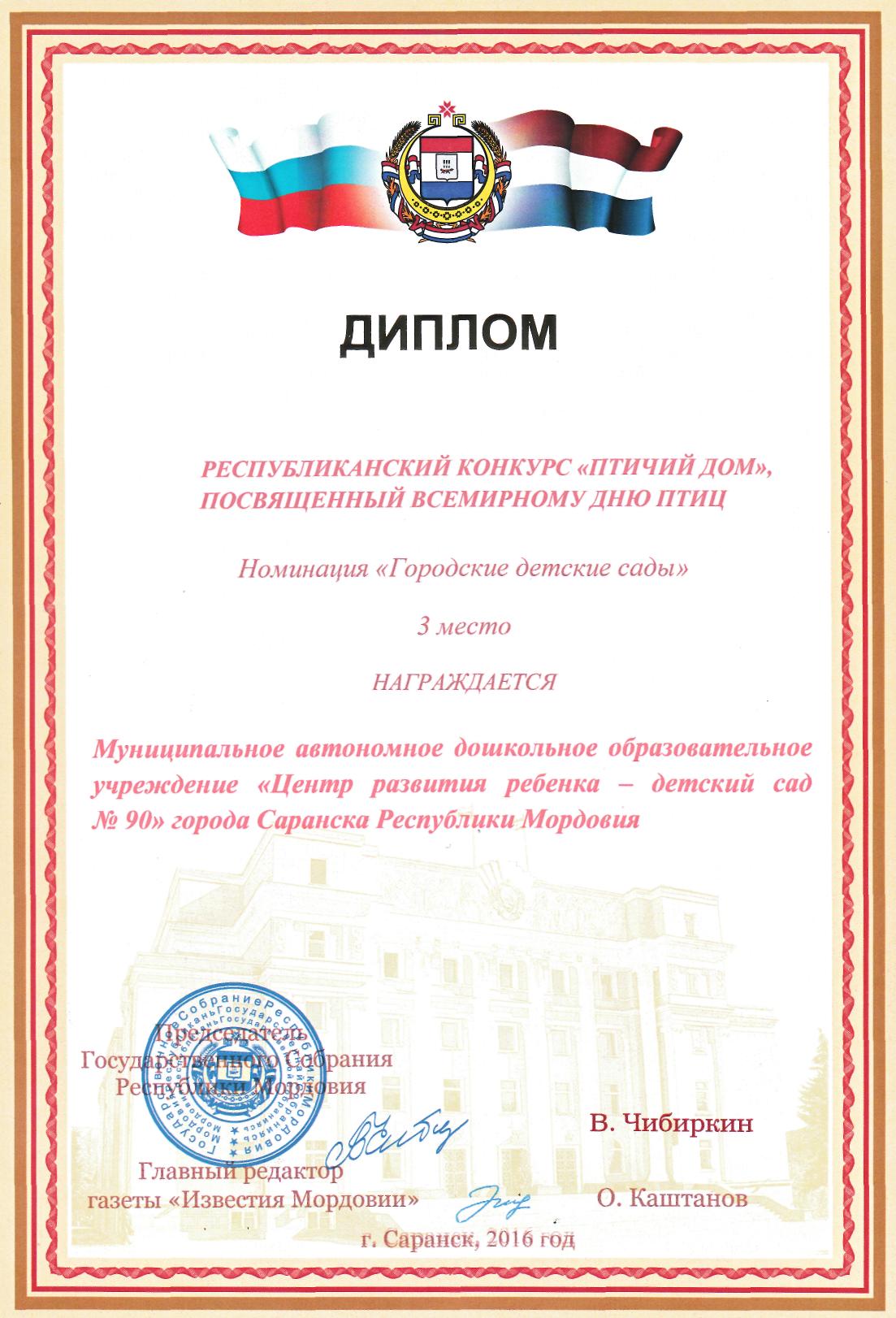 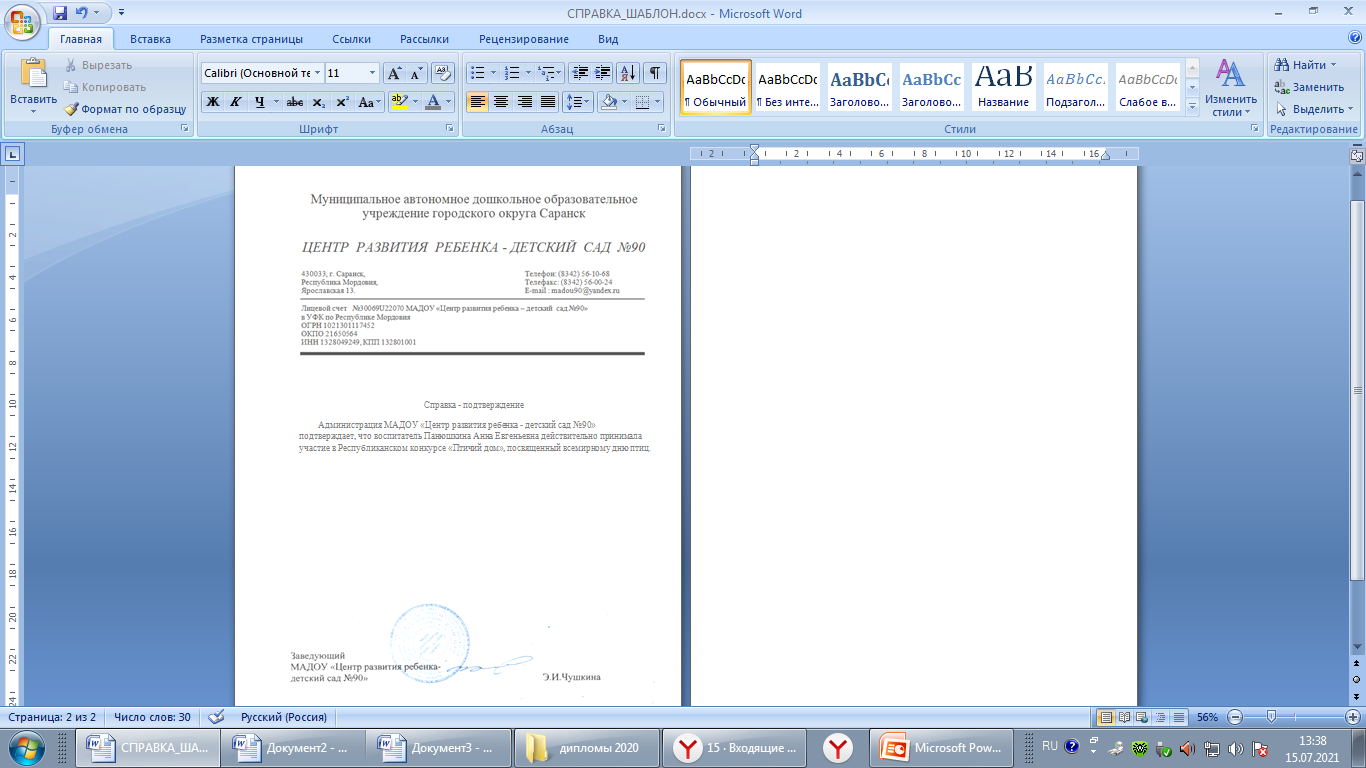 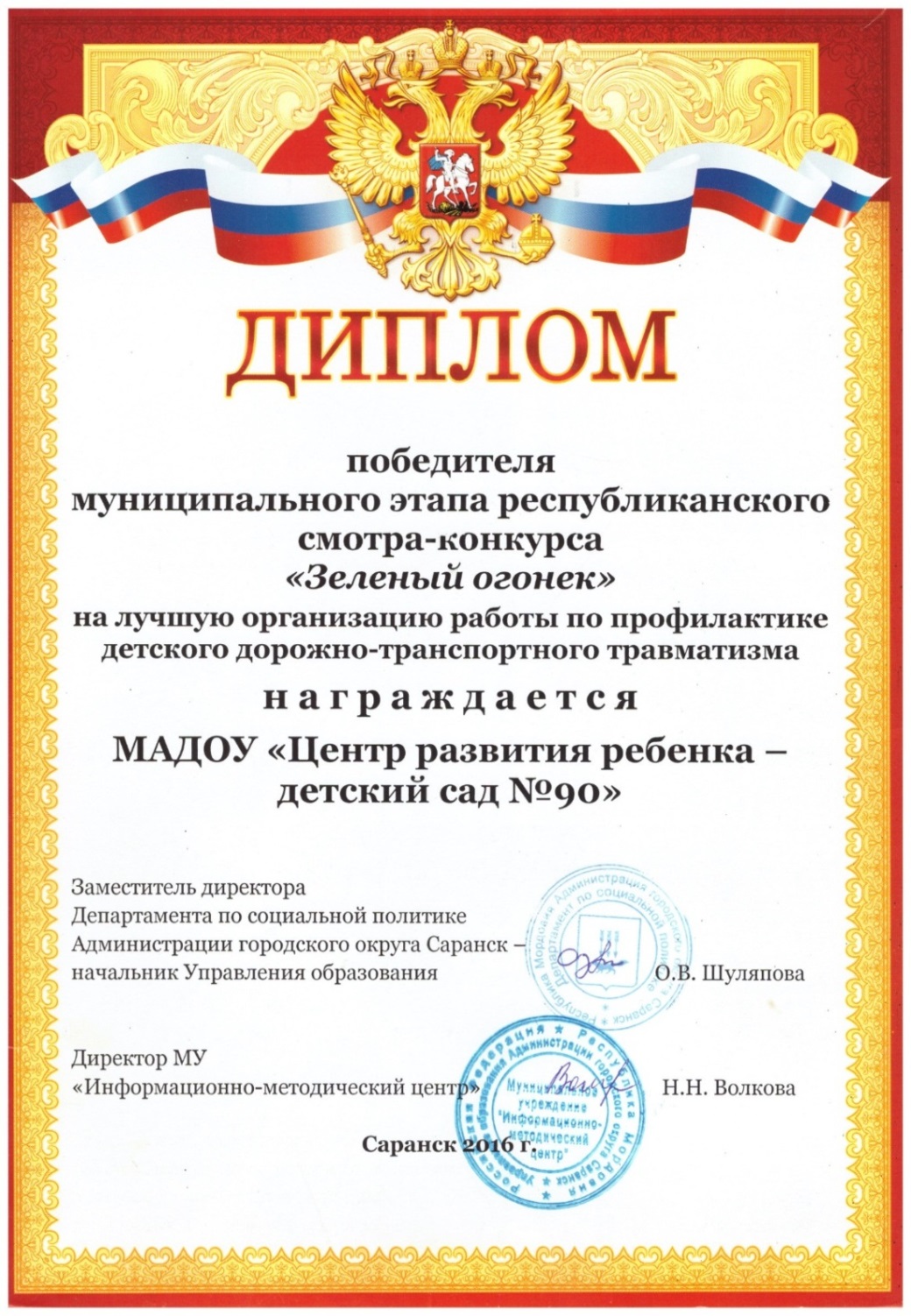 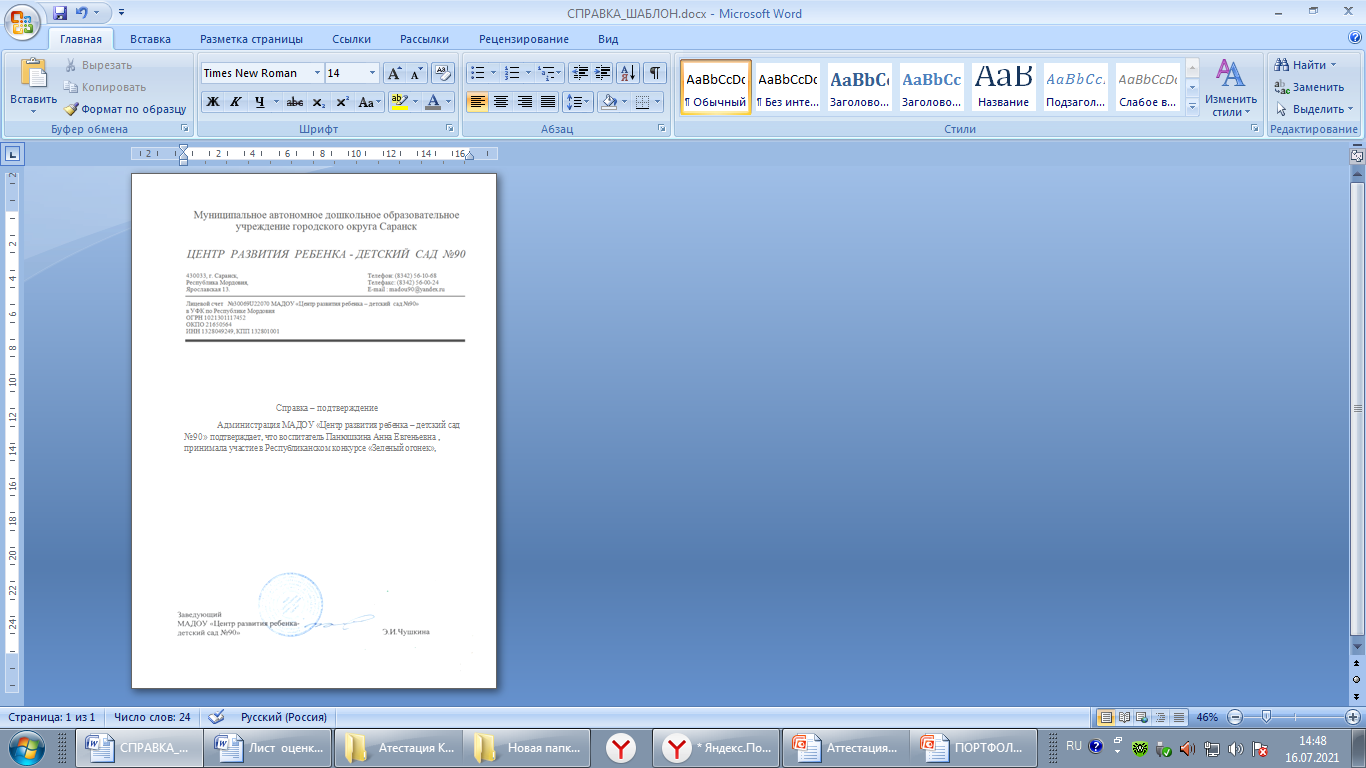 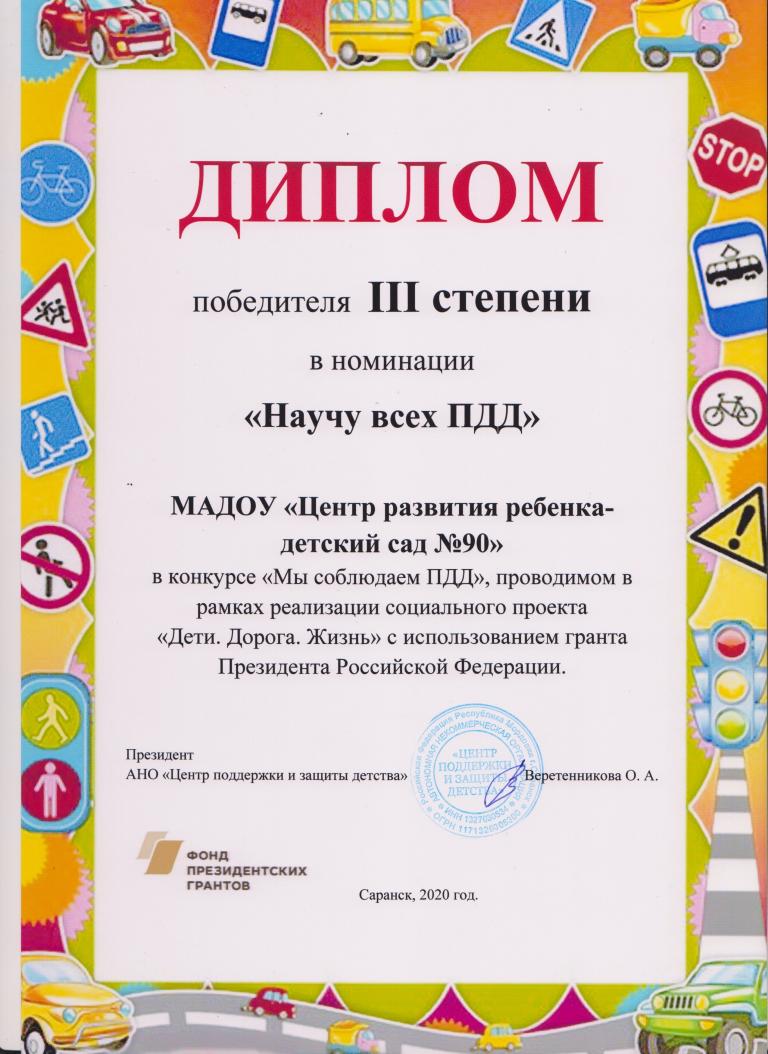 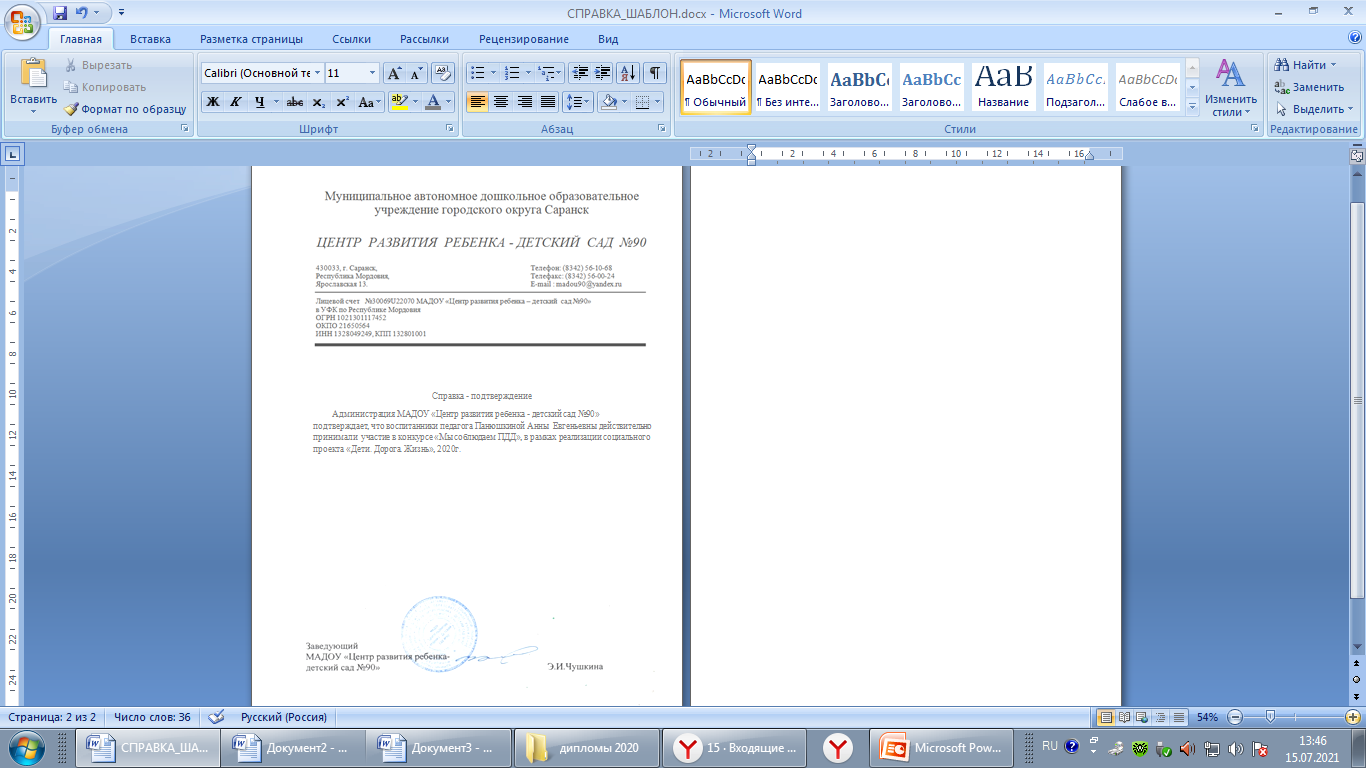 14. НАГРАДЫ И
ПООЩРЕНИЯПЕДАГОГА
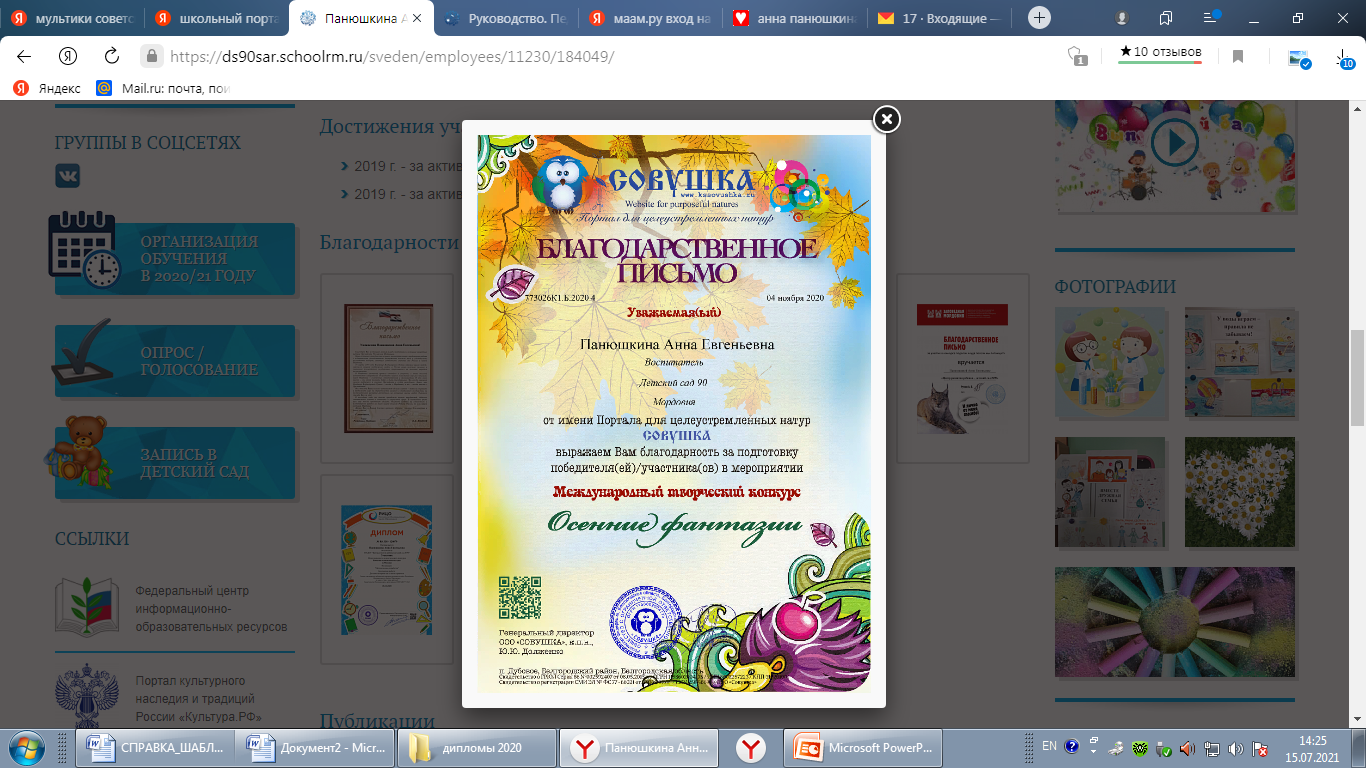 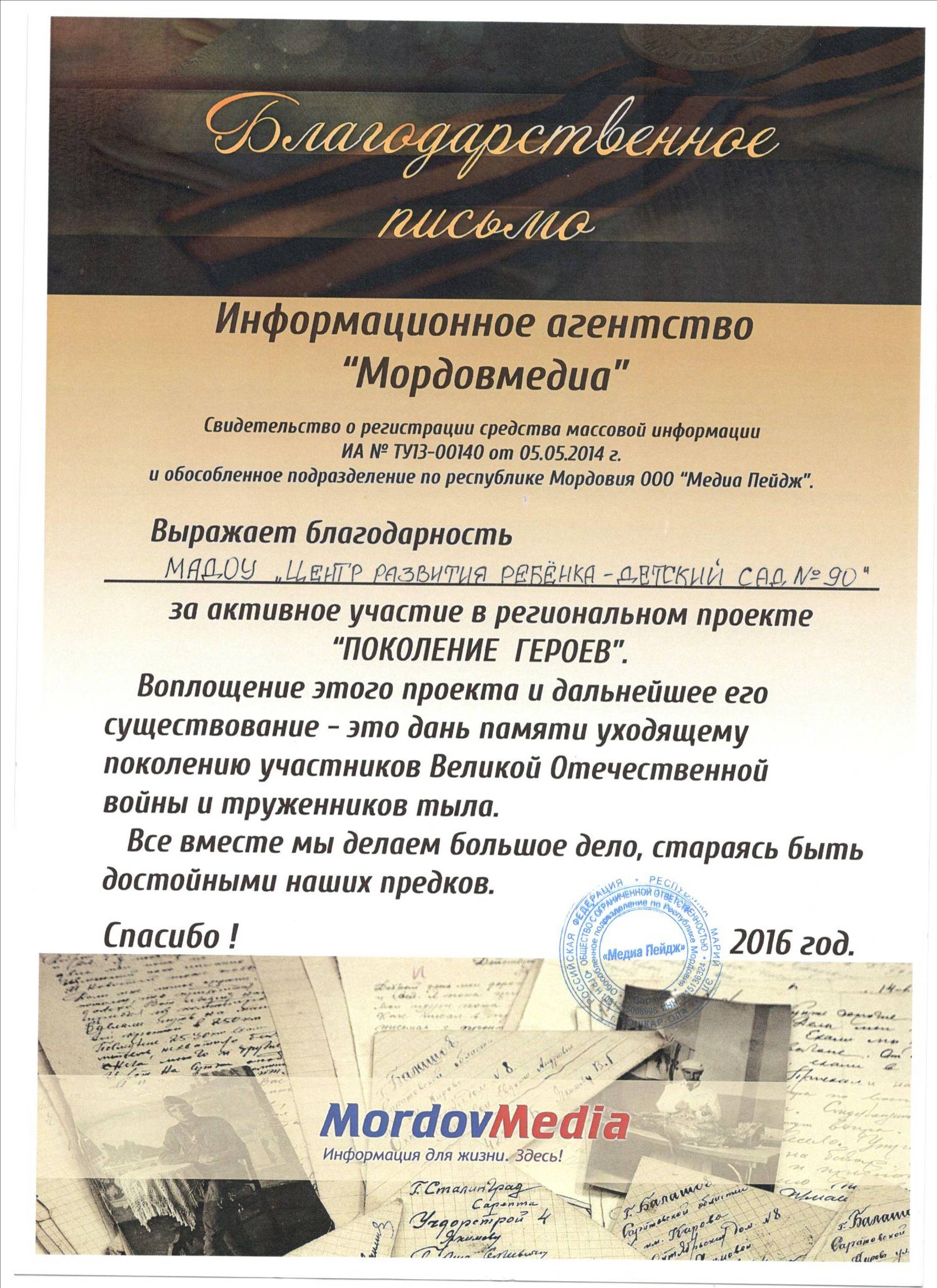 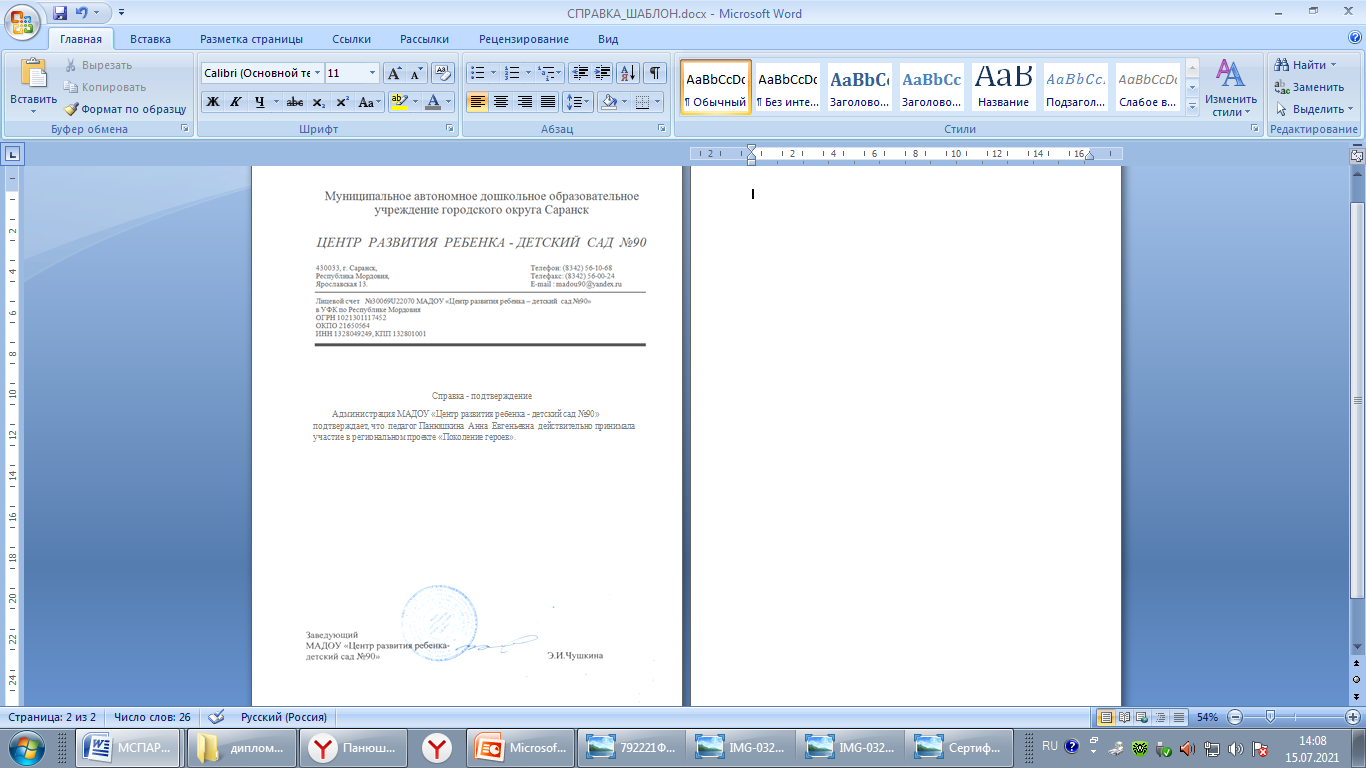 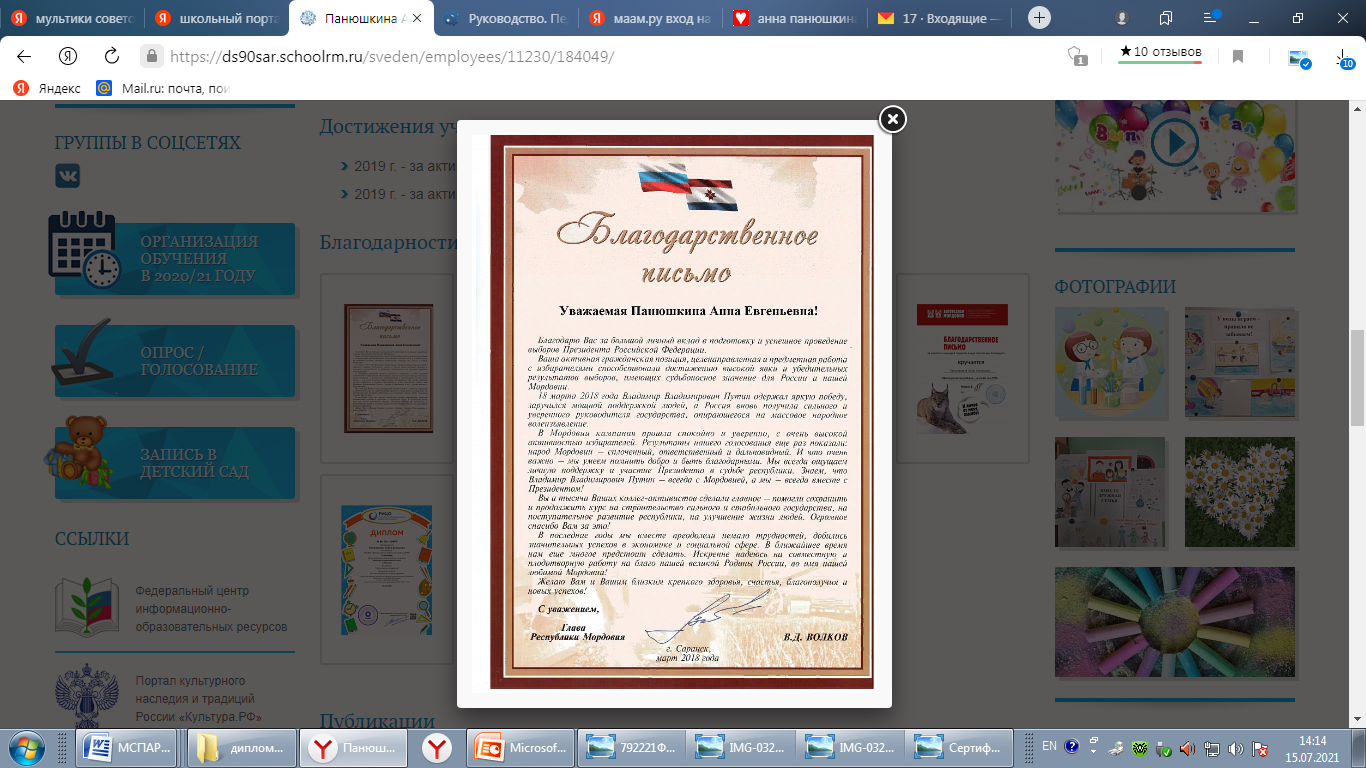 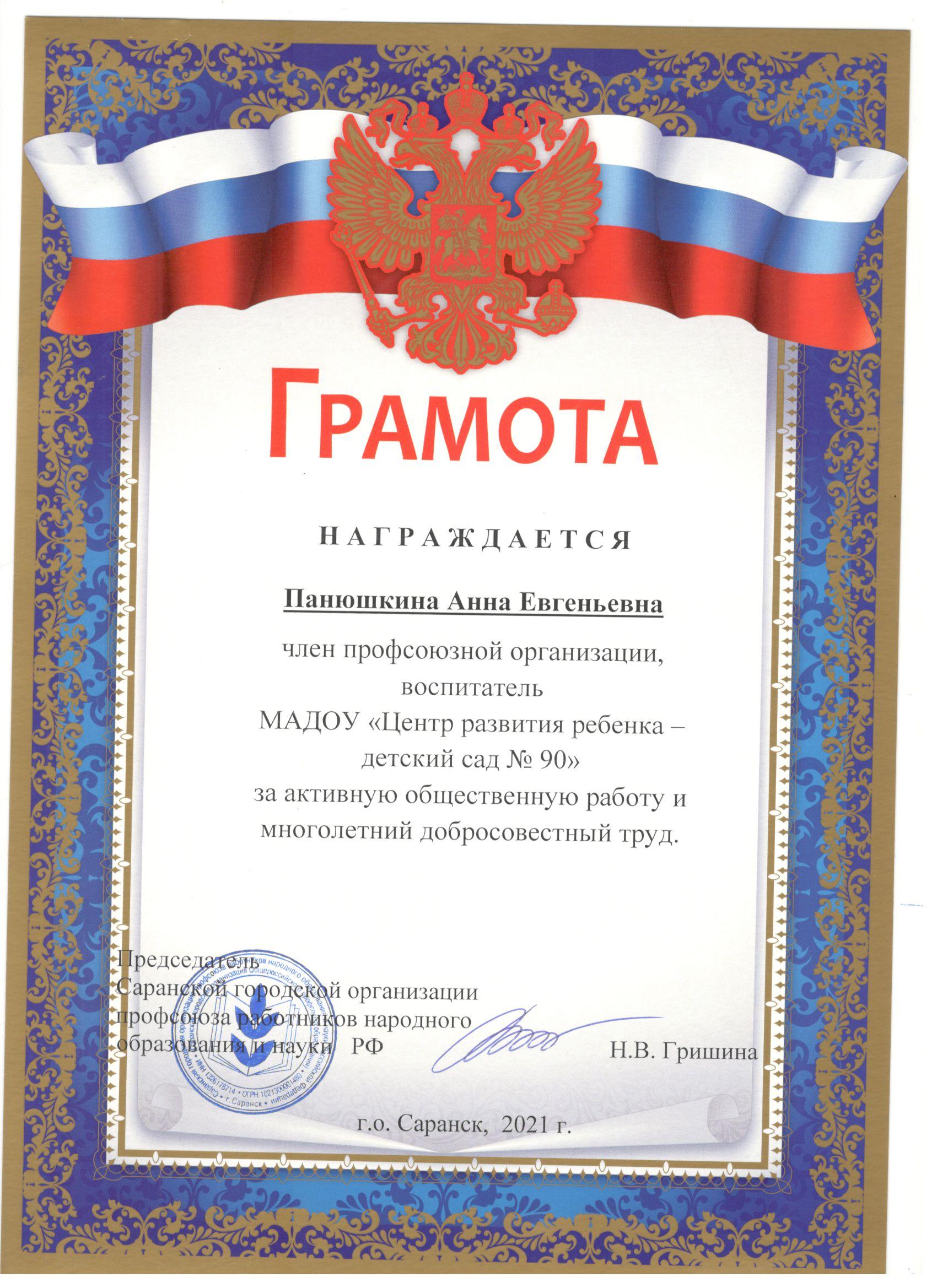 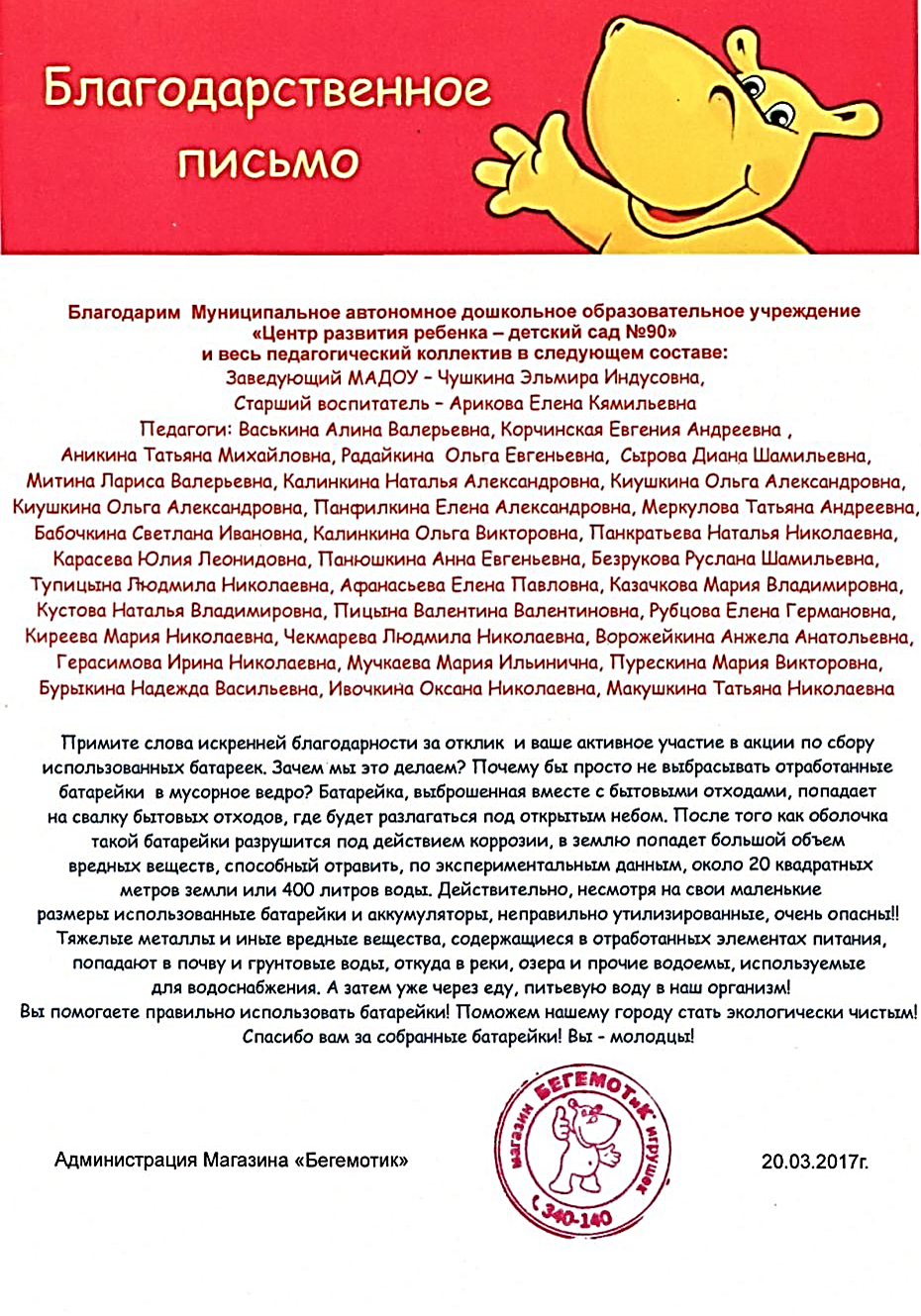 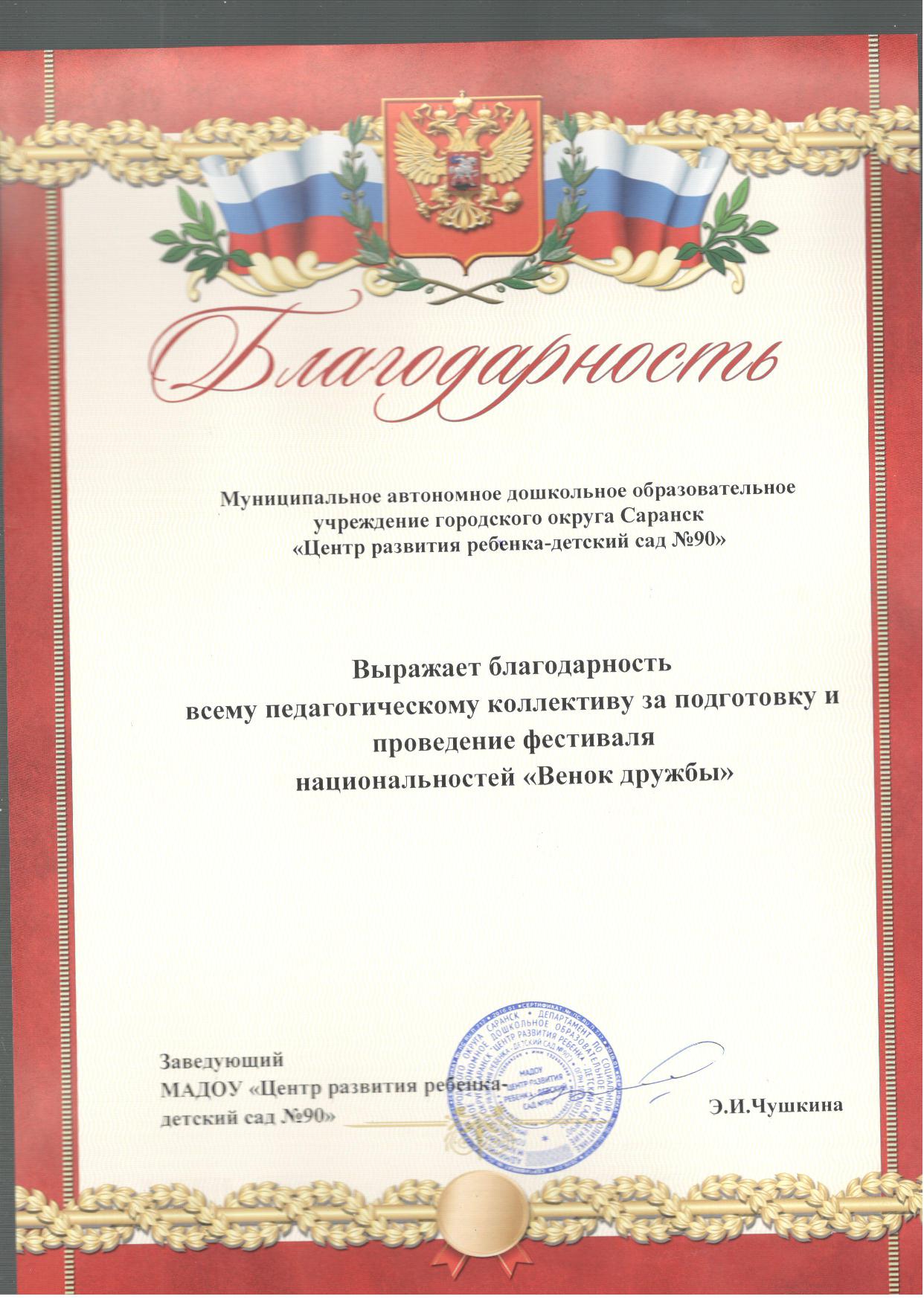 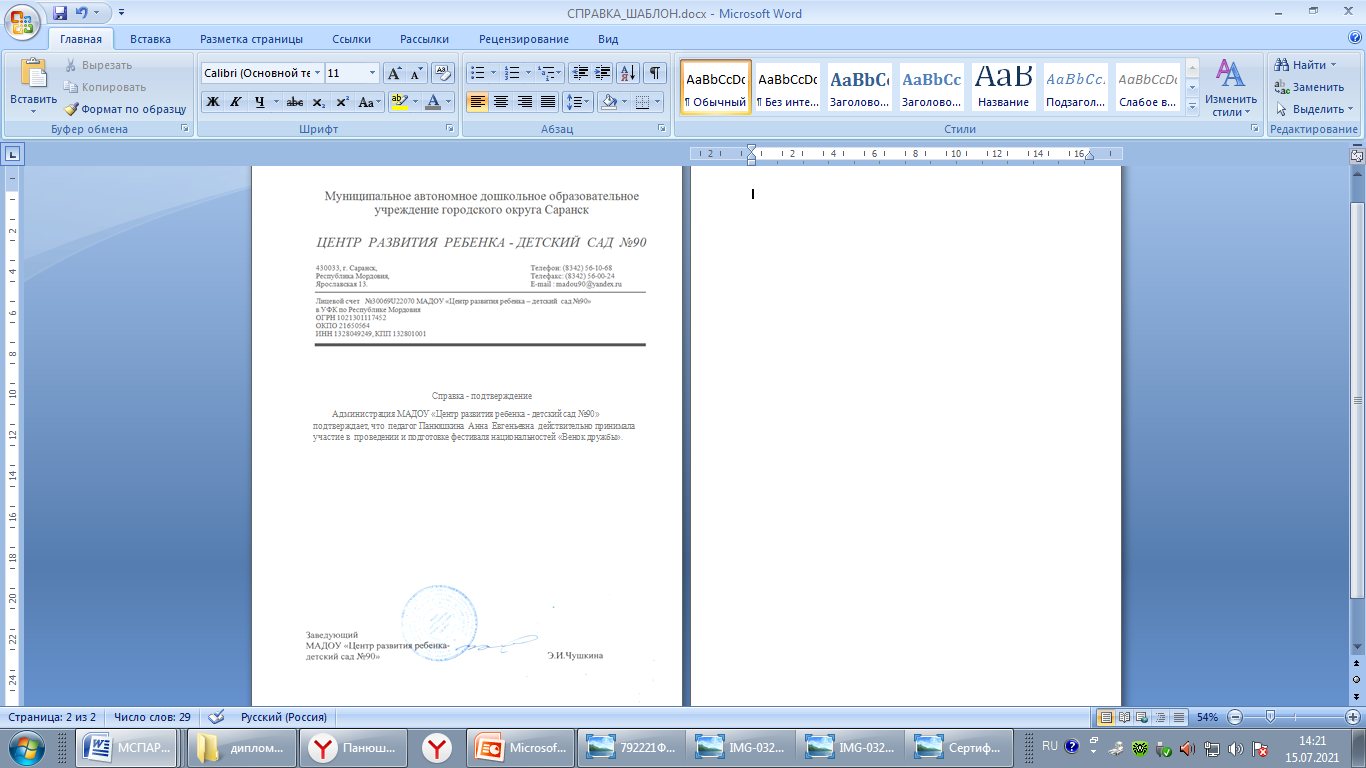 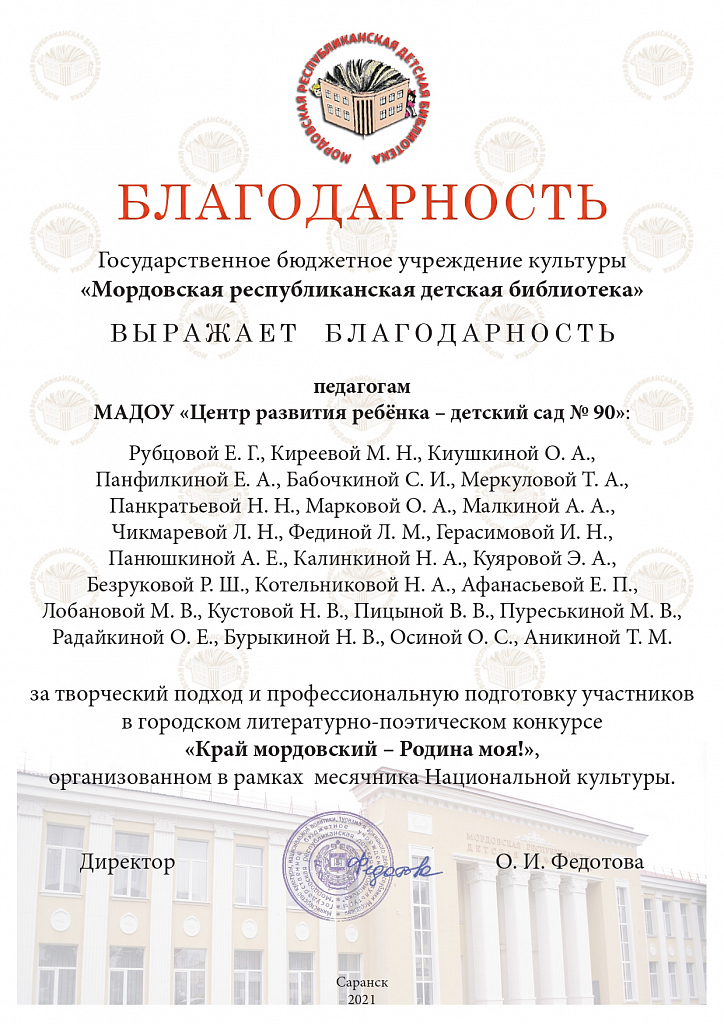 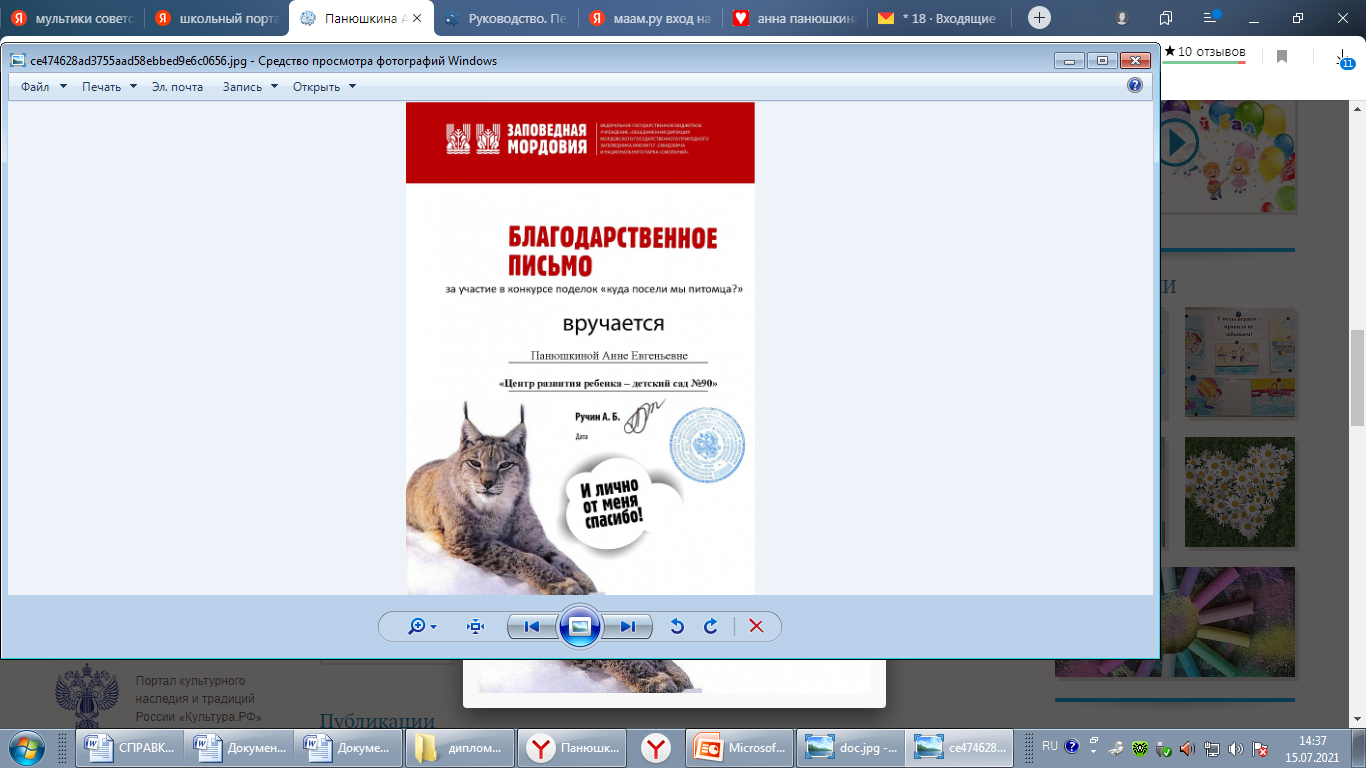